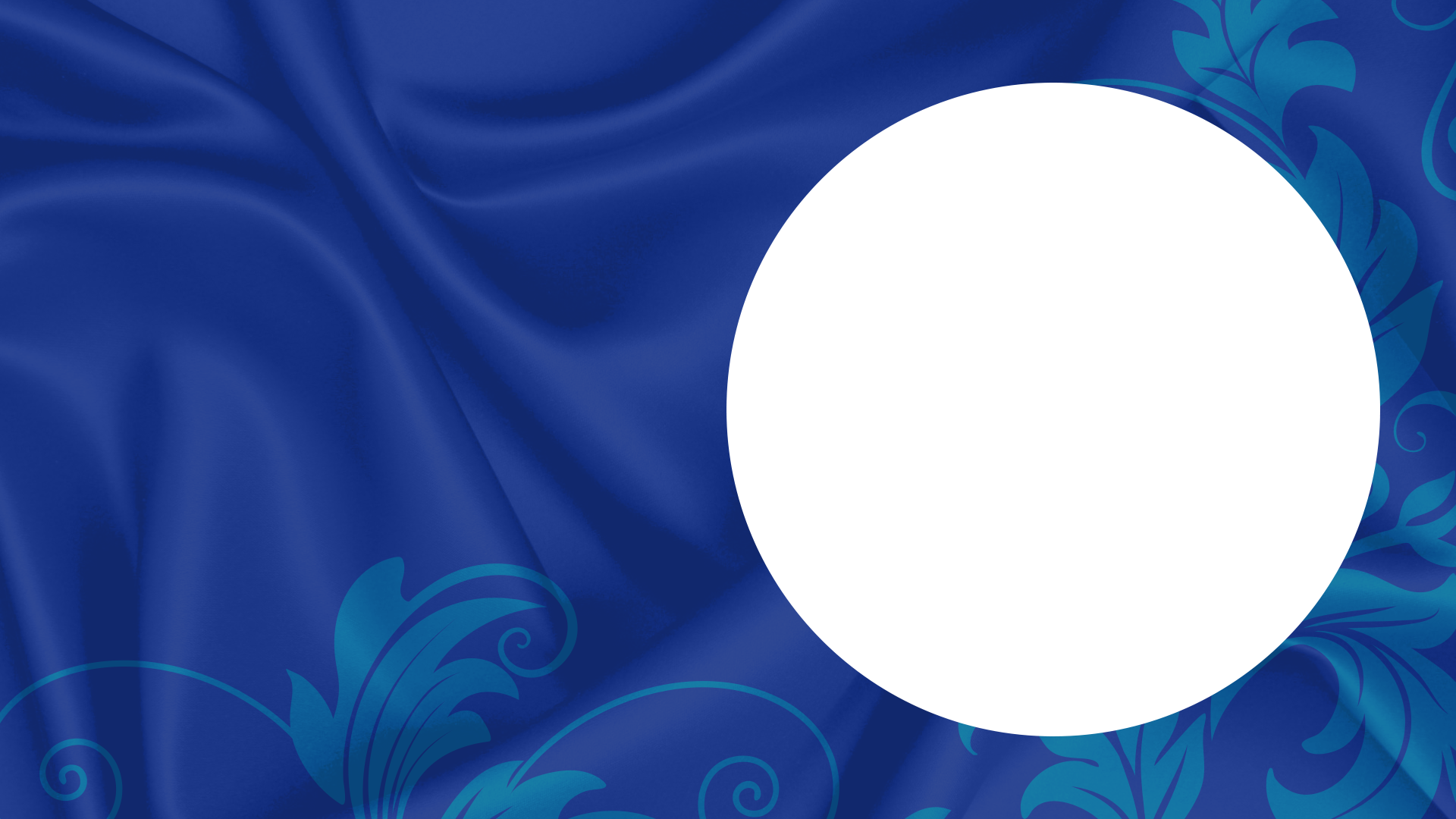 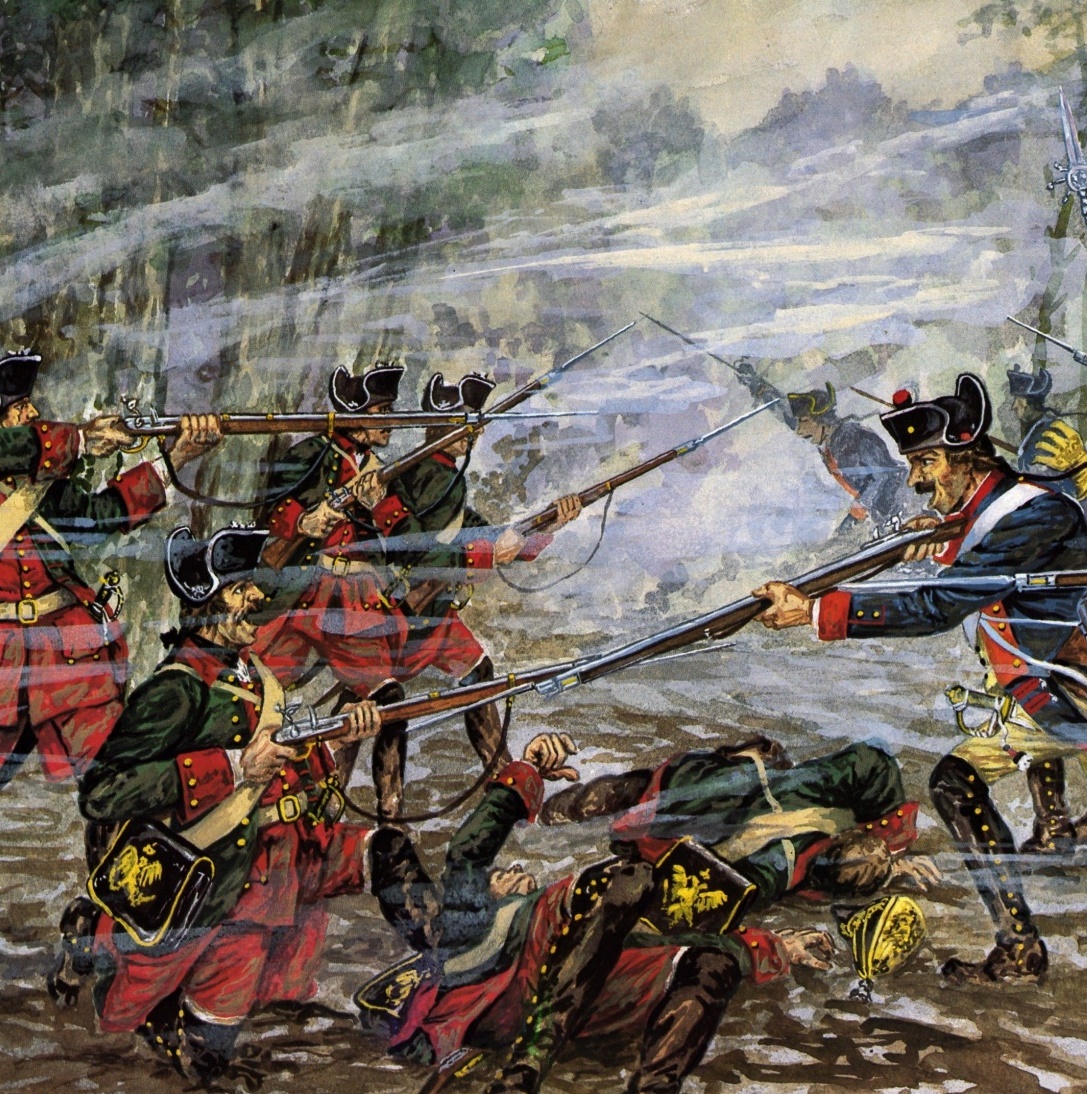 Внешняя политика России в 1725–1762 годах
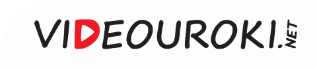 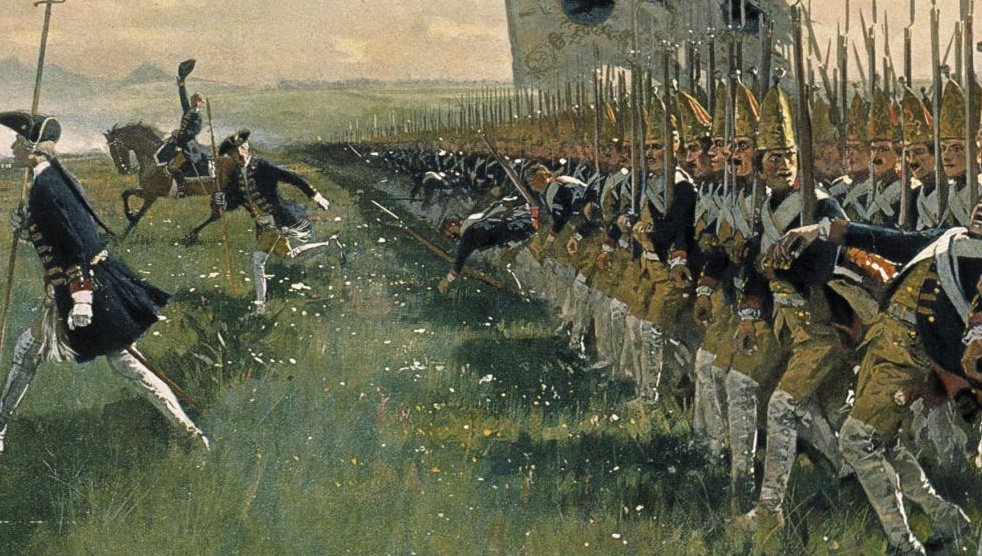 Семилетнюю войну историки в шутку называют «войной разгневанных женщин».
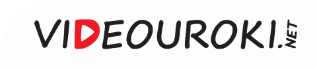 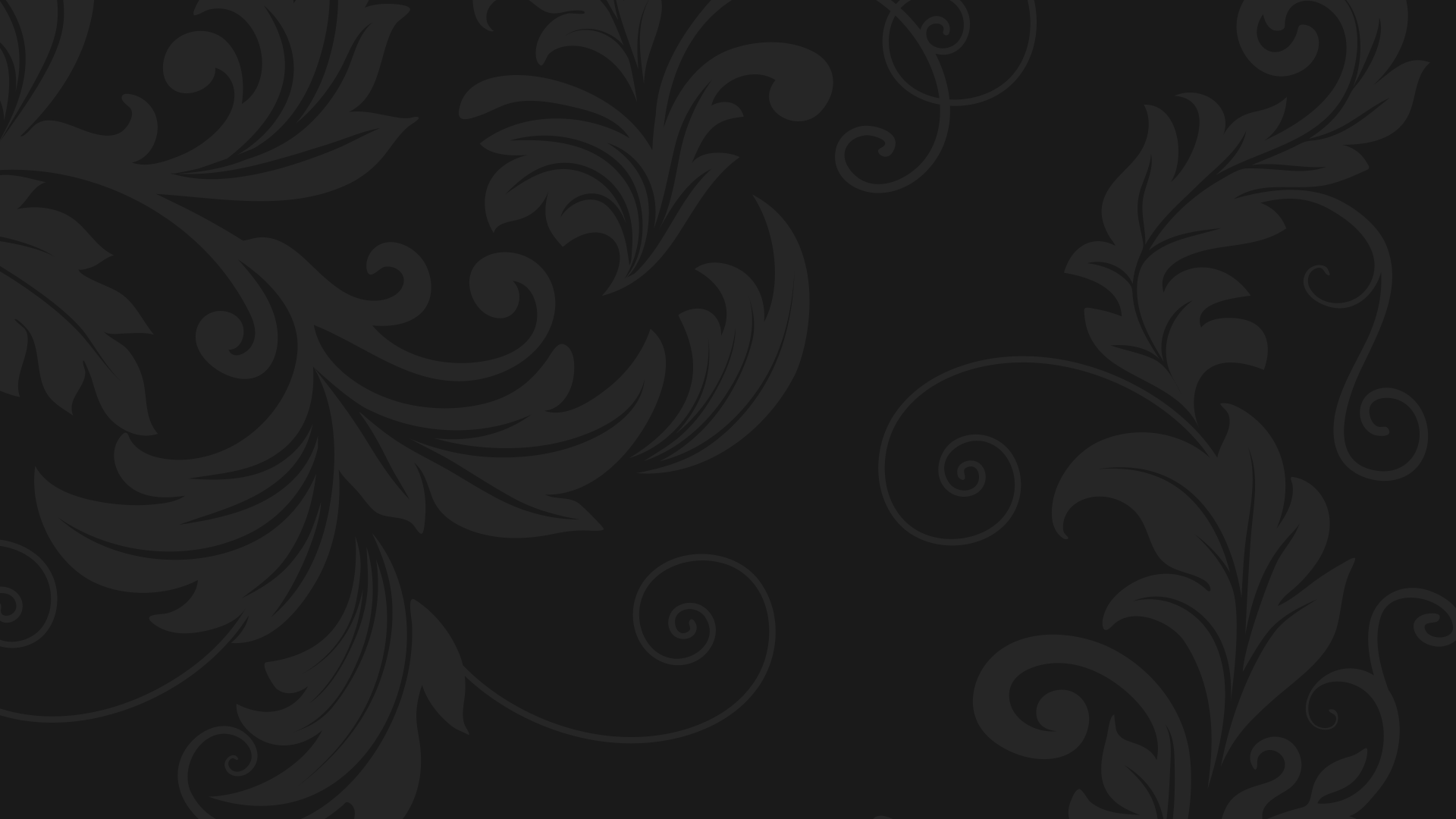 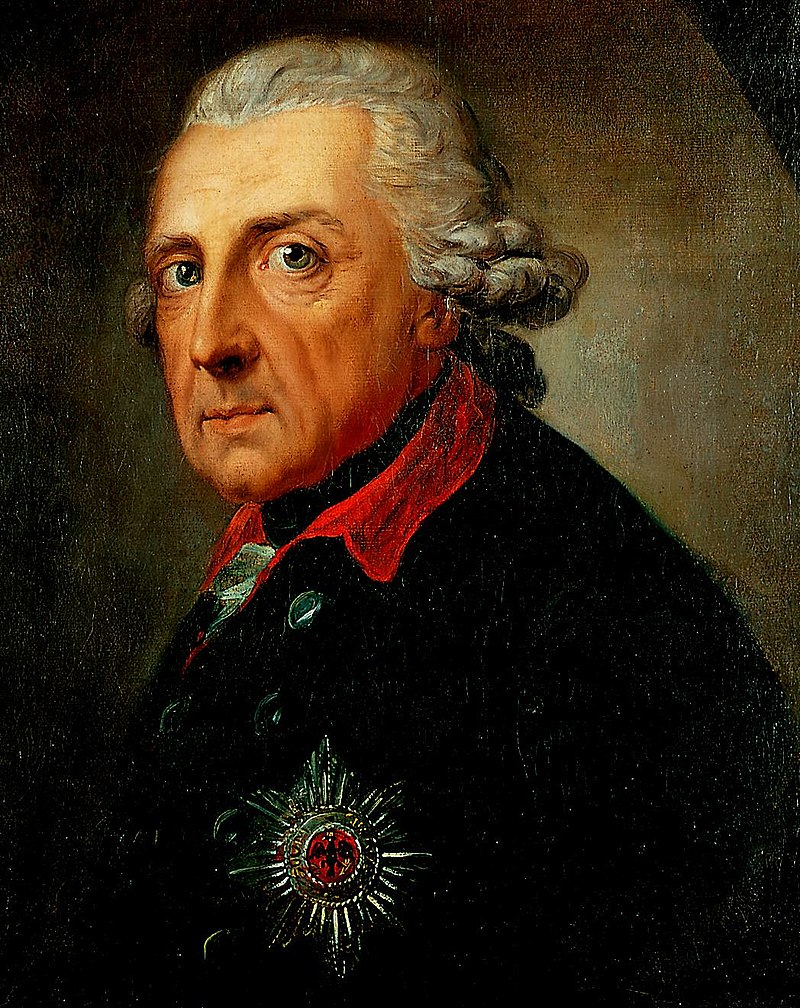 Фридрих II Великий
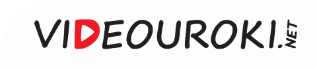 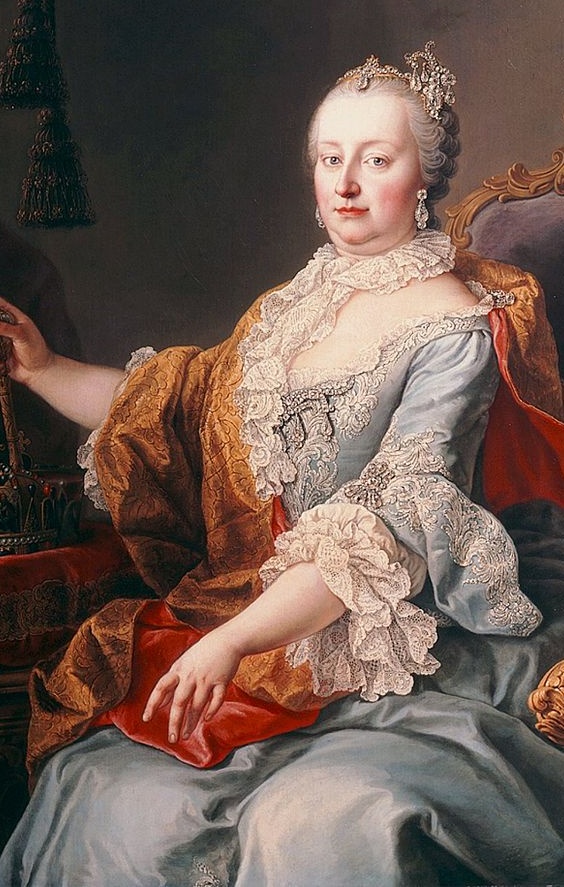 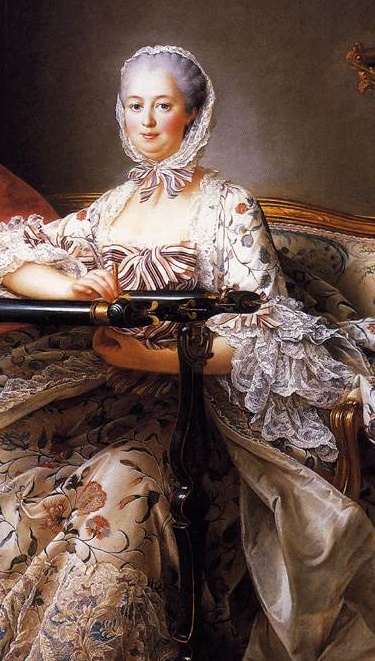 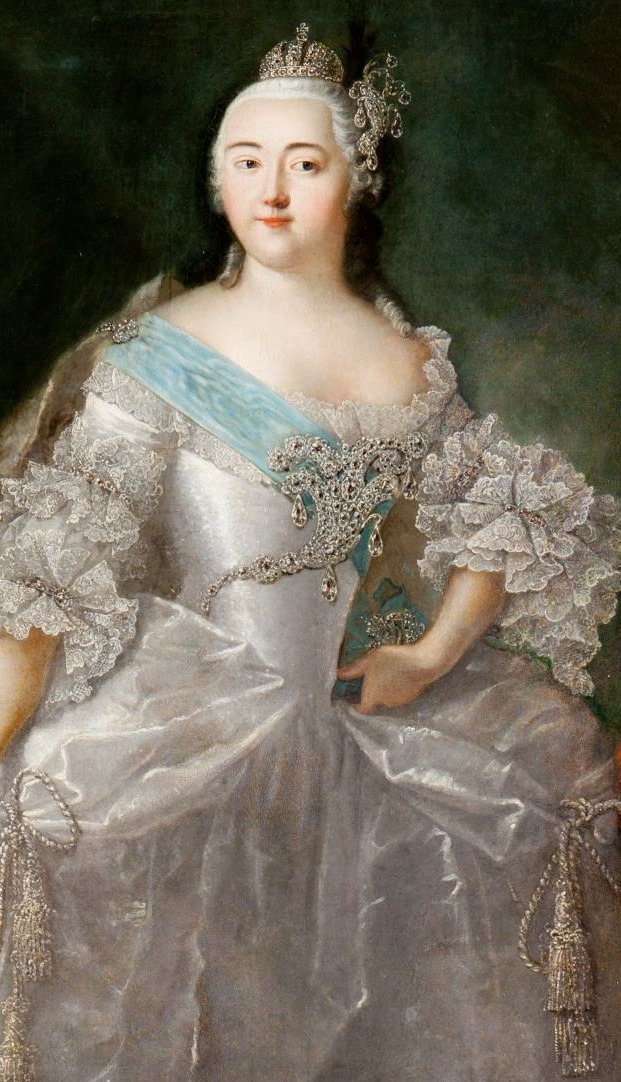 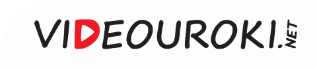 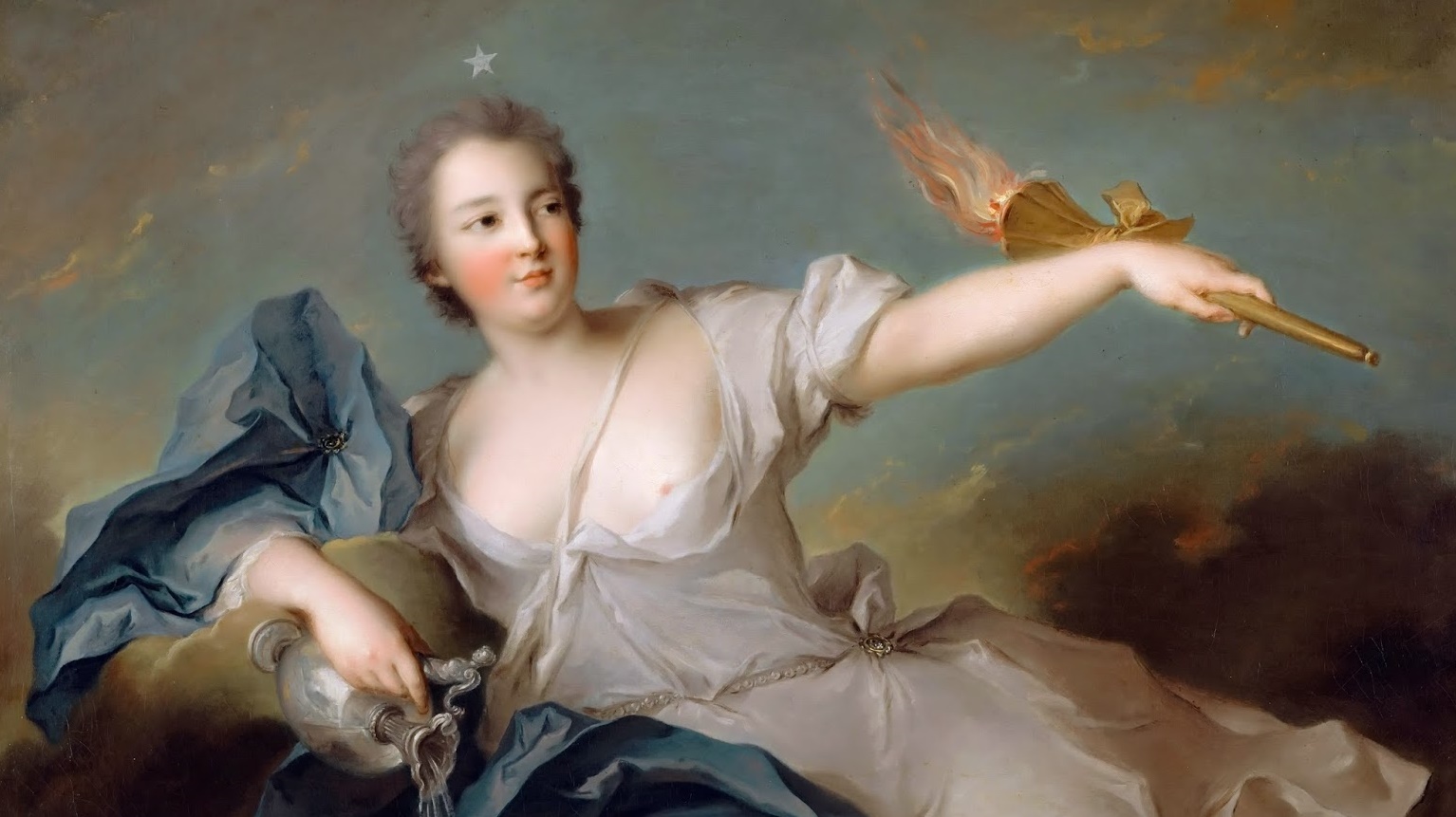 Официальная фаворитка Людовика XV Мари-Анн де Шатору
Титул официальной фаворитки короля Франции позволял дамам вмешиваться в дела страны.
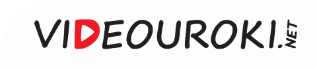 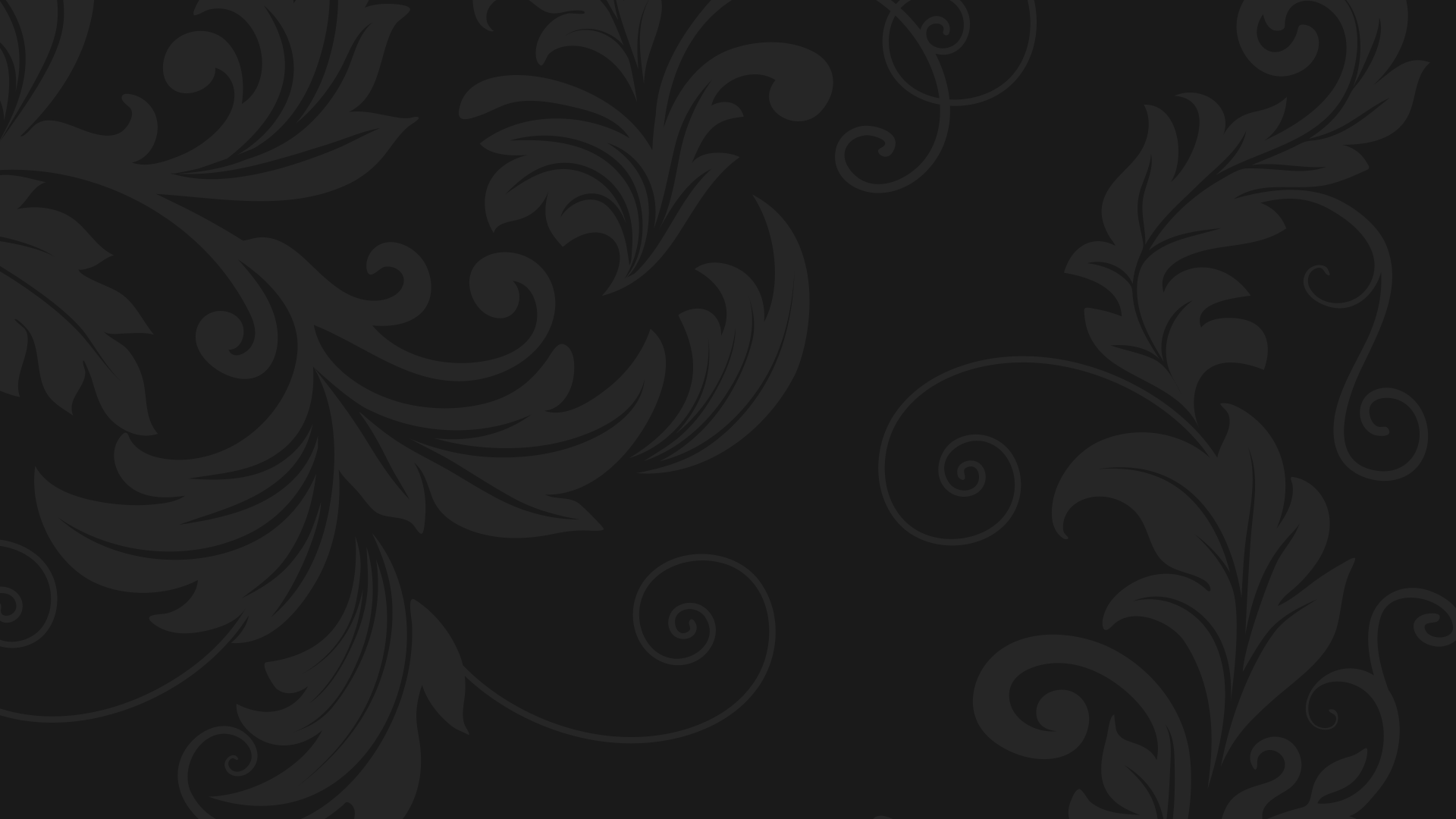 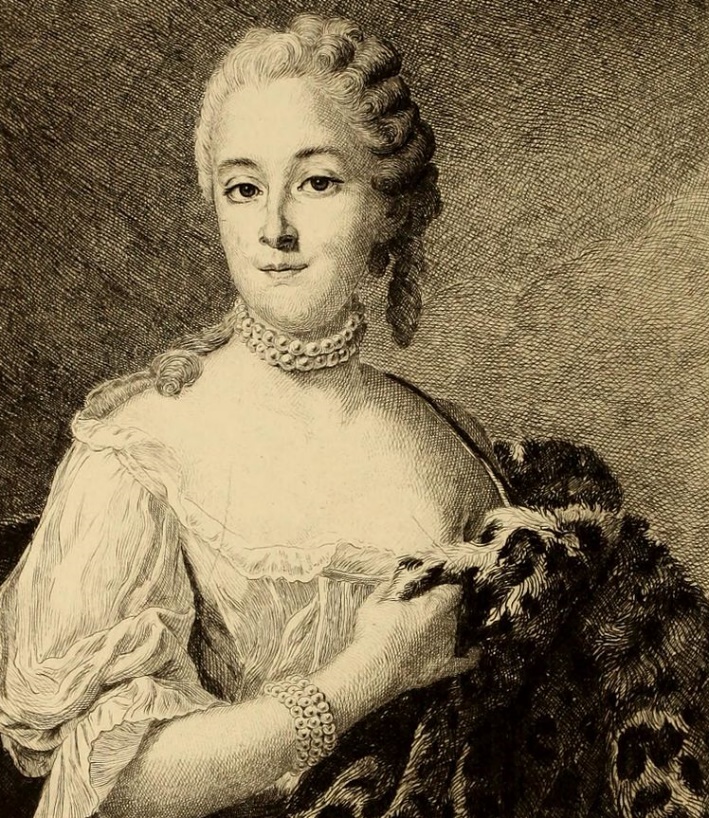 Фаворитка короля Людовика XV маркиза де Помпадур влияла на его политику.

Даже заменяла монарха на заседаниях парламента.
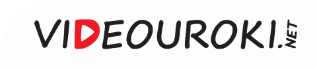 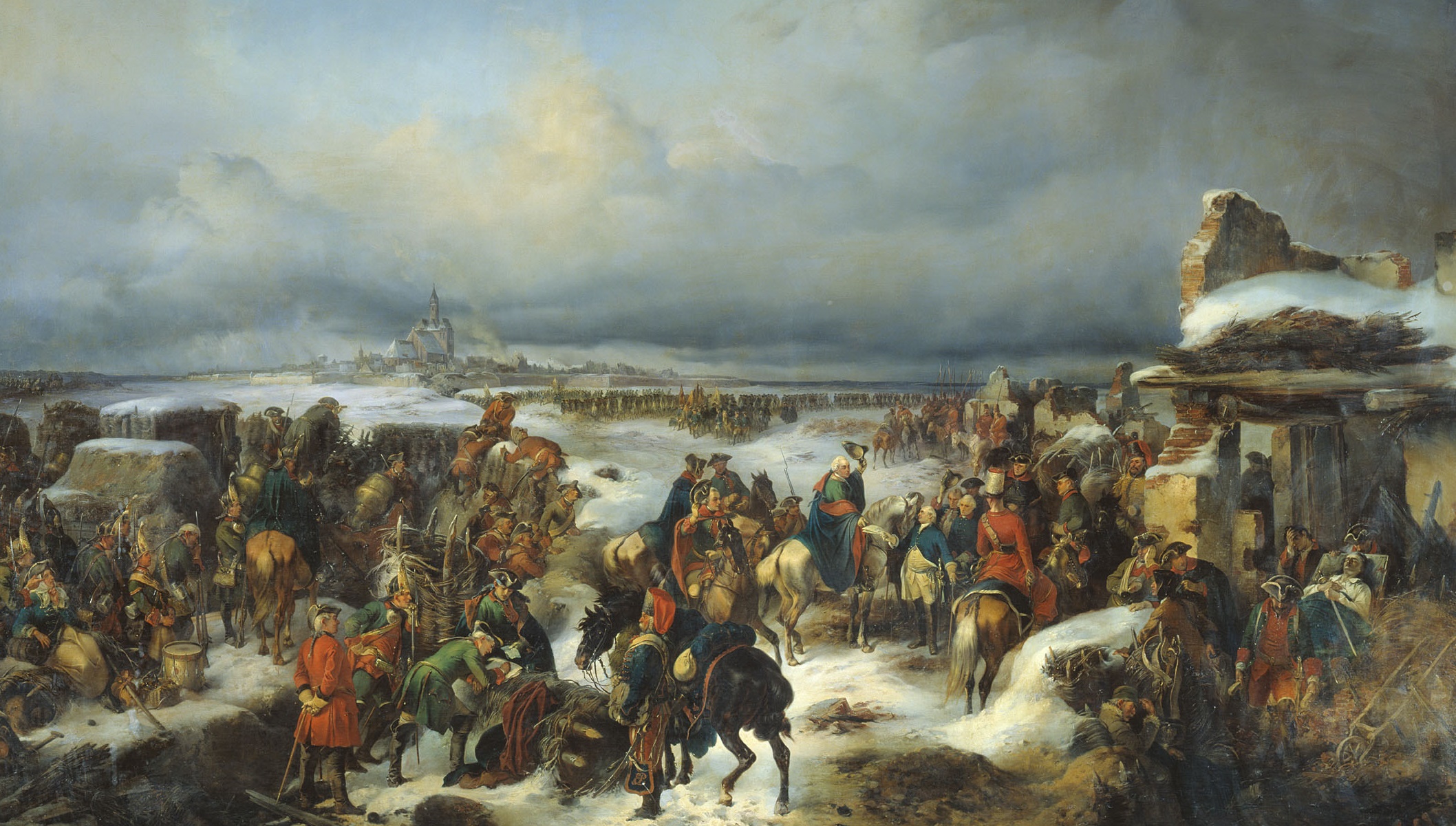 А. Коцебу. Взятие крепости
Кольберг. 
1852
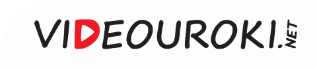 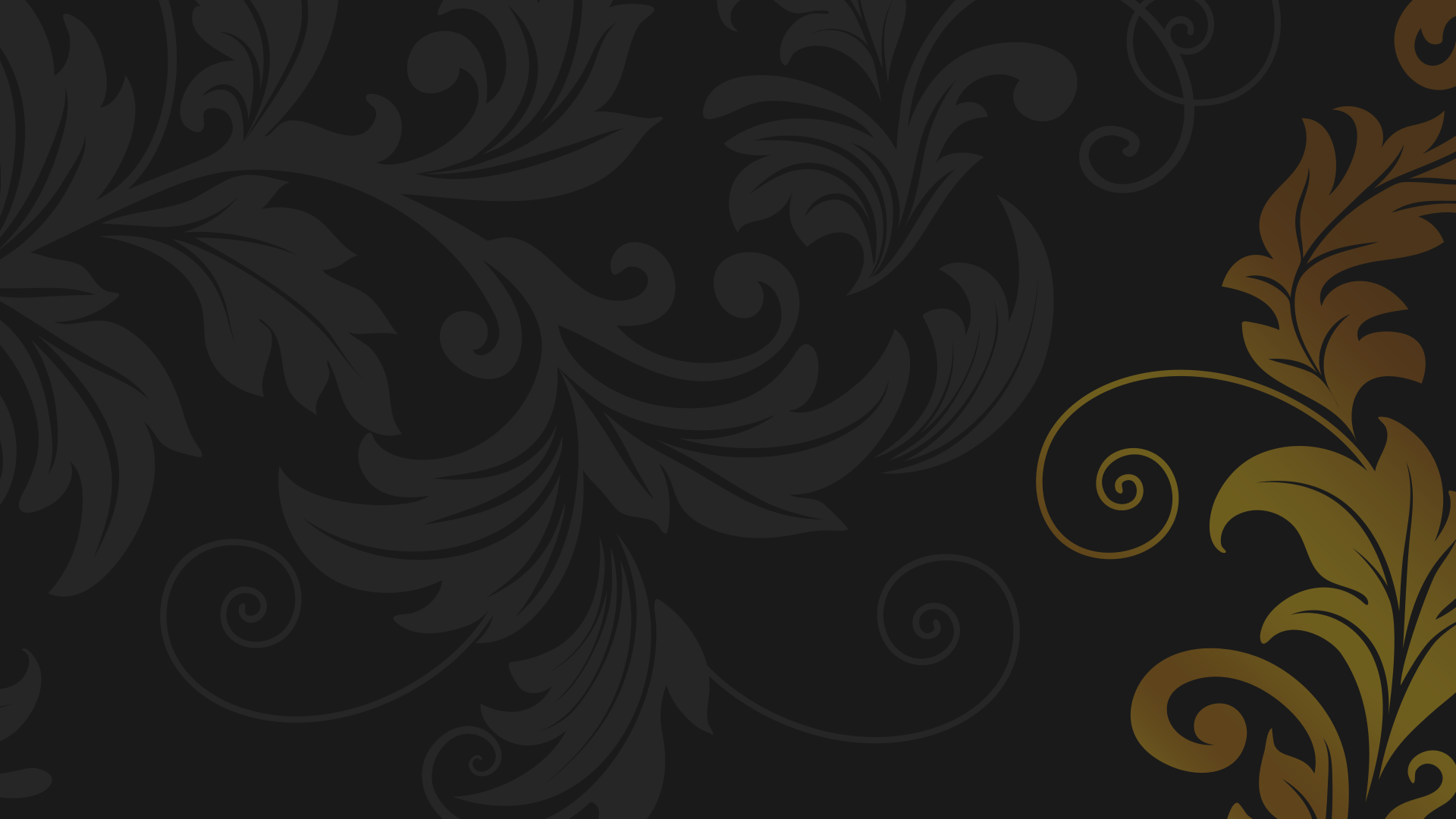 Вопросы занятия
1
Россия в сообществе европейских держав.
Участие России в Семилетней войне.
2
Русско-турецкая война 1735–1739 годов.
3
4
Отношения со странами Средней Азии и Востока.
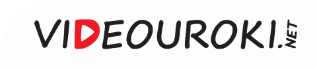 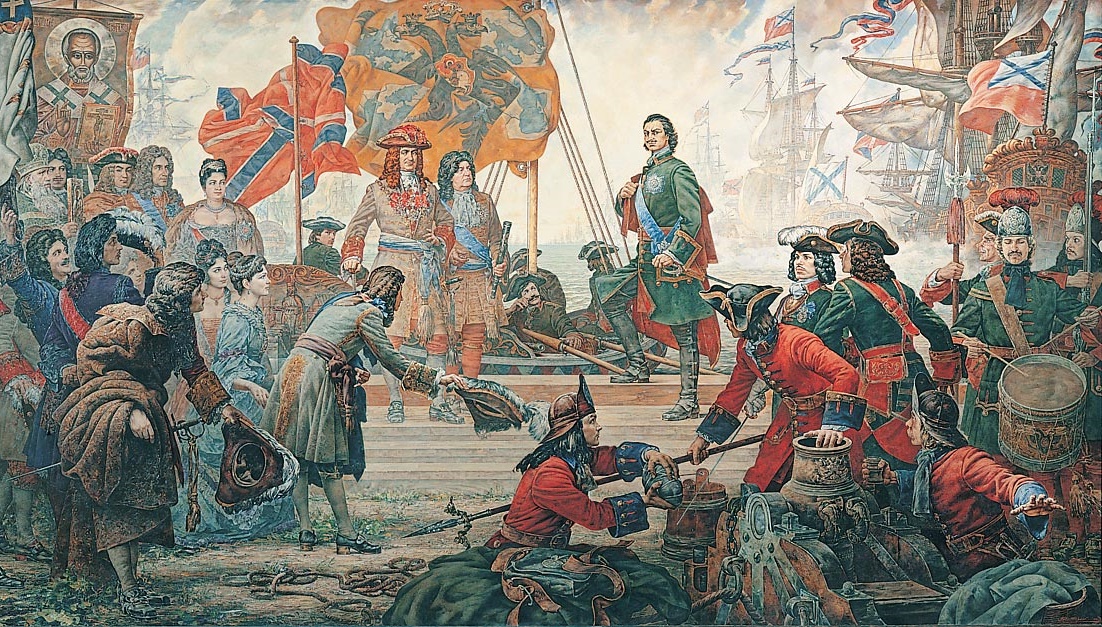 Пётр I смог превратить Россию в сильную европейскую державу.
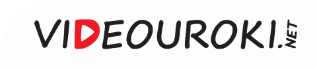 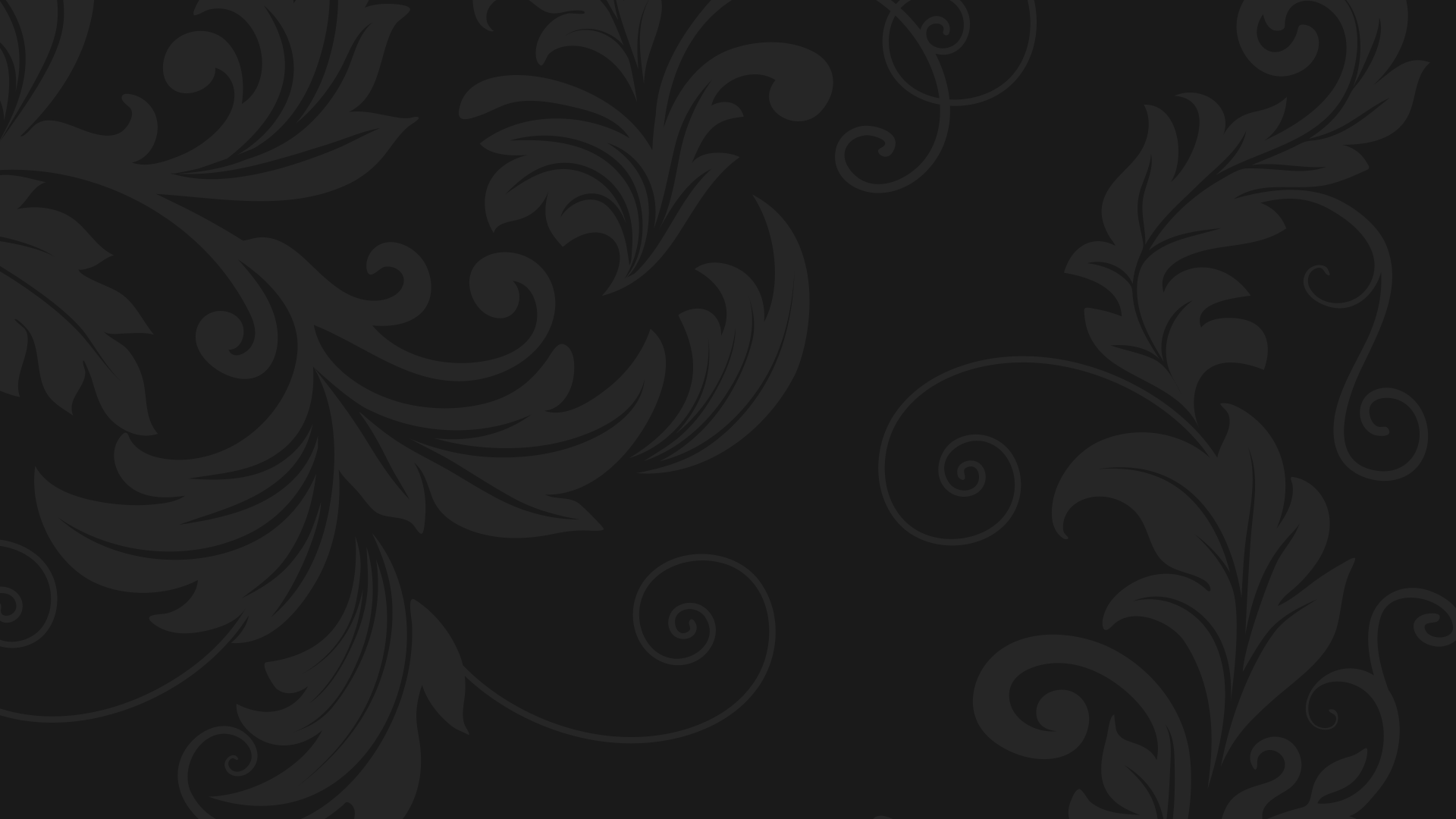 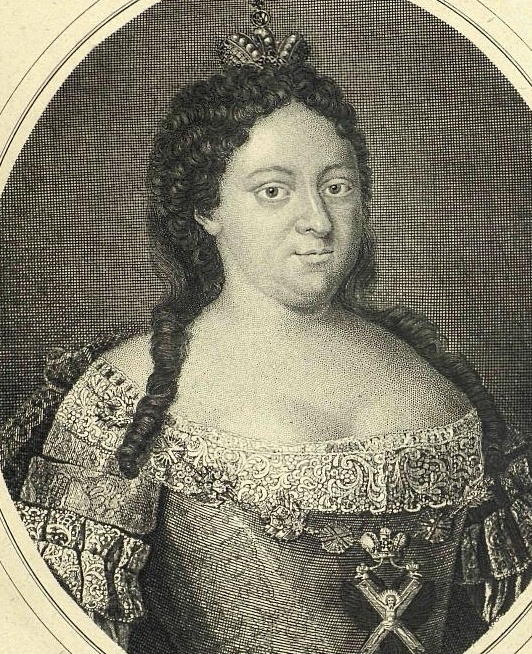 Задачи преемников Петра I
1
2
Сохранение за Россией статуса сильной европейской державы.
Необходимость выбора стратегического союзника государства.
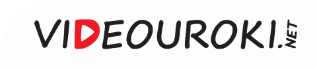 Европейская политика России
1
2
3
Желание России вступить в союз с Францией,  Австрийской империей Габсбургов
Обеспокоенность французского правительства возрастающей мощью Российского государства
Решение Франции создать «восточный барьер» из Польши, Швеции и Османской империи
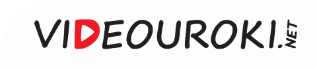 Европейская политика России
Желание ослабить Речь Посполитую
Наличие общих интересов у России и Австрии
Заключение договора России и Австрии 
в августе 1726 года
Борьба с Османской империей
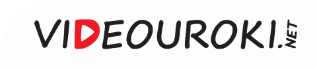 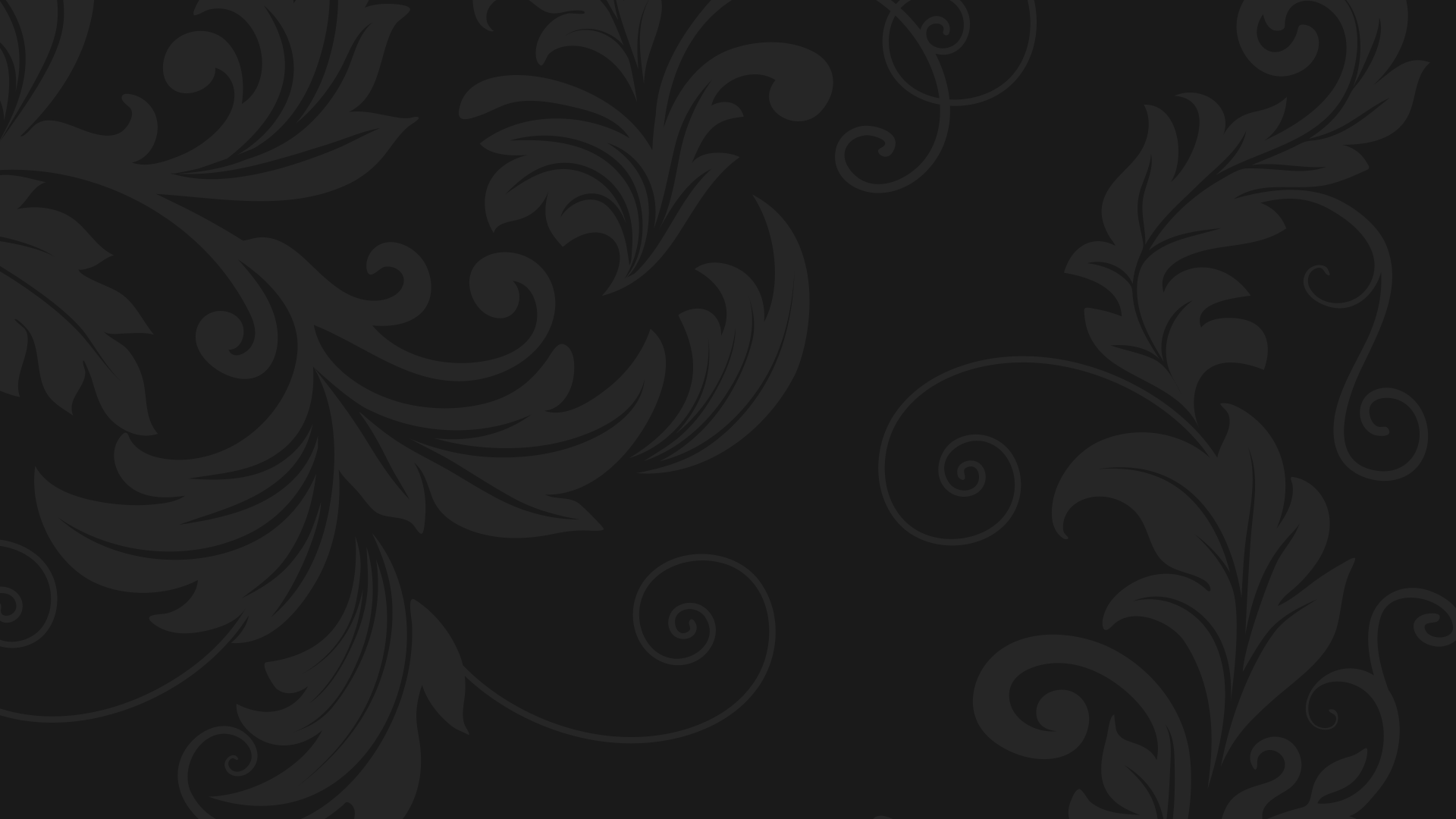 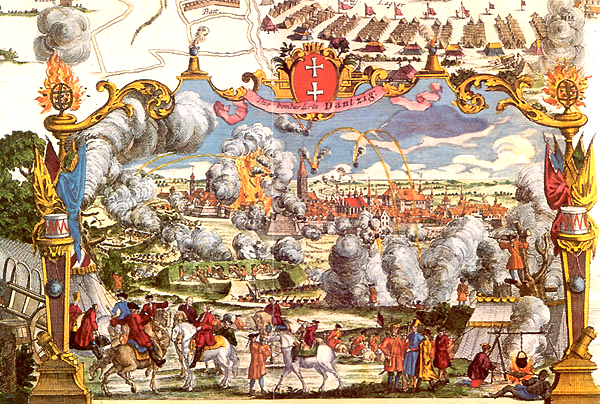 Венский договор 1726 года
Договор с Австрией стал основой внешней политики России XVIII века и провозглашал совместные усилия по поддержанию мира в Европе.
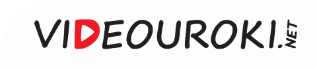 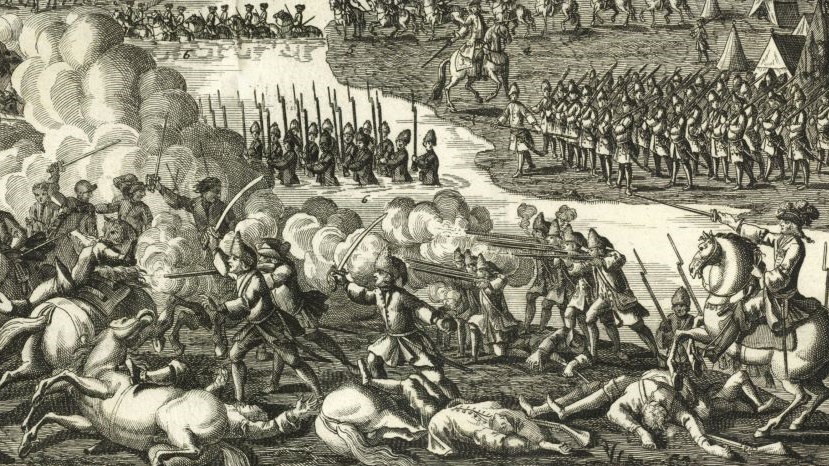 Битва при Гвасталле
Россия вместе с Австрией участвовала в Войне за польское наследство 1733–1735 годов.
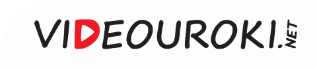 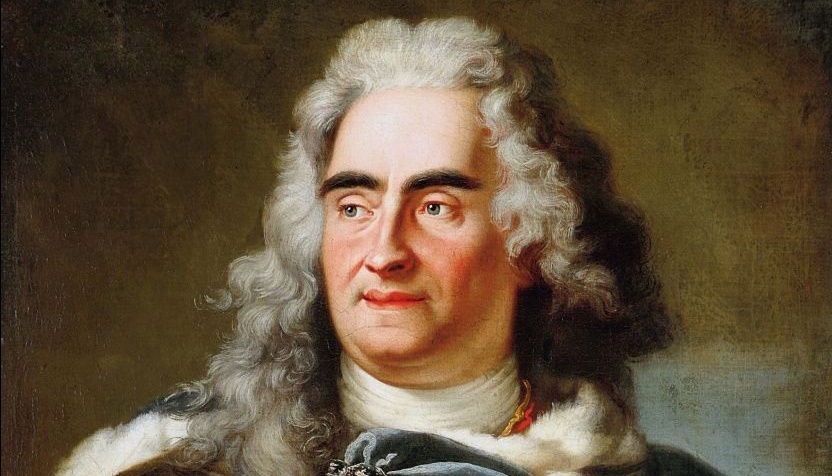 Август II Сильный
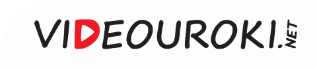 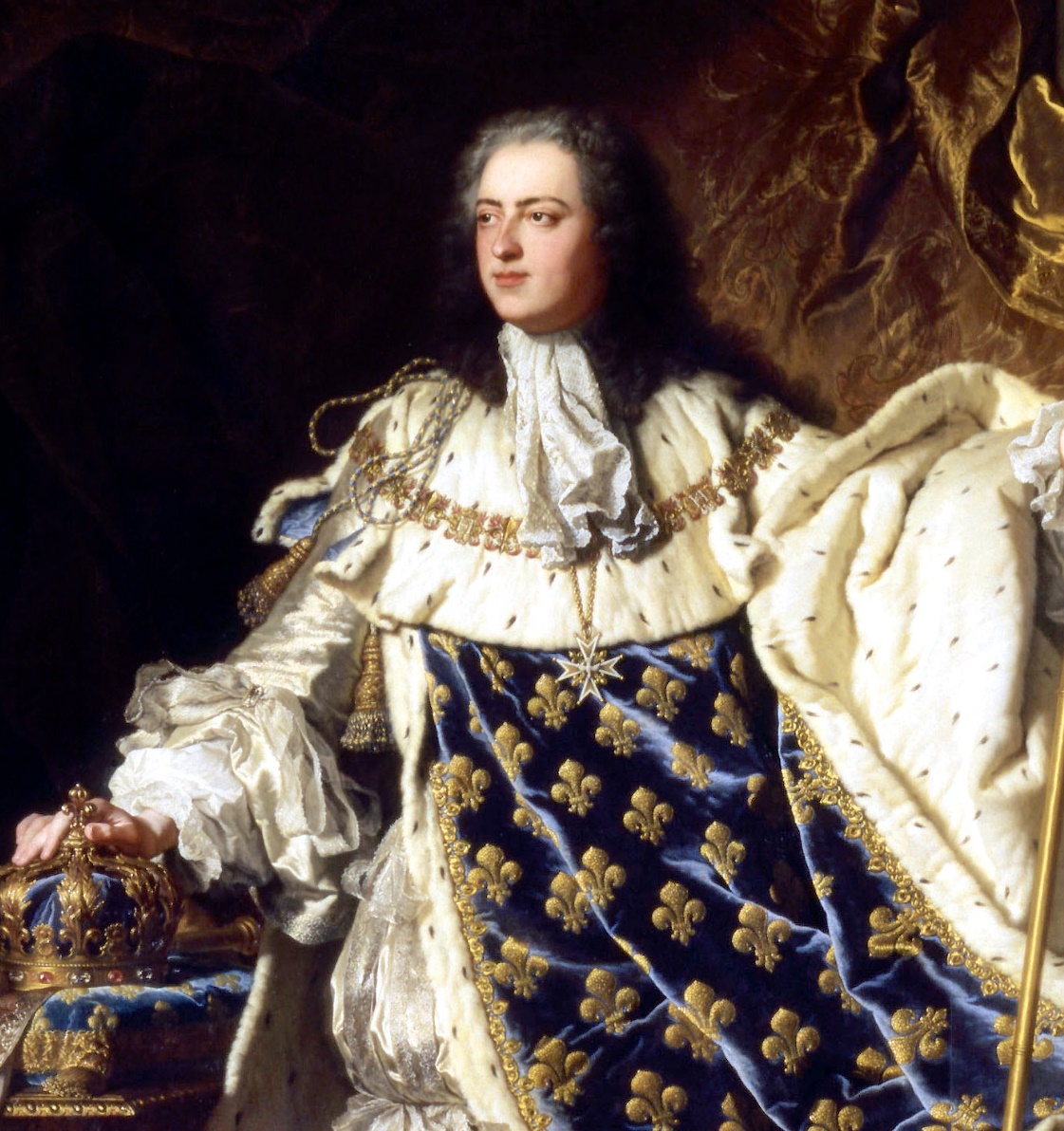 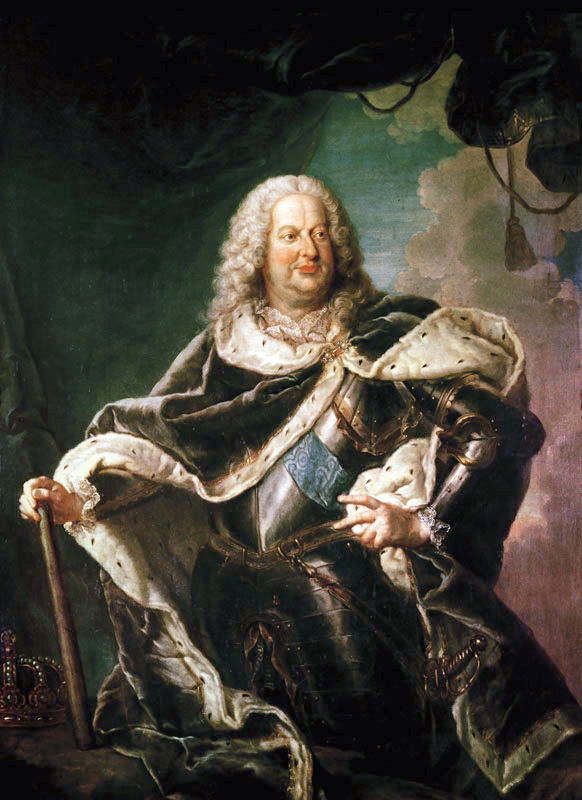 Станислав Лещинский (слева) и Людовик XV
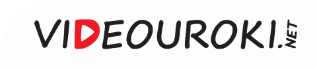 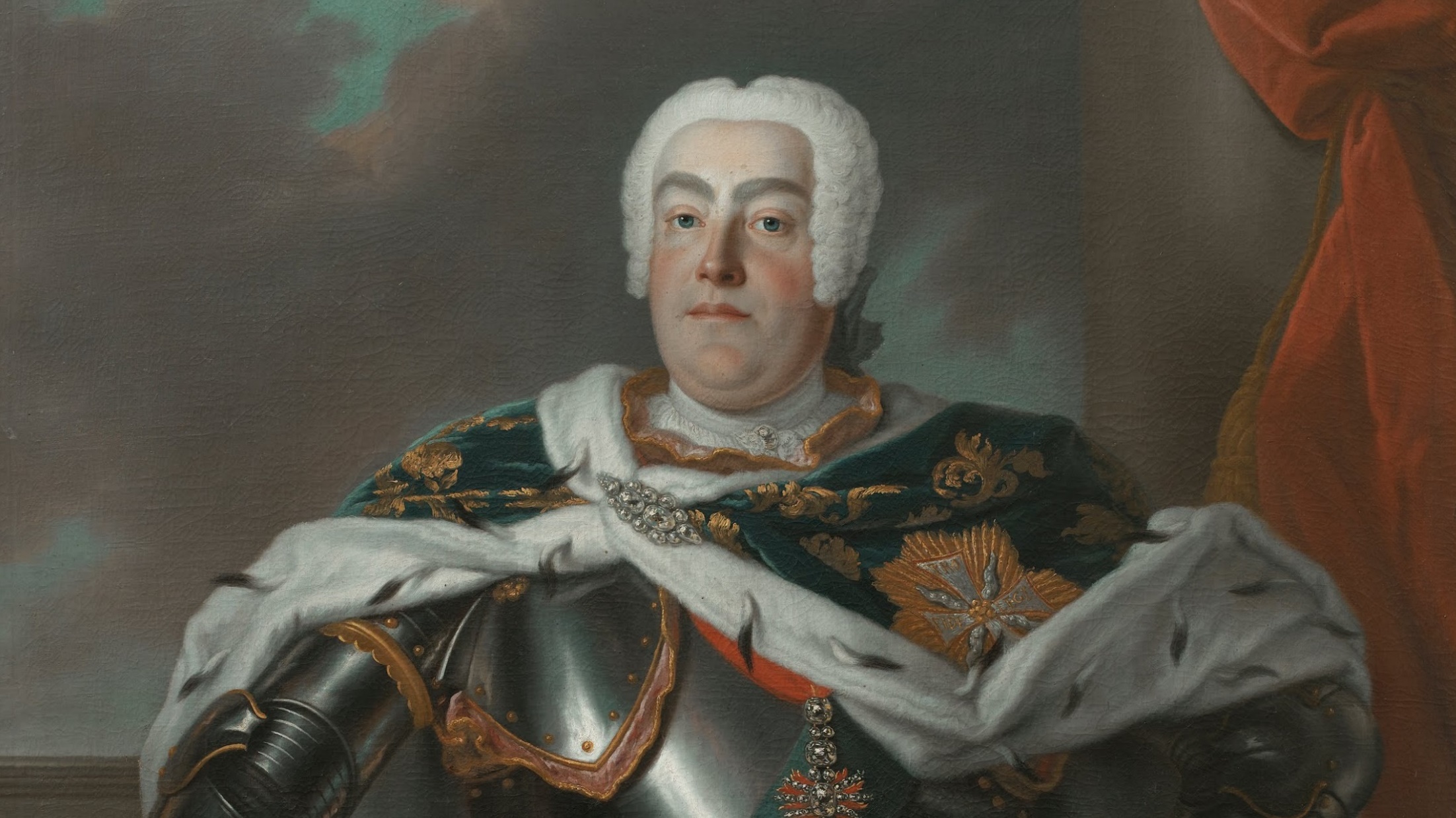 Саксонский курфюрст Фридрих Август II
Россия и Австрия поддерживали кандидатуру Фридриха Августа II.
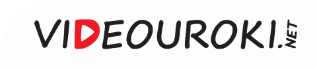 Война за польское наследство
Ввод в Польшу русских войск
Капитуляция Гданьска в 1734 году
Победа антифранцузской коалиции
Избрание польским королём Фридриха Августа
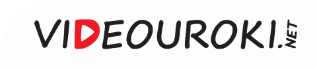 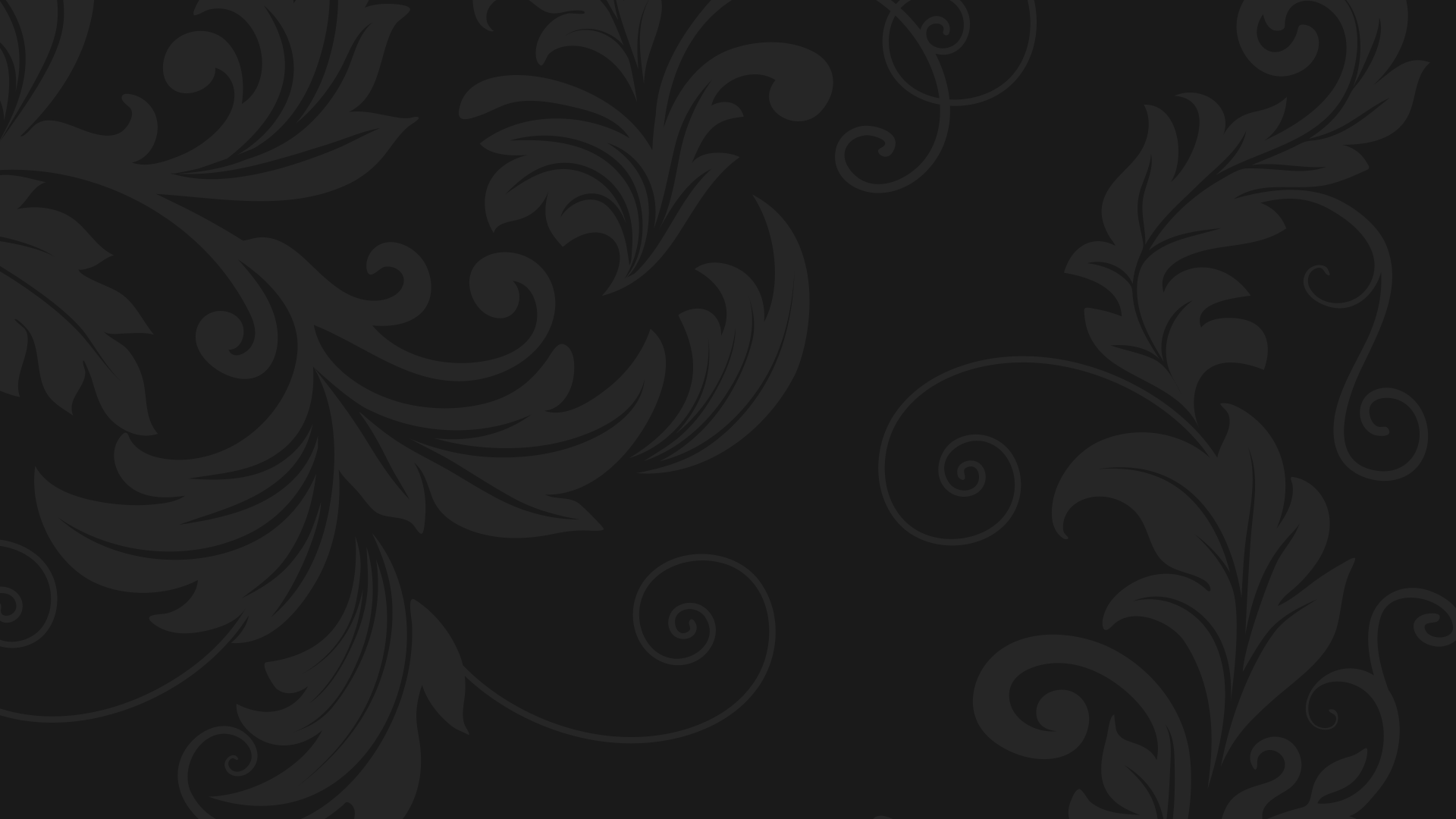 Итоги Войны за польское наследство
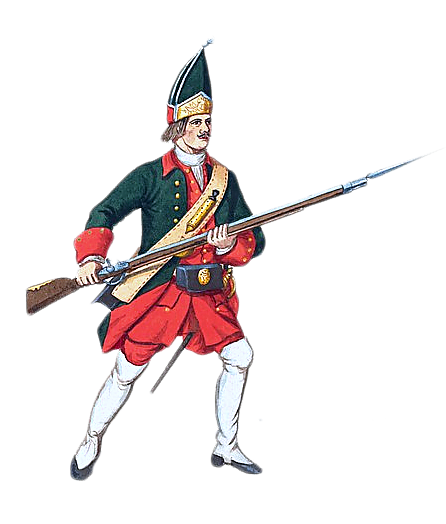 Укрепились международные позиции русского правительства.
1
2
Увеличилось влияние России на Польшу.
Франция добилась ослабления Австрии.
3
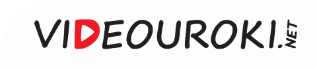 Союз России и Австрии
Походы 1735 и 1748 годов для оказания помощи австрийскому императору
Успешные действия русской армии
Прекращение военных действий между Австрией и Францией
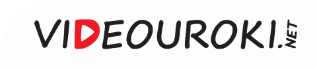 Отношения России и Швеции
Победа России в Северной войне
Превращение Швеции в союзницуРоссии
Смерть императора Петра I
Начало войны Швеции и России летом 1741 года
Стремление Швеции вернуть утраченные территории
Укрепление позиций сторонников реванша в шведском обществе
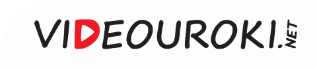 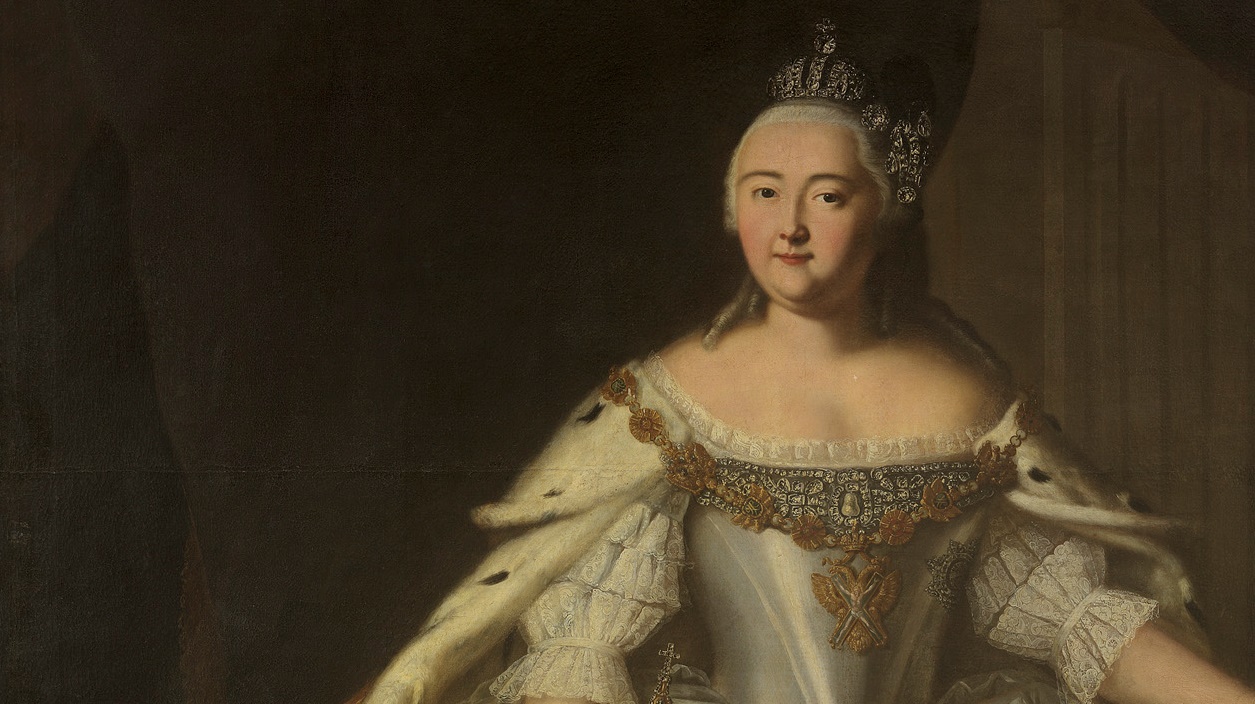 Елизавета Петровна продолжила войну со Швецией.
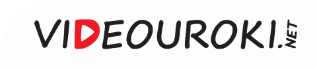 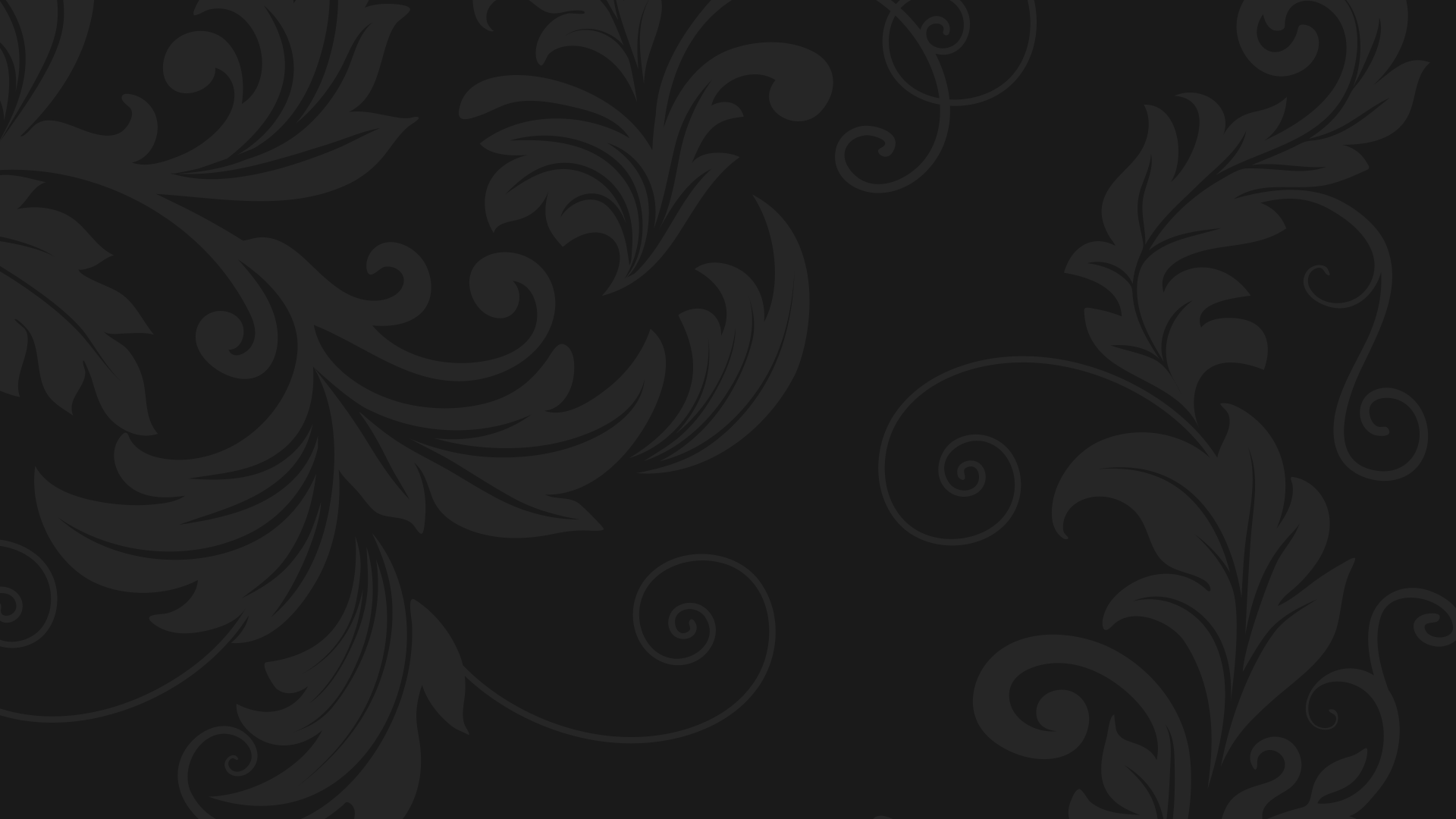 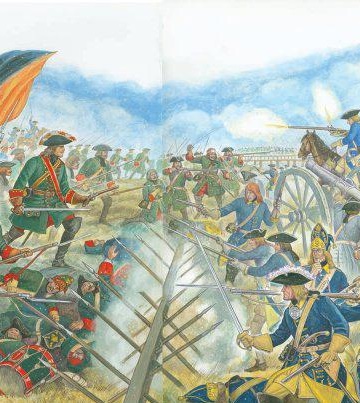 Шведская армия в Финляндии капитулировала в августе 1742 года.


Война закончилась в мае 1743 года подписанием Абоского мира.
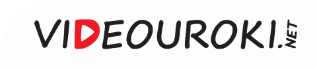 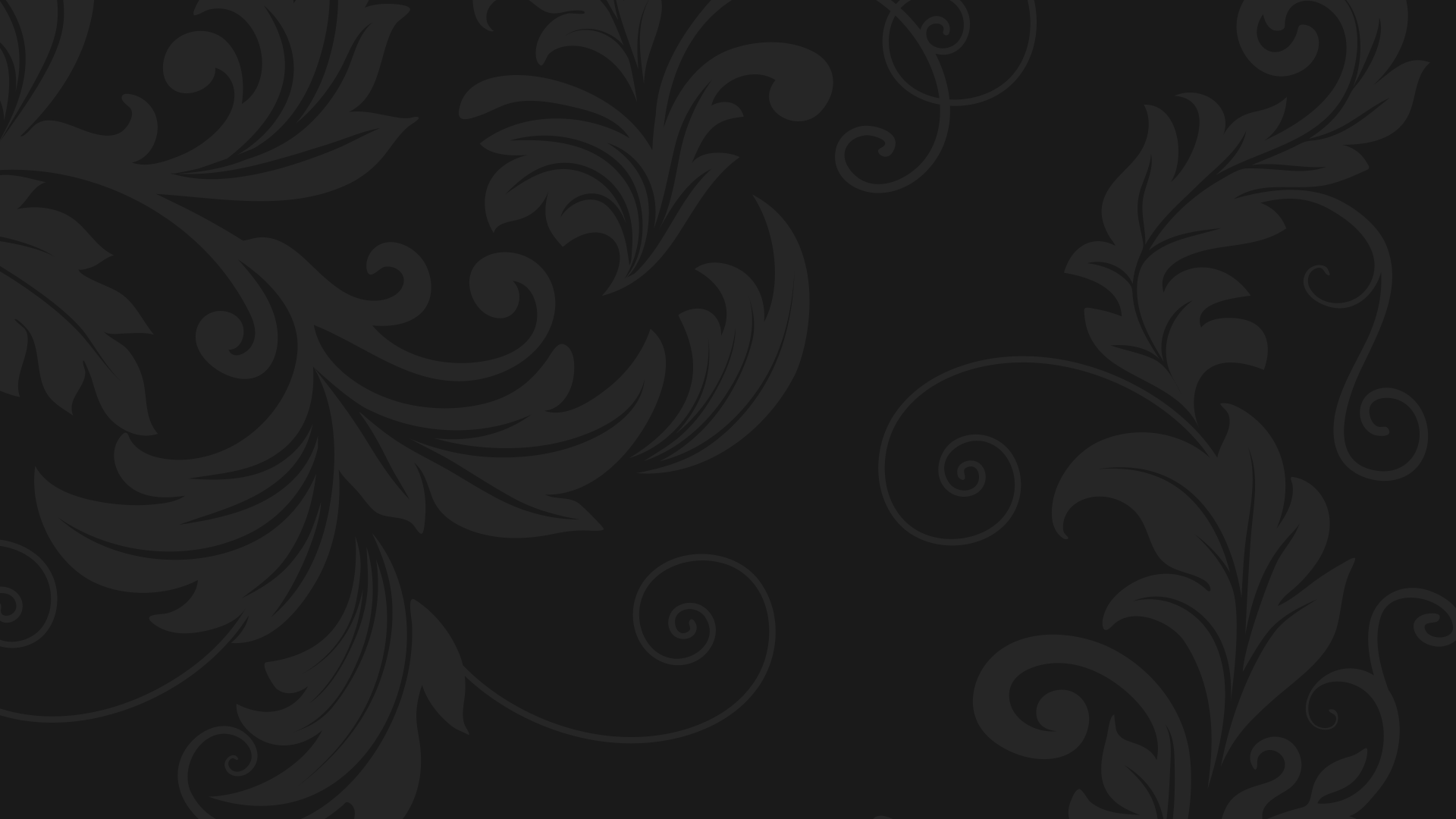 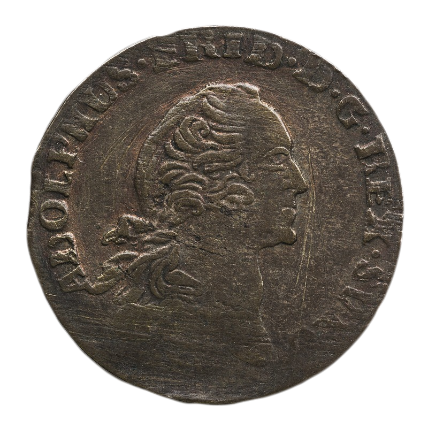 Итоги Абоского мира 1743 года
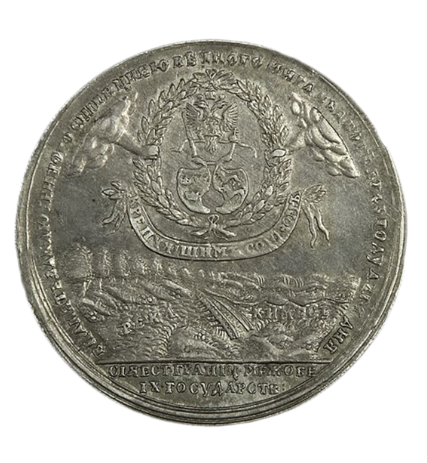 1
2
Россия получала от Швеции Юго-Восточную Финляндию.
Швеция избрала королём Адольфа Фридриха Гольштейн-Готторпского.
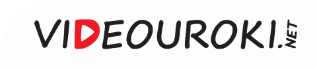 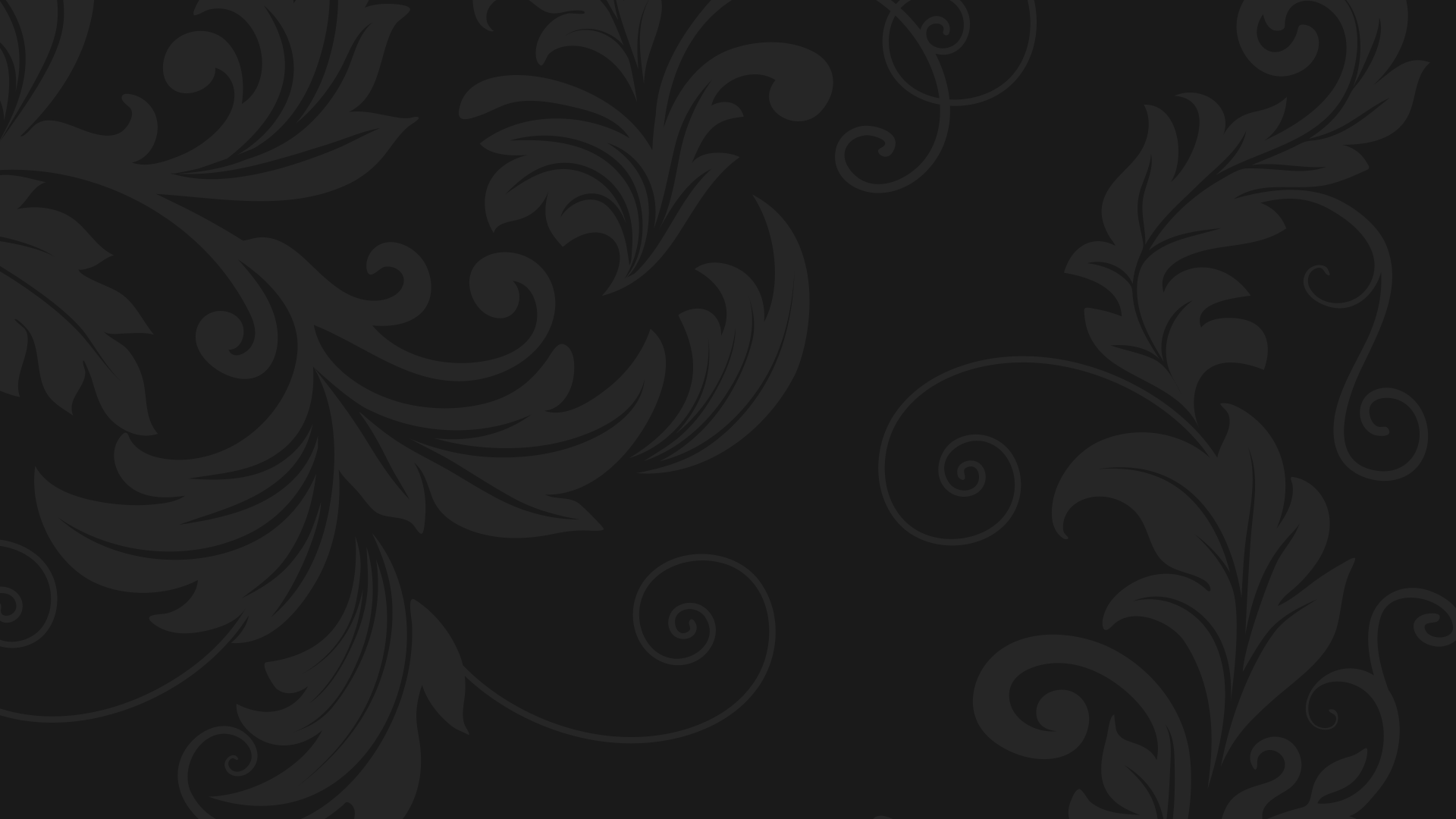 Расстановка политических сил в Европе к середине 1750-х годов
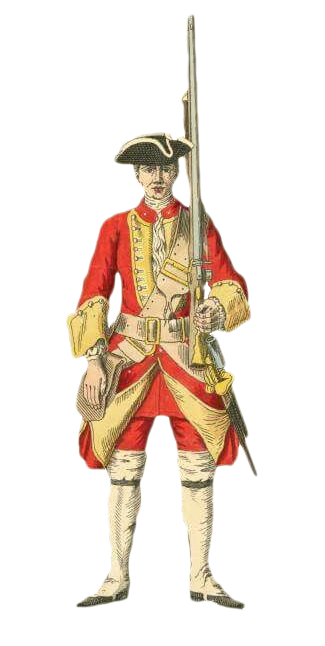 На первый план вышли противоречия Англии и Франции, которые вели борьбу за колонии.
1
2
Свои позиции усилила Пруссия, армия которой считалась непобедимой.
Общая угроза в лице прусского короля укрепила отношения Австрии и Франции.
3
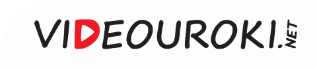 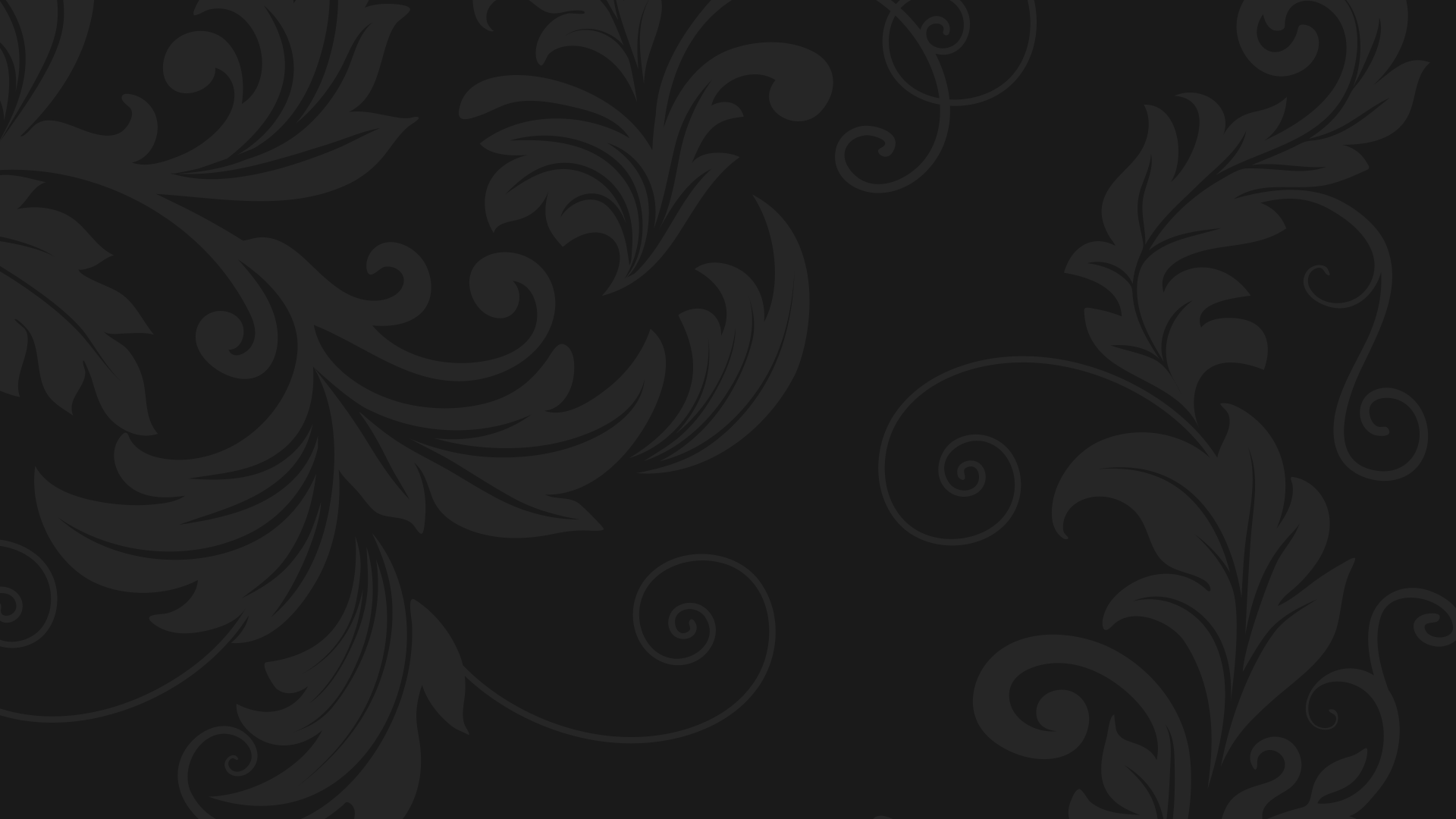 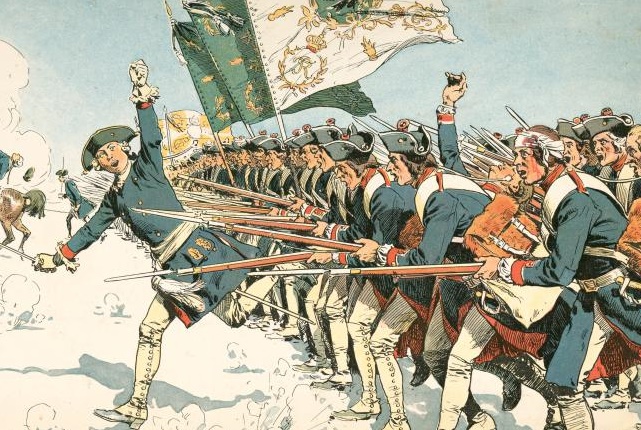 Европейские коалиции
В 1756–1757 годах сложились коалиции, противостоявшие друг другу. 
Пруссия и Англия с одной стороны, Франция, Австрия, Россия и Саксония – с другой.
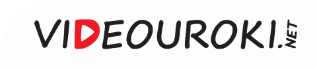 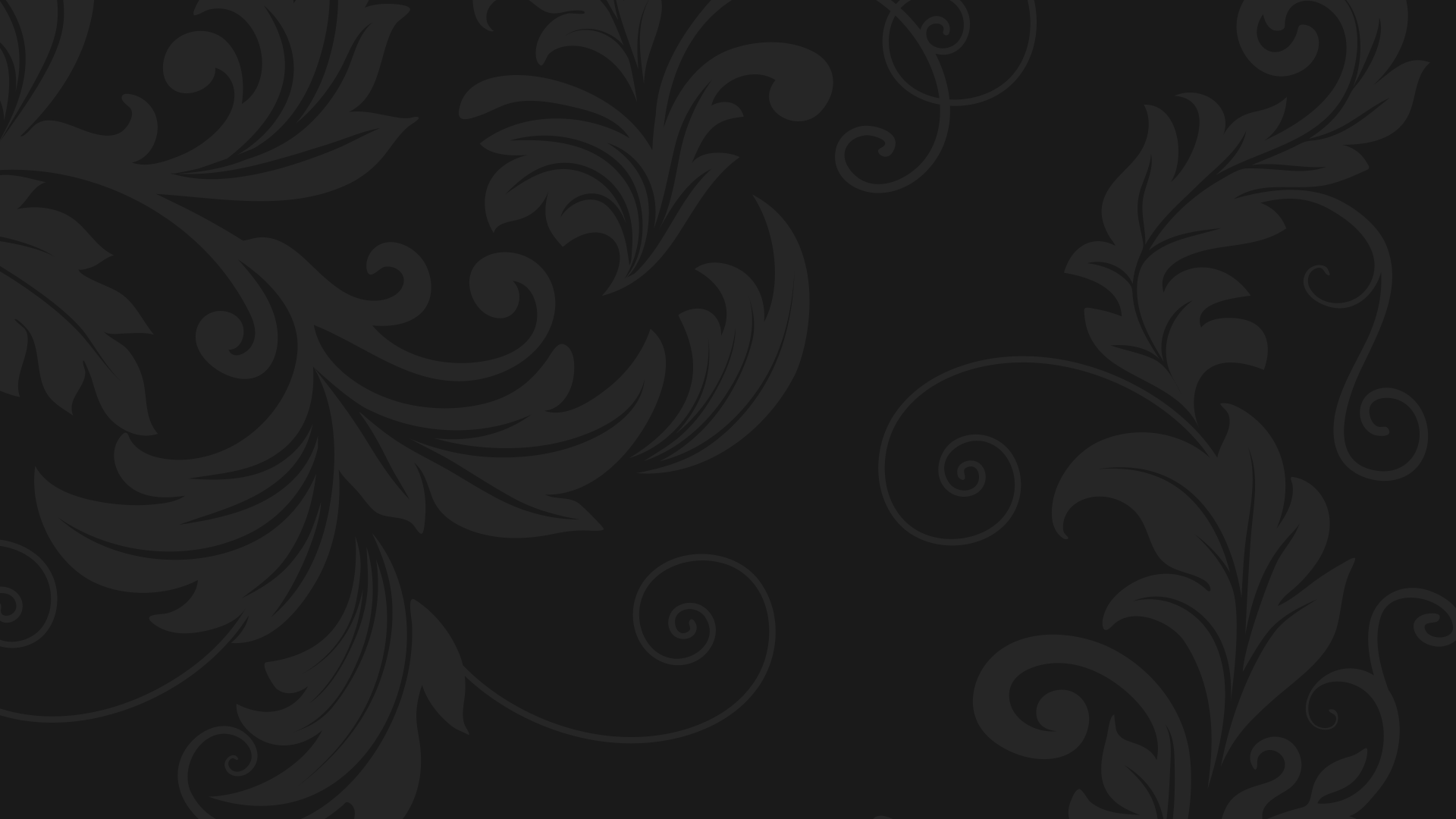 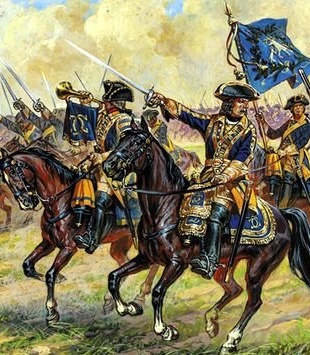 В 1757 году к антипрусскому союзу присоединилась Швеция.
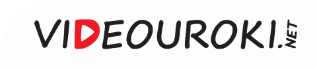 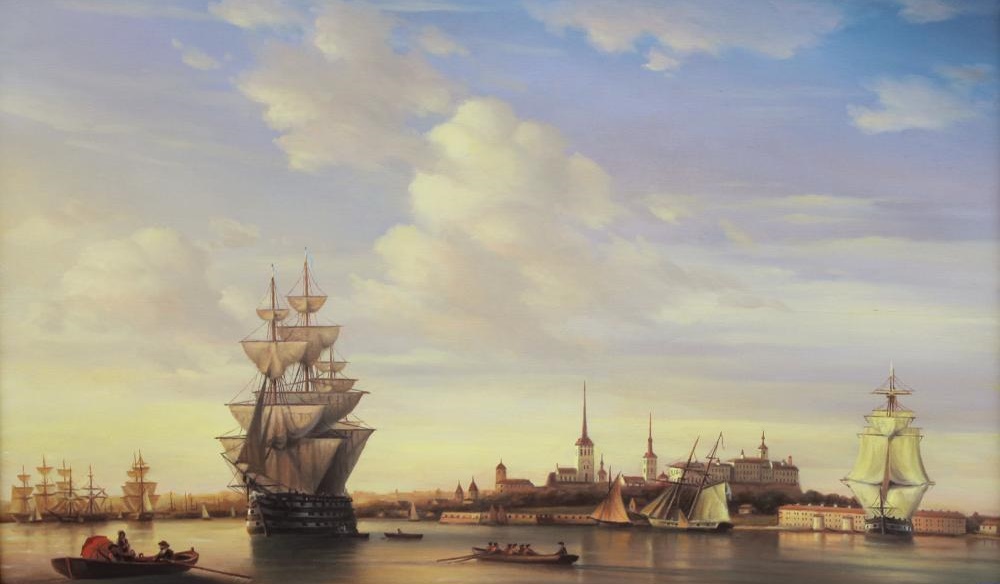 Участие в антипрусском союзе могло помочь России уберечь свои владения в Прибалтике от Пруссии.
И. Айвазовский.
Ревель.
1844
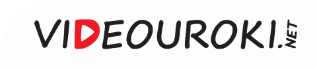 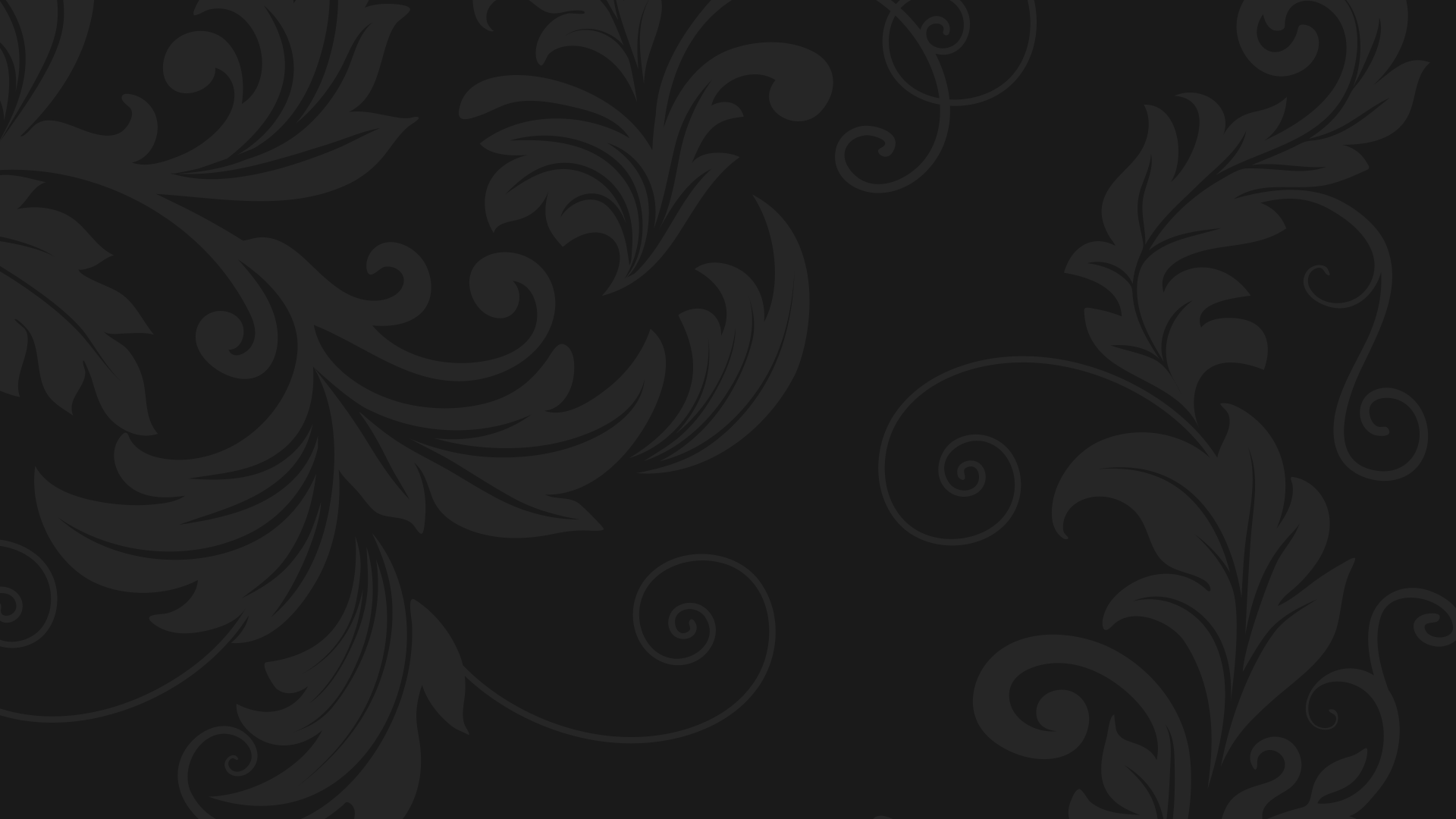 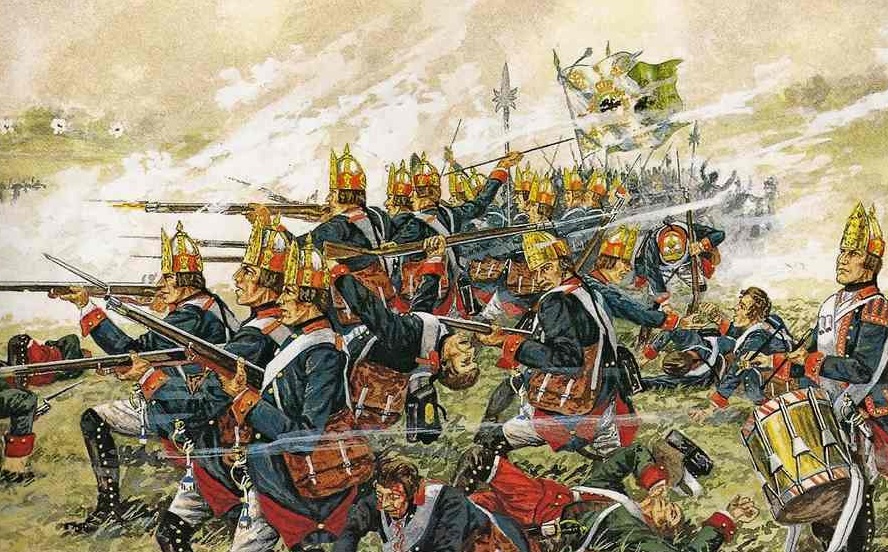 Начало Семилетней войны
В августе 1756 года прусский король Фридрих II внезапно вторгся 
в Саксонию и оккупировал её.
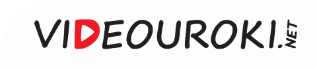 Выход Саксонии из Семилетней войны
Тактика быстрого перебрасывания армии у Фридриха II
Разгром саксонской армии осенью 1756 года
Стремление расправиться 
с противниками поодиночке
Несогласованность в действиях союзников
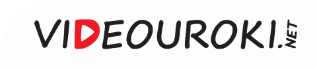 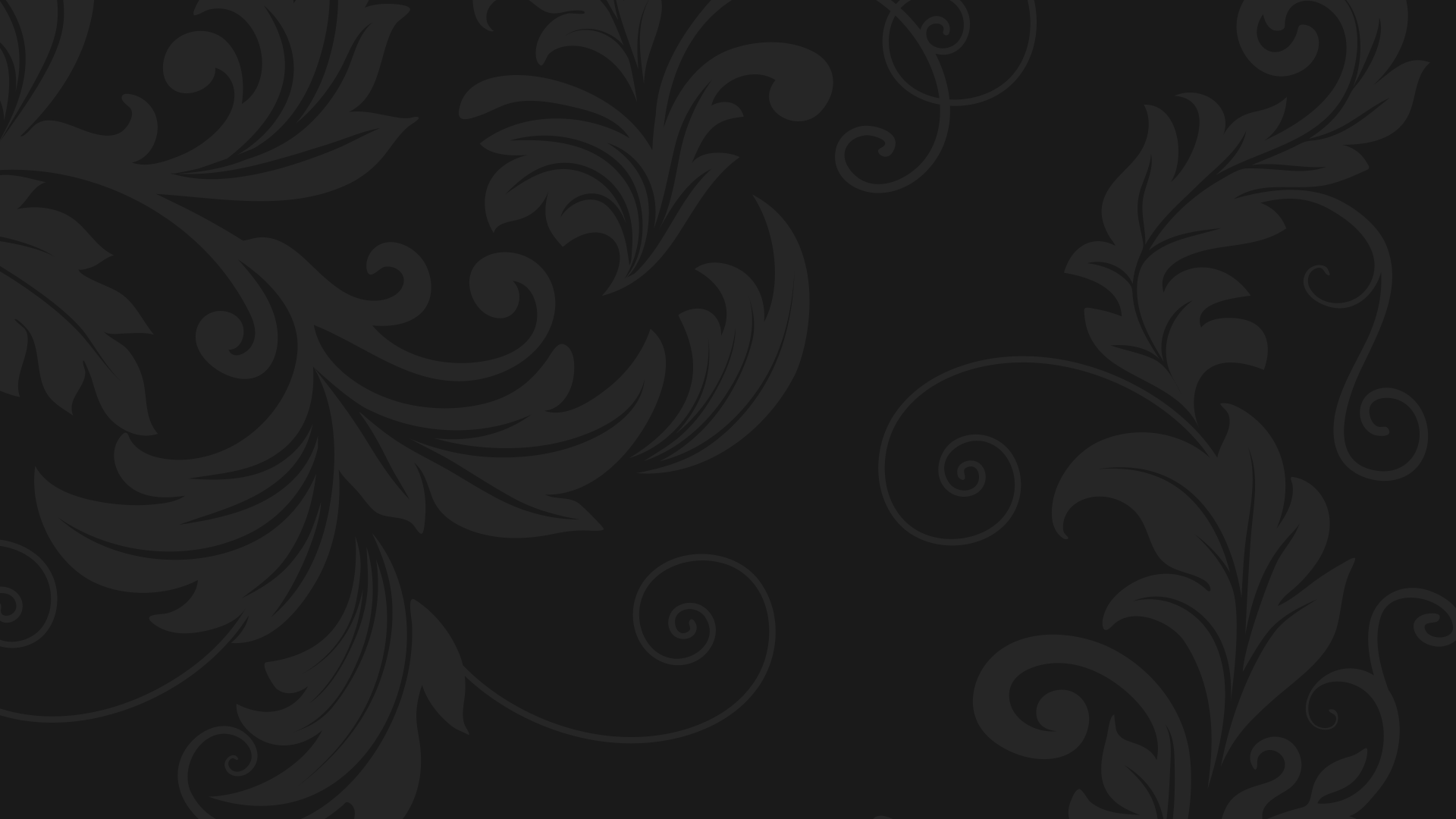 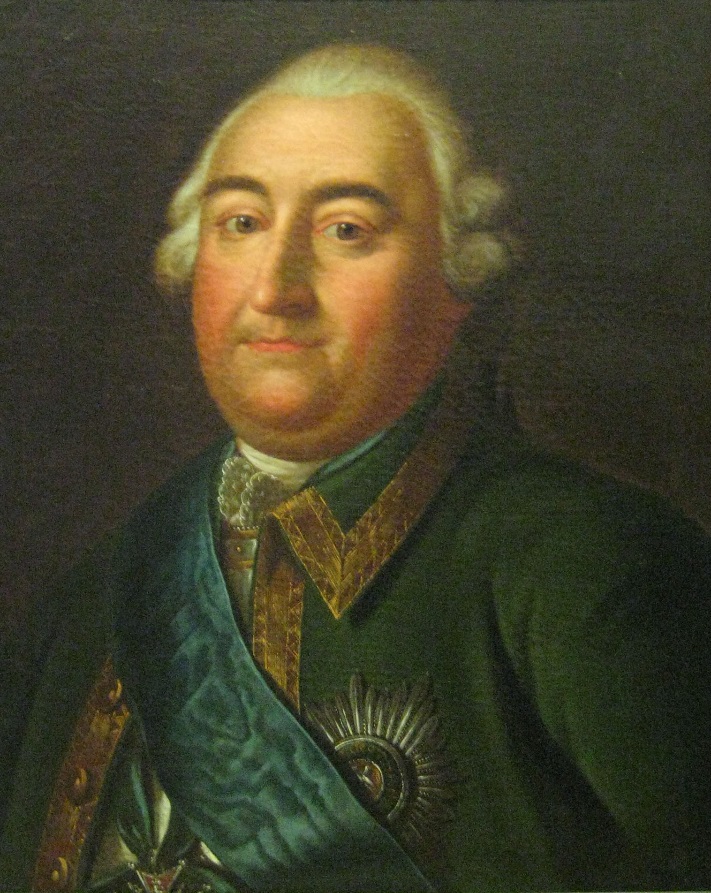 Летом 1757 года боевые действия против Пруссии начала Россия. 

Русскую армию возглавил генерал-фельдмаршал С. Ф. Апраксин.
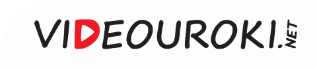 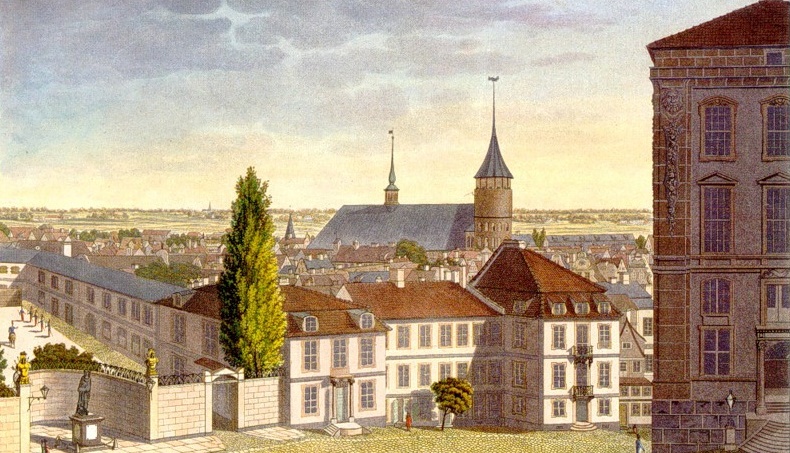 От Елизаветы Петровны Апраксин получил приказ взять Кёнигсберг.
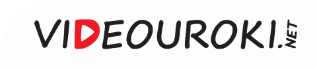 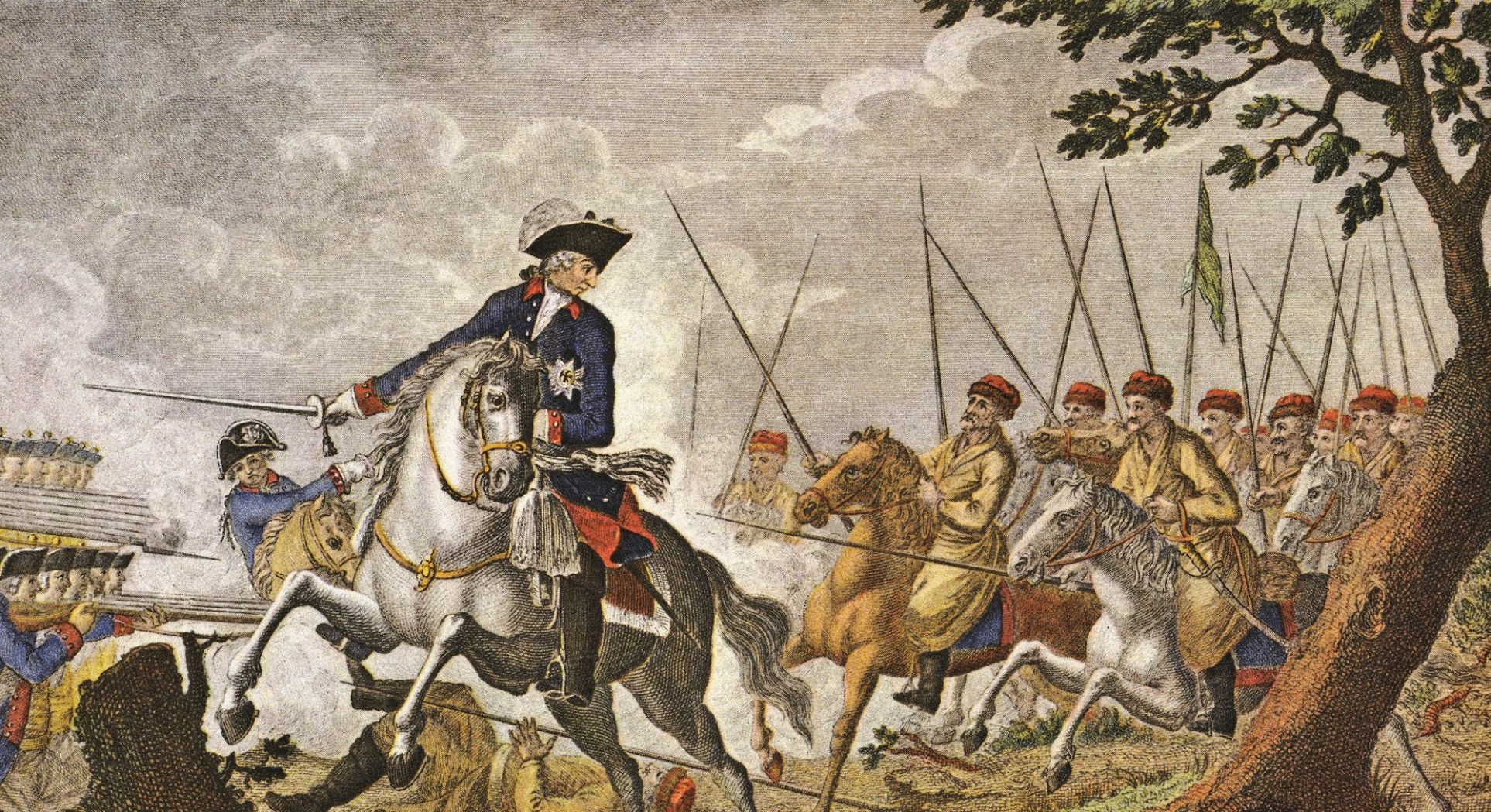 По пути к Кёнигсбергу русская армия заняла Мемель, Тильзит и другие города.
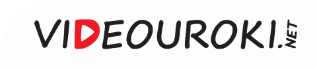 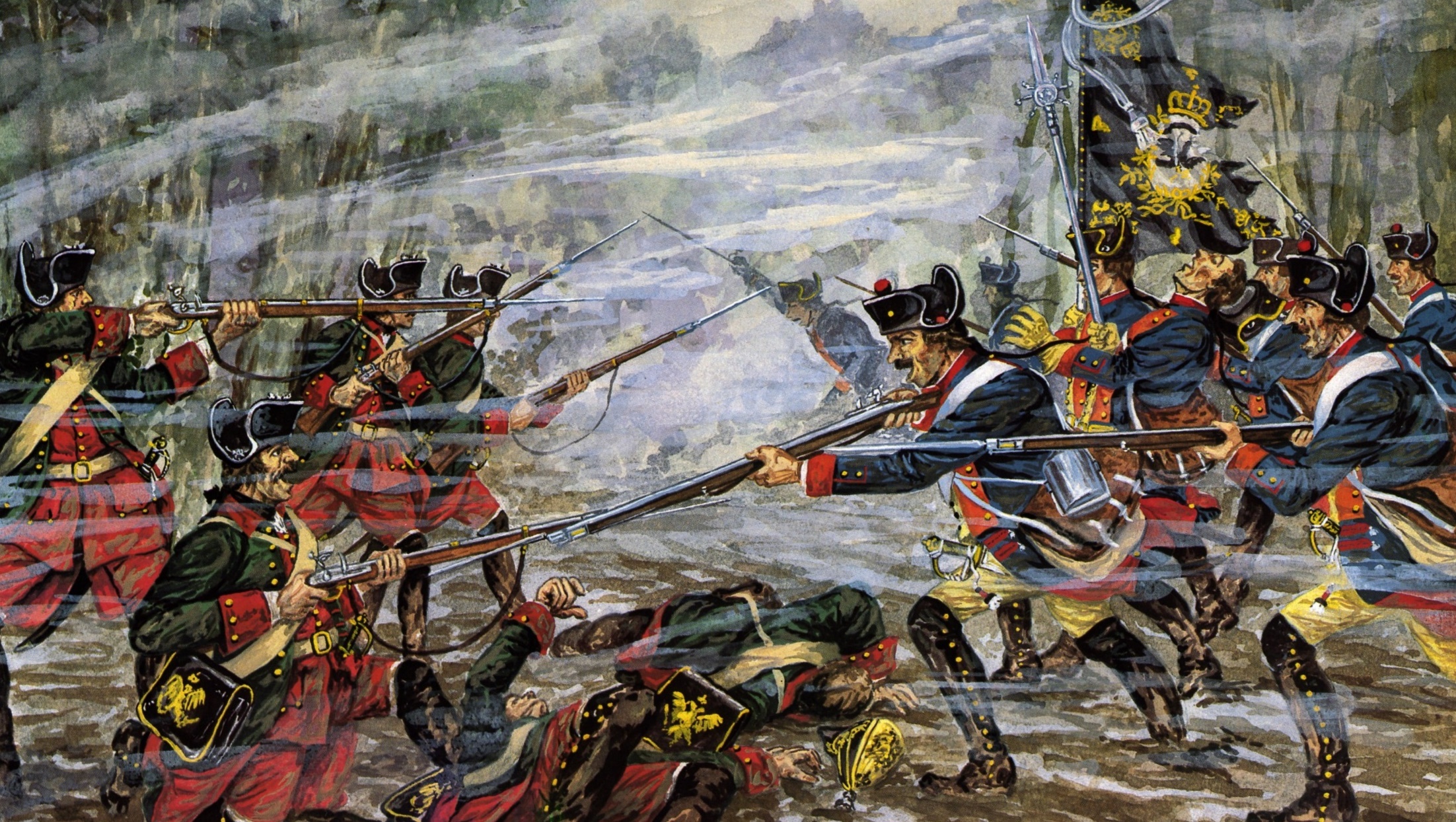 В сражении при Гросс-Егерсдорфе 19 августа 1757 года прусская армия была разбита.
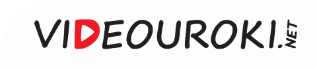 Россия в Семилетней войне
1
2
3
Победа русского 
войска в битве 
при Гросс-Егерсдорфе
Решение 
С. Ф. Апраксина 
отступить после битвы
Отстранение Апраксина 
от командования
 и суд над ним
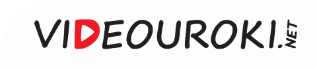 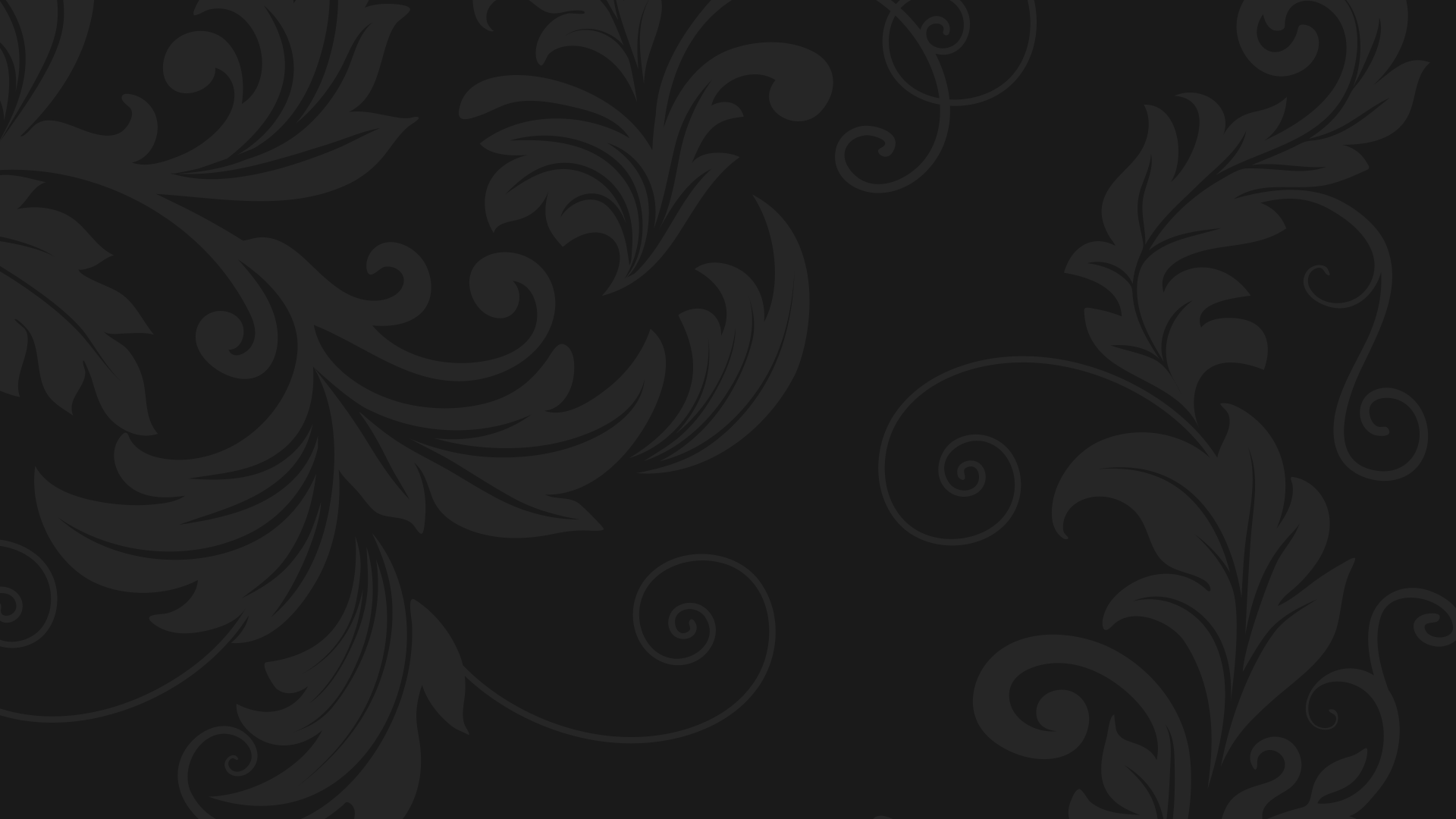 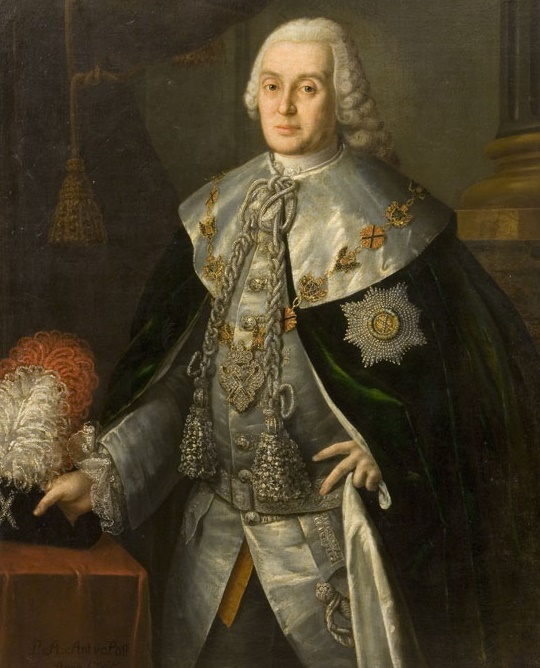 Новым командующим армией был назначен генерал В. В. Фермор. 


Русской армии удалось занять Кёнигсберг и Восточную Пруссию.
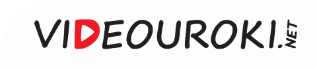 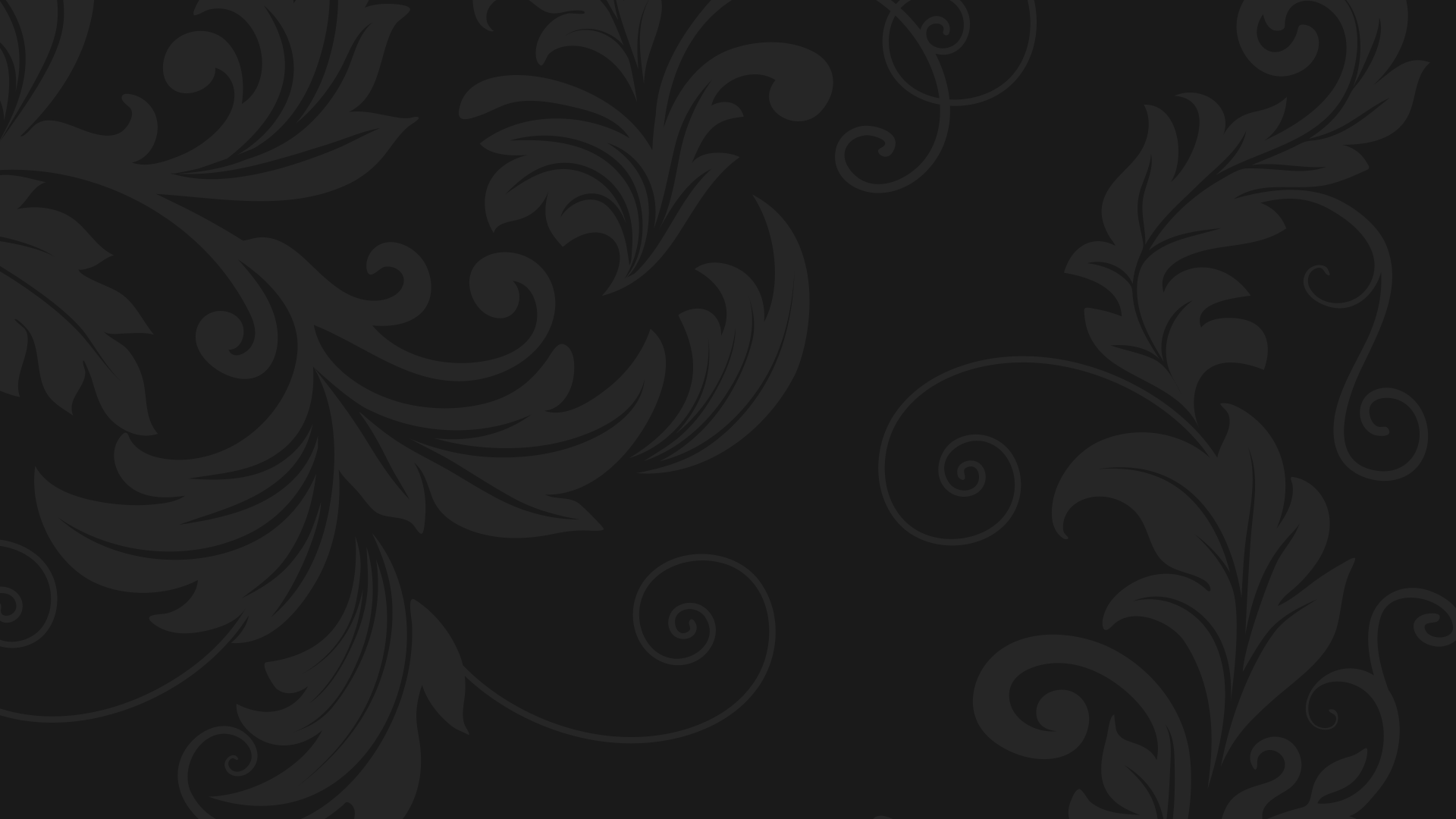 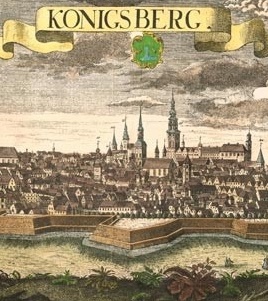 В январе 1758 года Восточная Пруссия была присоединена к России по указу императрицы Елизаветы Петровны.
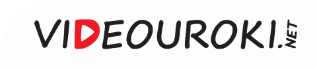 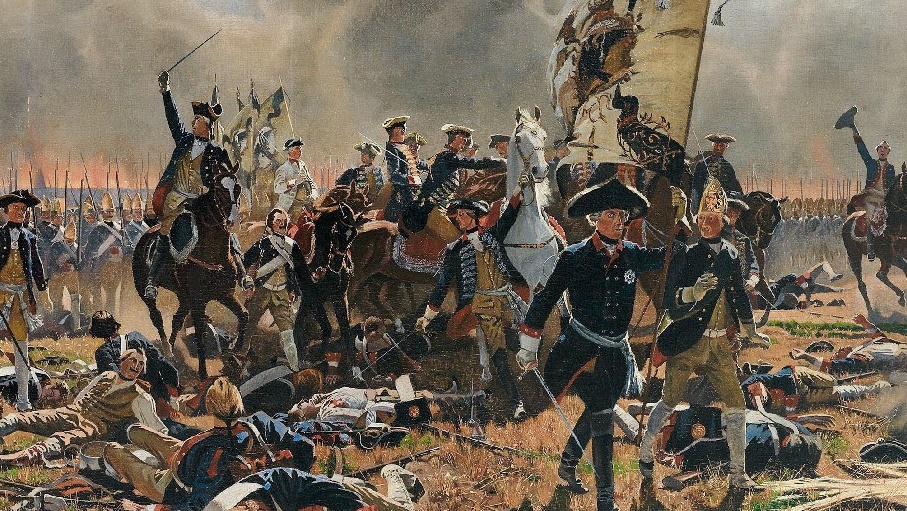 К. Рёхлинг.
Фридрих II 
в битве 
при Цорндорфе.
1911
14 августа 
1758 года состоялось сражение 
у деревни Цорндорф.
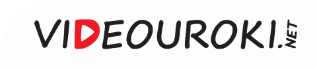 Битва при Цорндорфе
В ключевой момент битвы командующий армией Фермор бежал с поля боя
Русские войска устояли под натиском прусской армии
Русские войска вынудили прусскую армию отступить
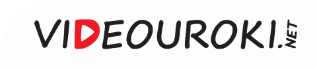 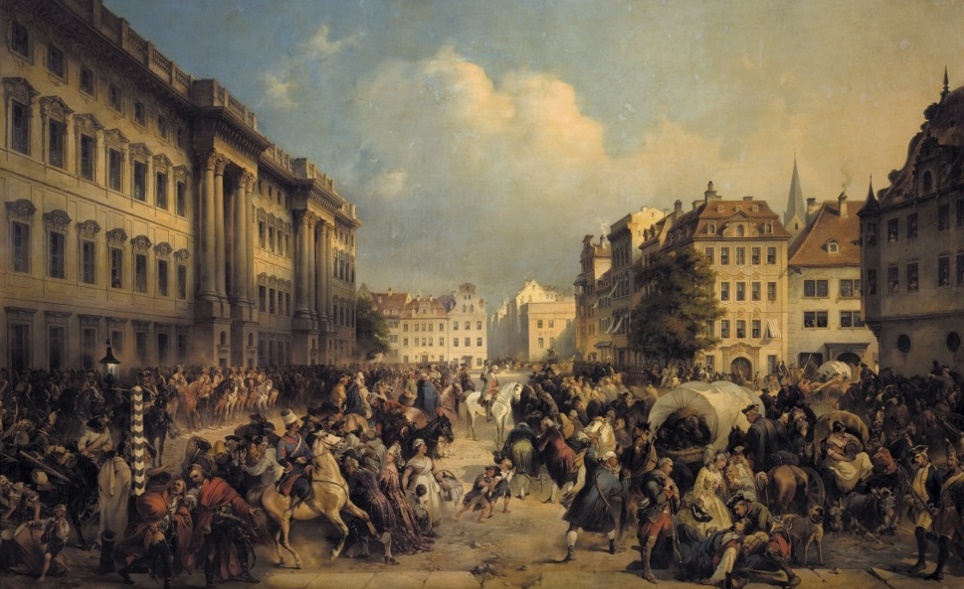 А. Коцебу.
Взятие Берлина русскими войсками
в 1760 году.
1889
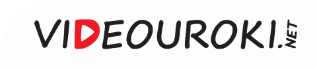 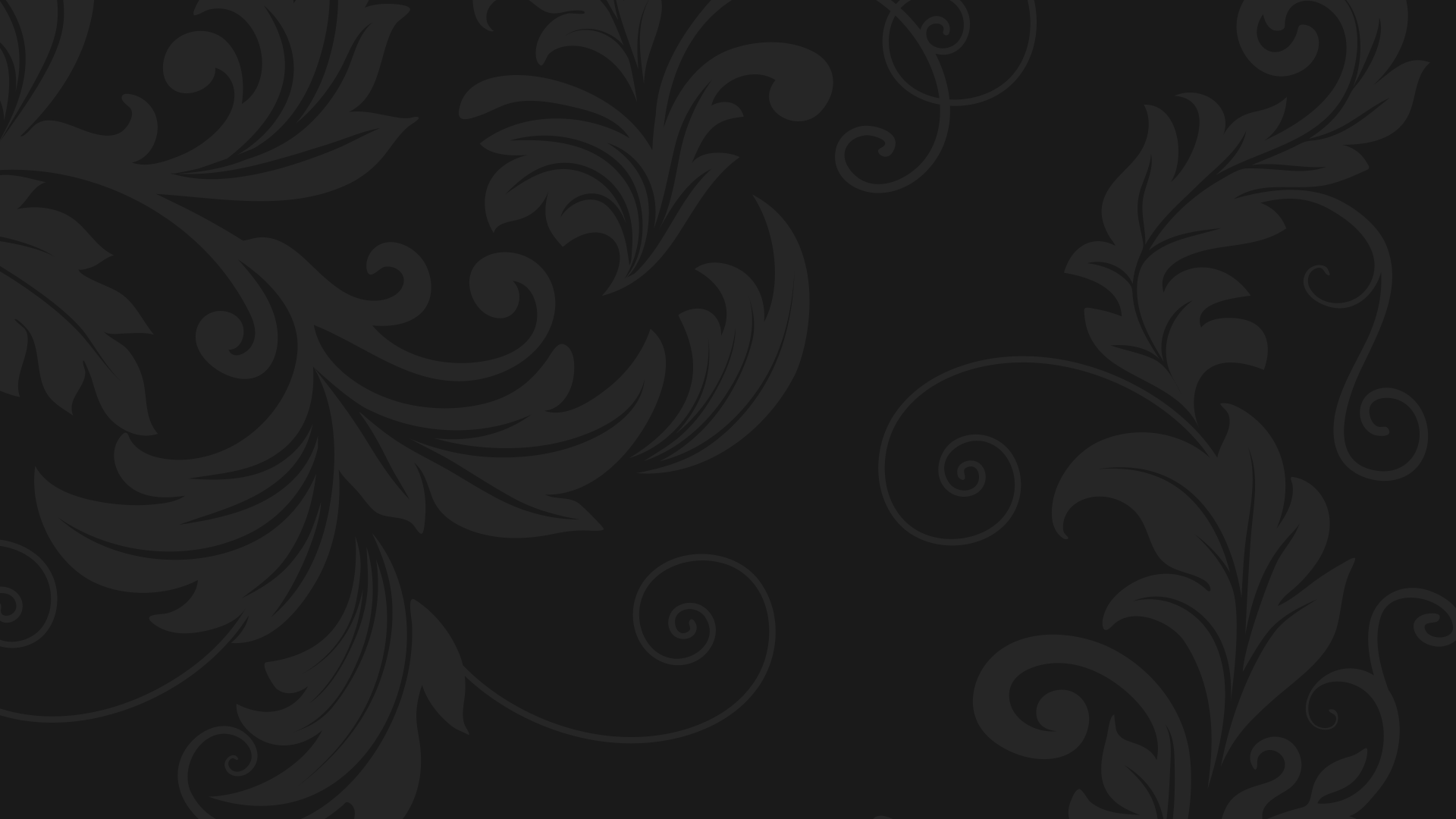 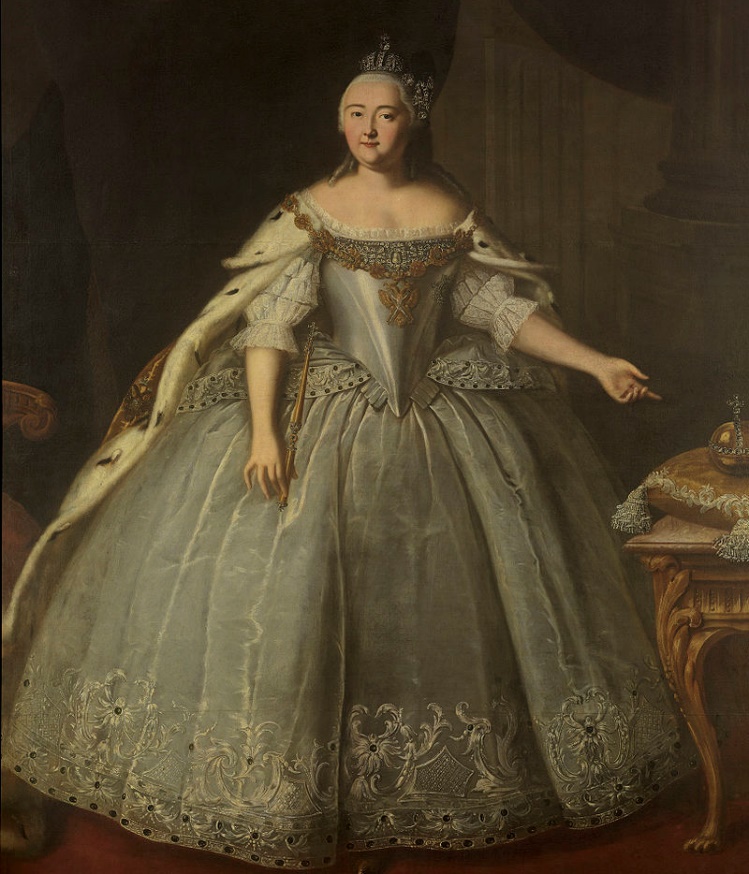 В самый разгар заключительного этапа Семилетней войны умерла императрица Елизавета Петровна.
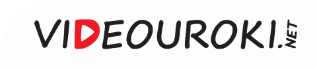 Выход России из Семилетней войны
Вступление на престол Петра III в 1762 году
Прекращение военных действий против Пруссии
Отказ России от Восточной Пруссии и всех приобретений
Заключение сепаратного договора с Фридрихом II
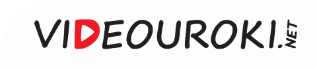 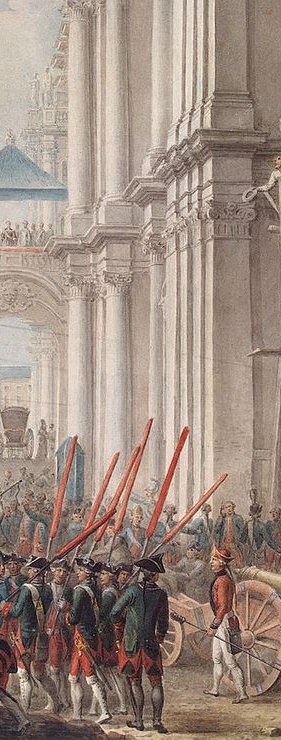 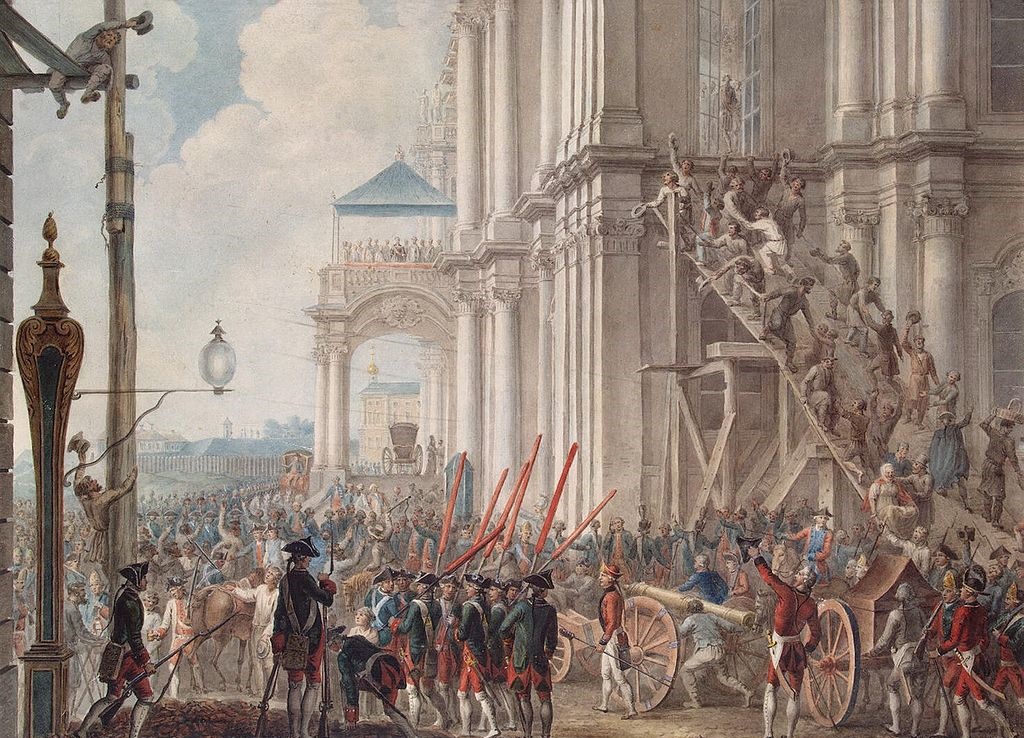 Екатерина II расторгла союз с Пруссией, но вновь вступать с ней в войну не стала.
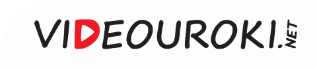 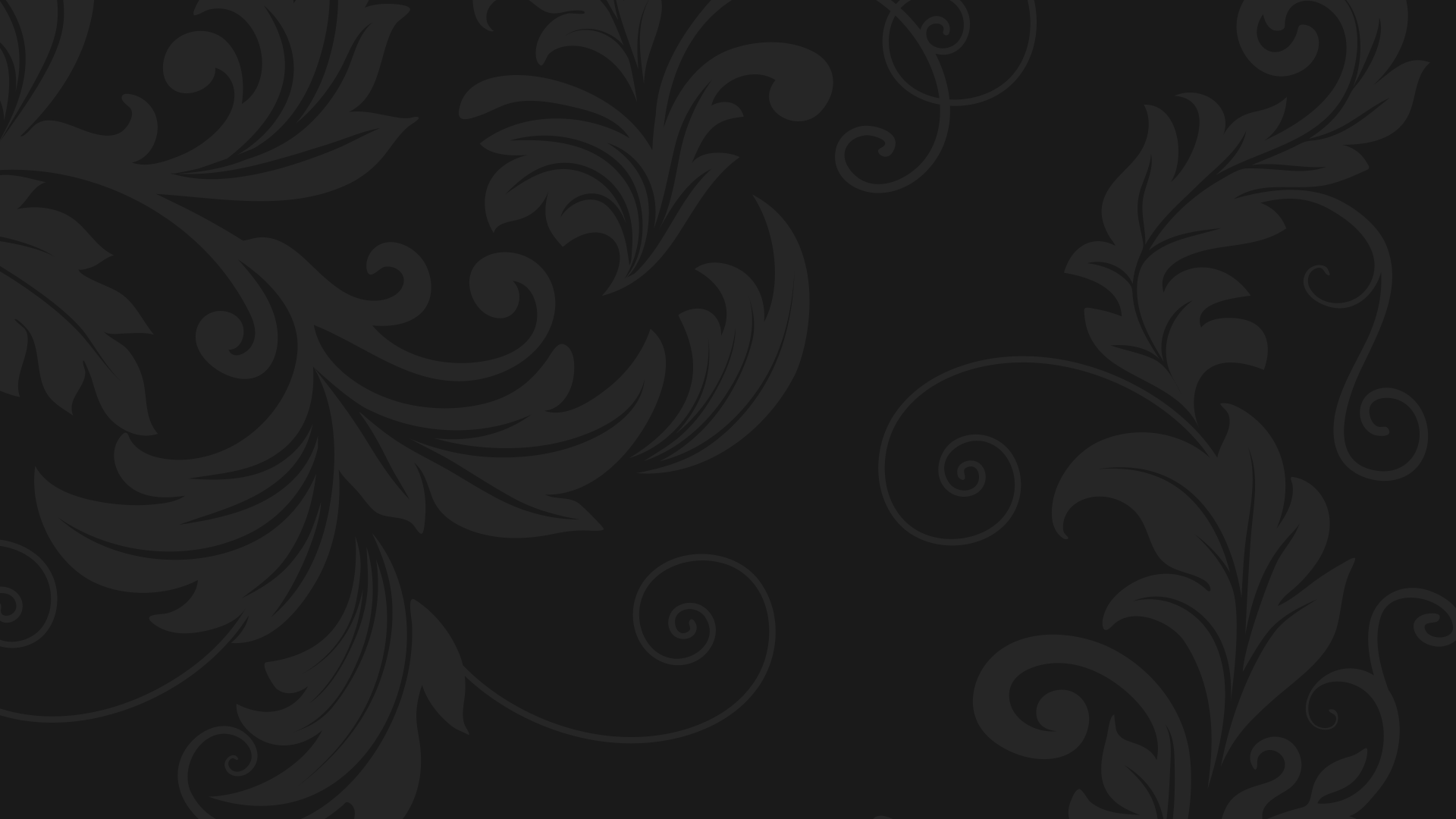 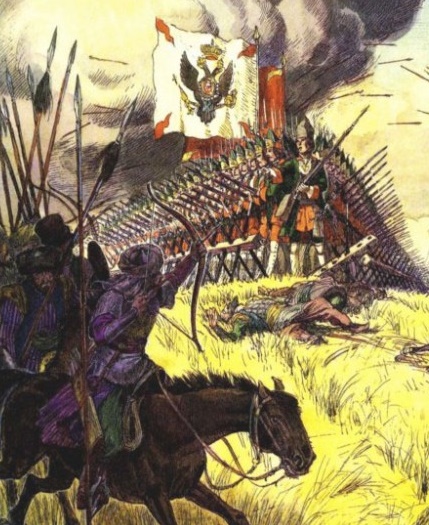 Российские государи проводили активную внешнюю политику 
в южном направлении.
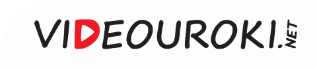 Внешняя политика России
1
2
3
Обострение русско-турецких отношений в середине XVIII века
Появление у России необходимости заключения союза с Персией
Совместное выступление против Османской империи и Крымского ханства
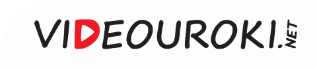 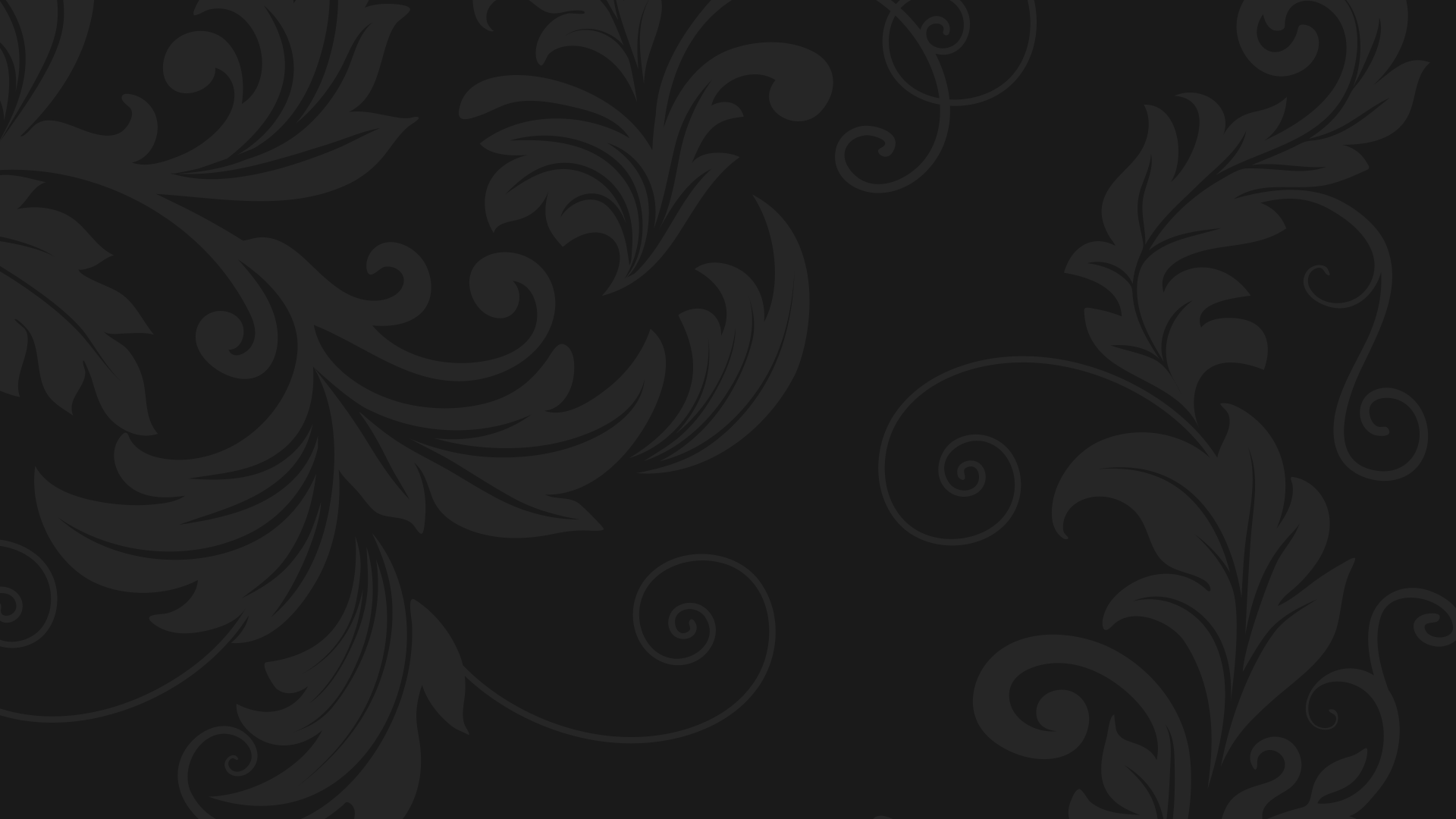 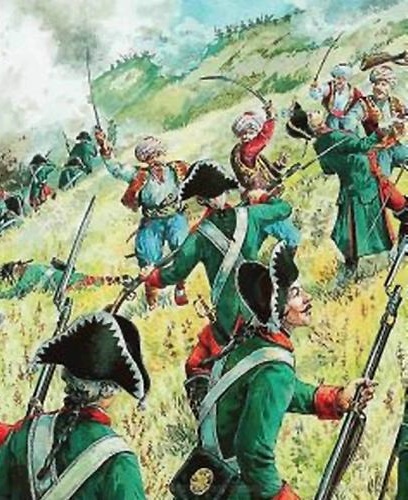 По договорам 1732 и 1735 годов российское правительство возвратило Персии области, захваченные в результате похода Петра I в 1722–1723 годах.
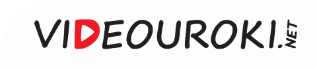 Крымский поход Миниха
Начало похода русских войск на Крымское ханство в 1736 году
Прорыв укреплений на Перекопском перешейке
Вторжение русской армии во владения крымского хана
Вынужденное отступление армии Миниха из Крыма
Нехватка провианта, фуража и воды, жара и болезни
Взятие русской армией столицы ханства (Бахчисарая)
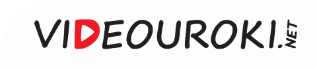 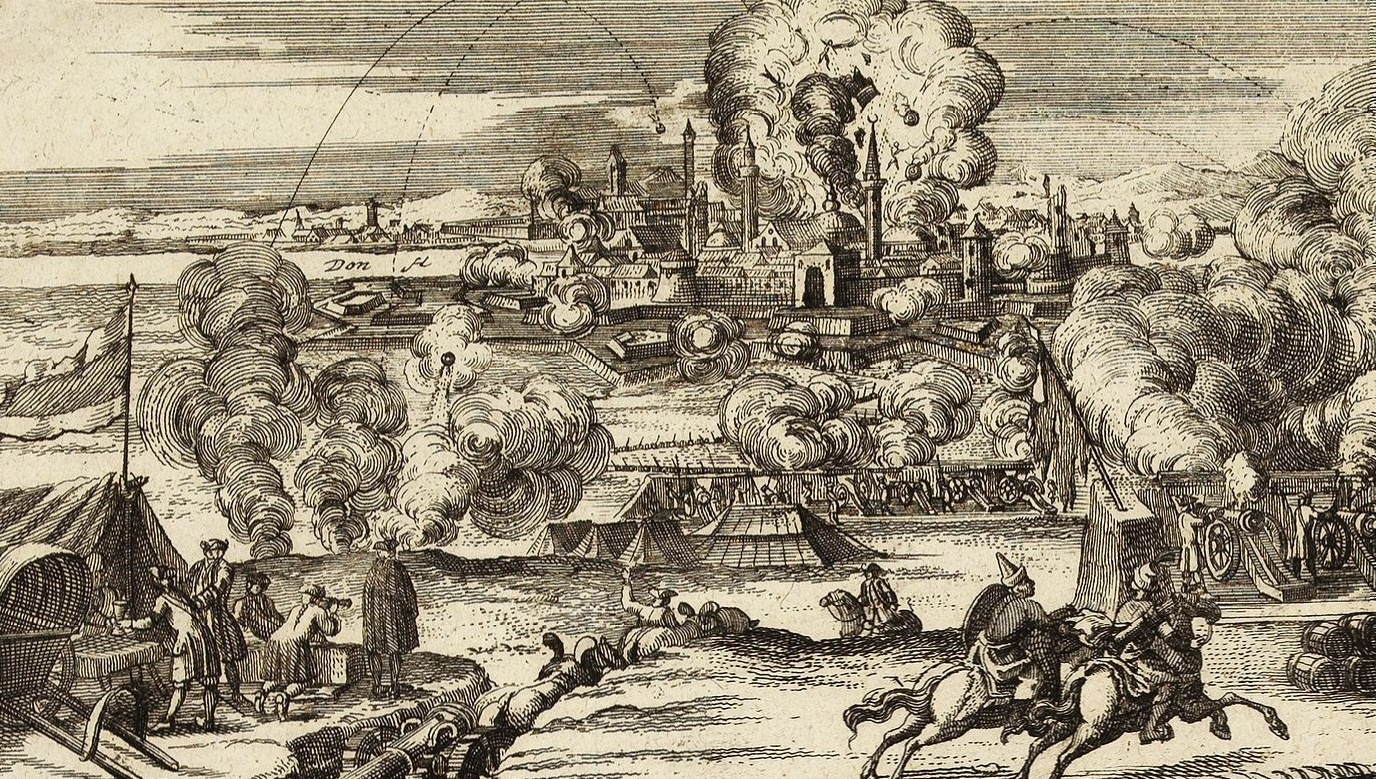 Осада Азова в 1736 году
В 1736 году русская армия под командованием Петра Петровича Ласси захватила Азов.
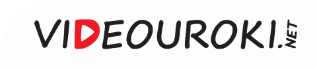 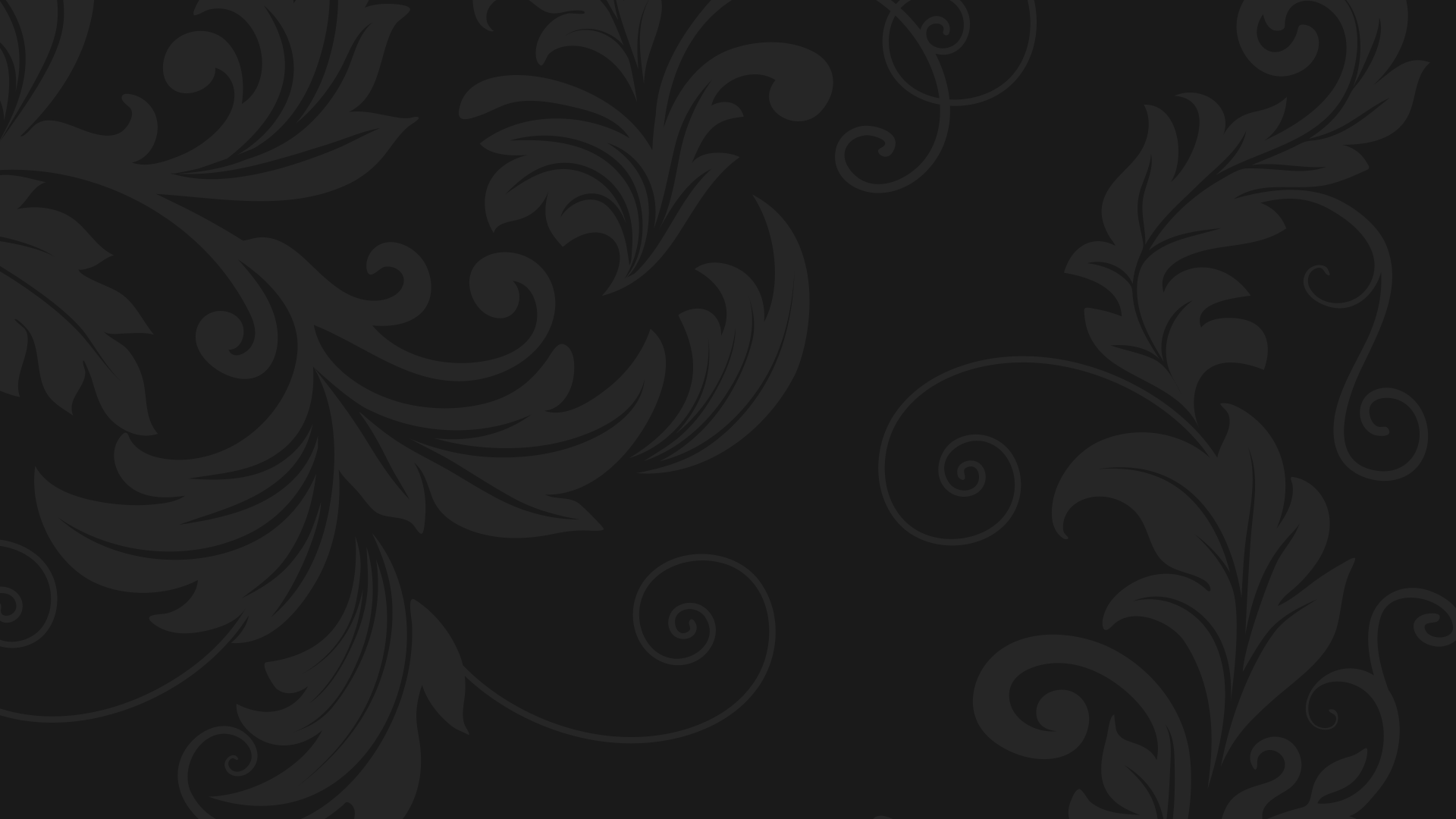 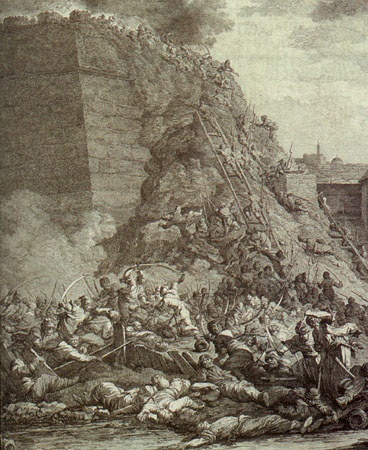 В 1737 году Миних взял турецкую крепость Очаков в устье Днепра.
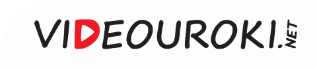 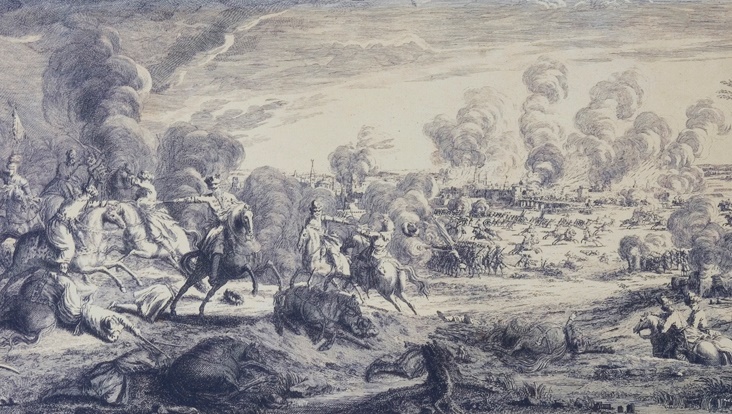 Штурм Очакова в 1737 году
Из-за вспышки чумы и трудностей со снабжением русской армии пришлось покинуть Очаков.
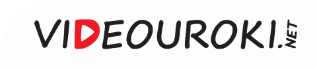 Русско-турецкая война 1735–1739 годов
Выдвижение Миниха в 1739 году в турецкие владения на Балканском полуострове
Поддержка и помощь со снабжением русского войска местным населением
Сдача без сопротивления крепости Хотин, вступление русских войск в Яссы
Разгром турок в сражении у местечка Ставучаны в августе
1739 года
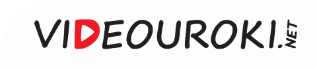 Русско-турецкая война 1735–1739 годов
Поражение австрийской армии от османов под стенами Белграда
Заключение Австрией отдельного мира с Турцией
Завершение войны невыгодным для России Белградским миром
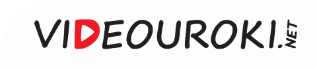 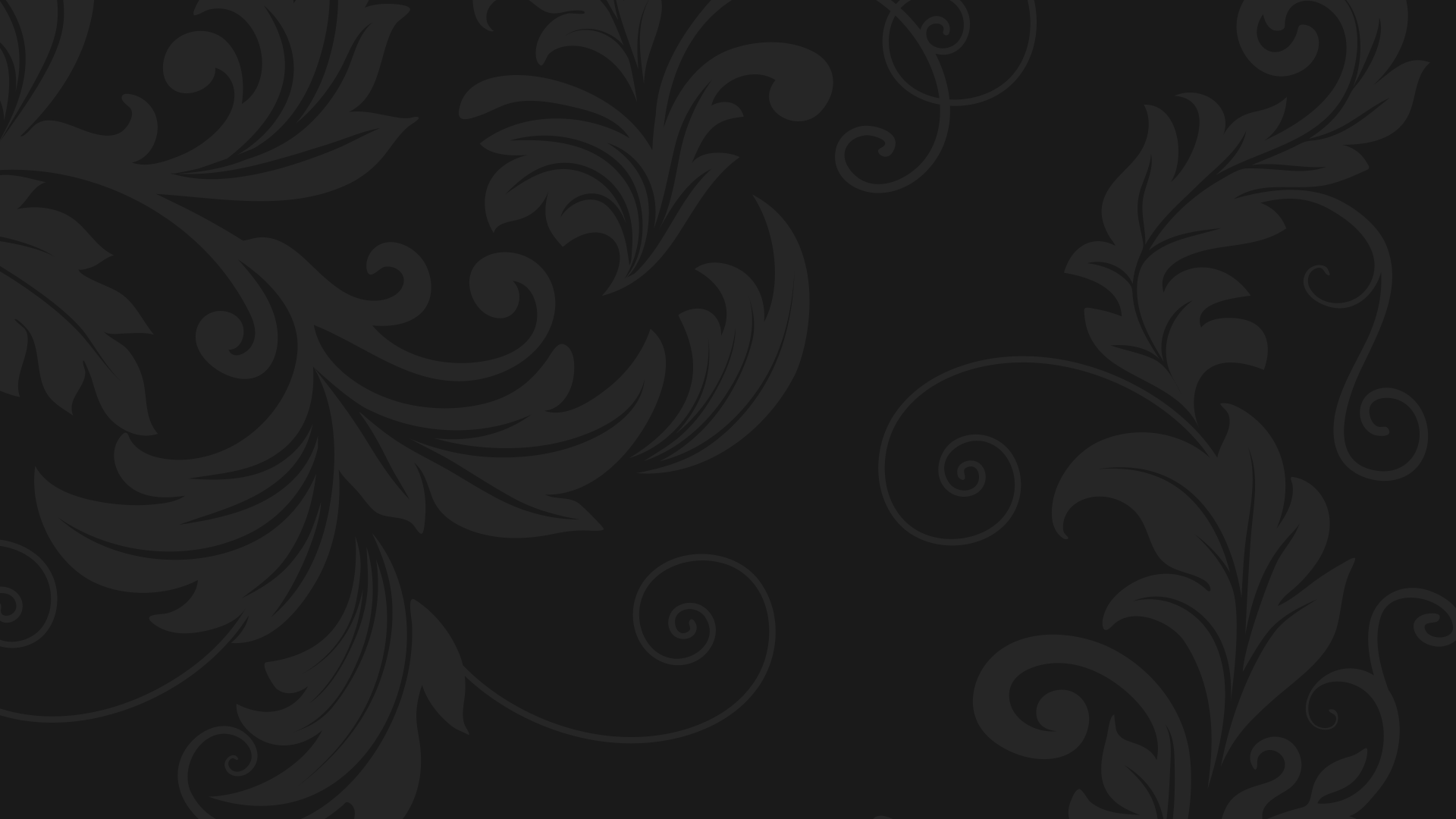 Условия Белградского мира для России
Потеря выхода к Чёрному морю, запрет держать там свой военный флот.
1
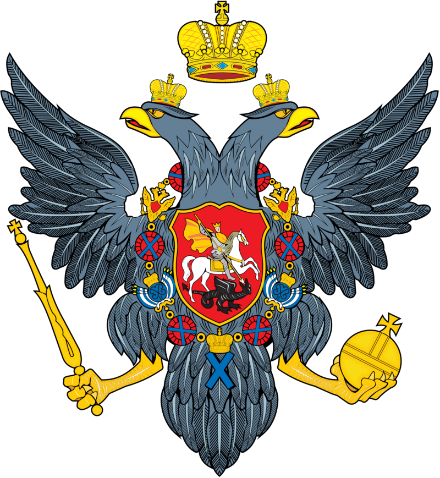 Торговля с Османской империей только с использованием турецких кораблей.
2
3
Получение Азова без права строить укрепления и полосы вдоль среднего течения Днепра.
4
Гарантии свободного посещения святых мест в Иерусалиме паломниками.
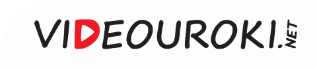 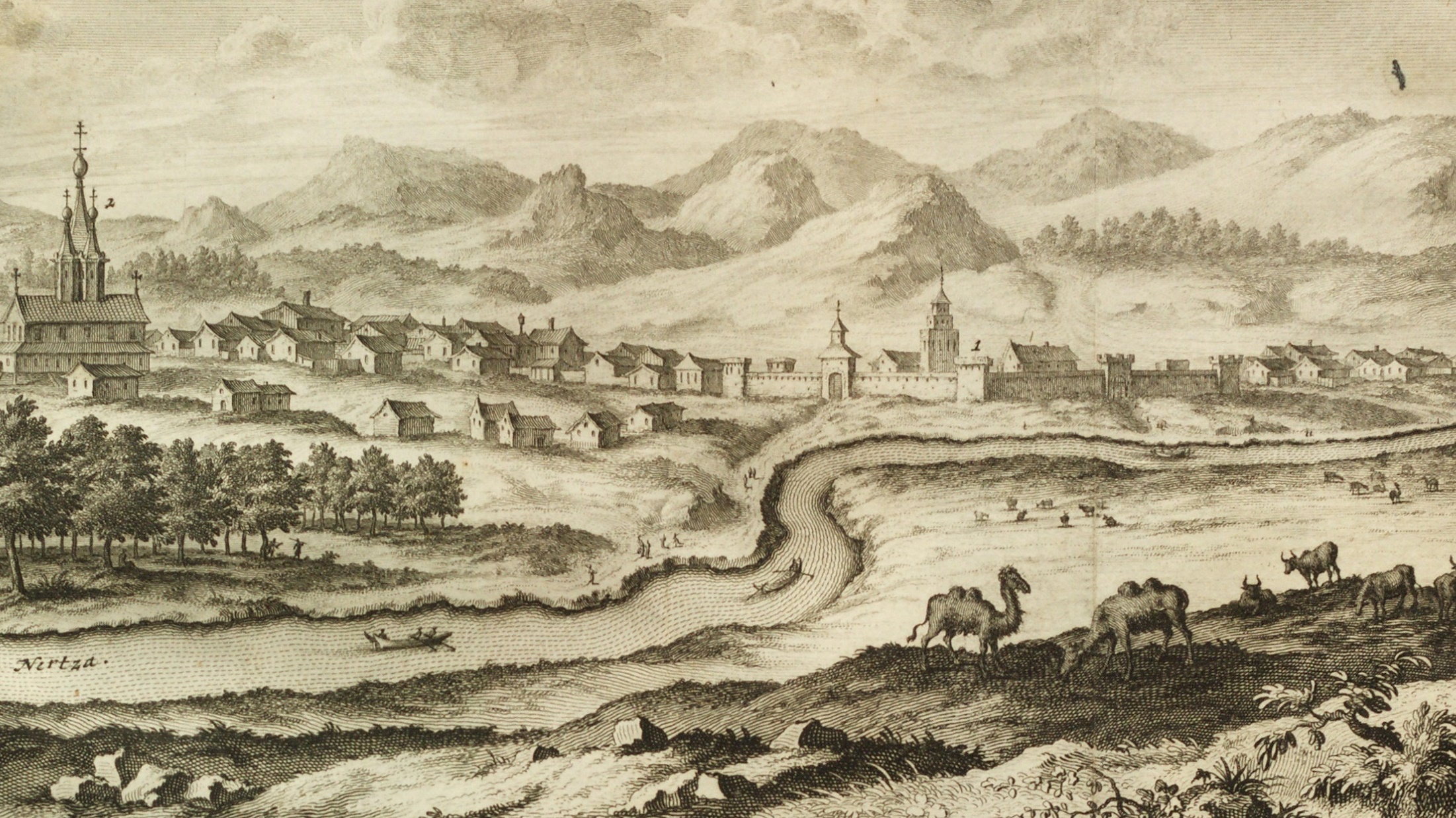 Вид на Нерчинск XVIII века
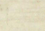 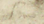 Ещё одним направлением внешней политики Российской империи в 1725–1762 годах было восточное.
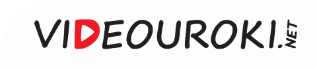 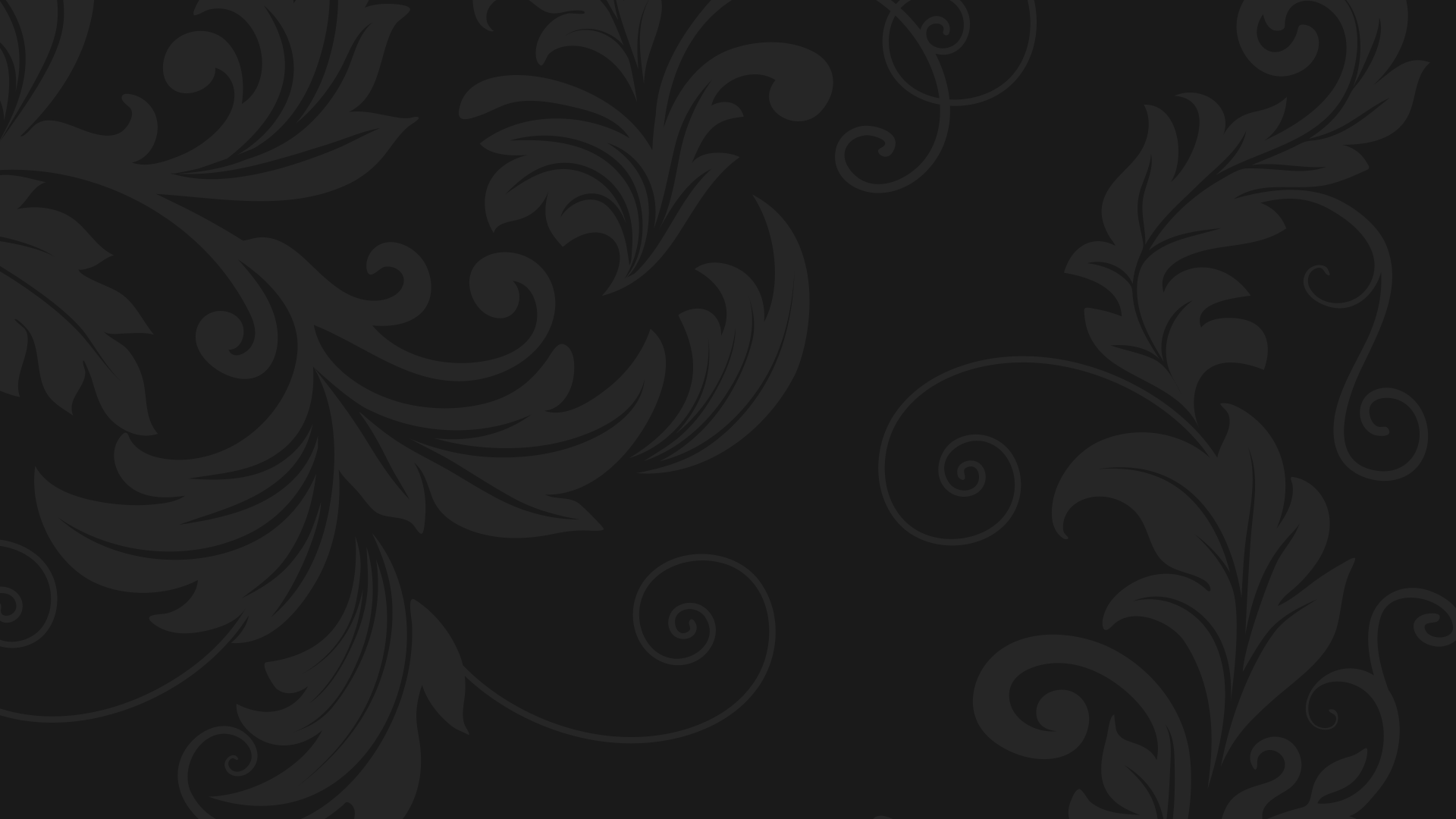 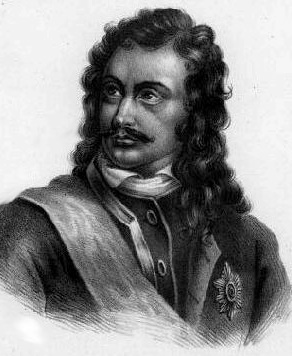 В конце 1725 года из Петербурга к императору Китая Юнчжэну отправилось посольство графа Саввы Владиславича-Рагузинского.
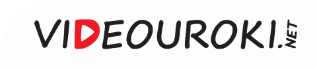 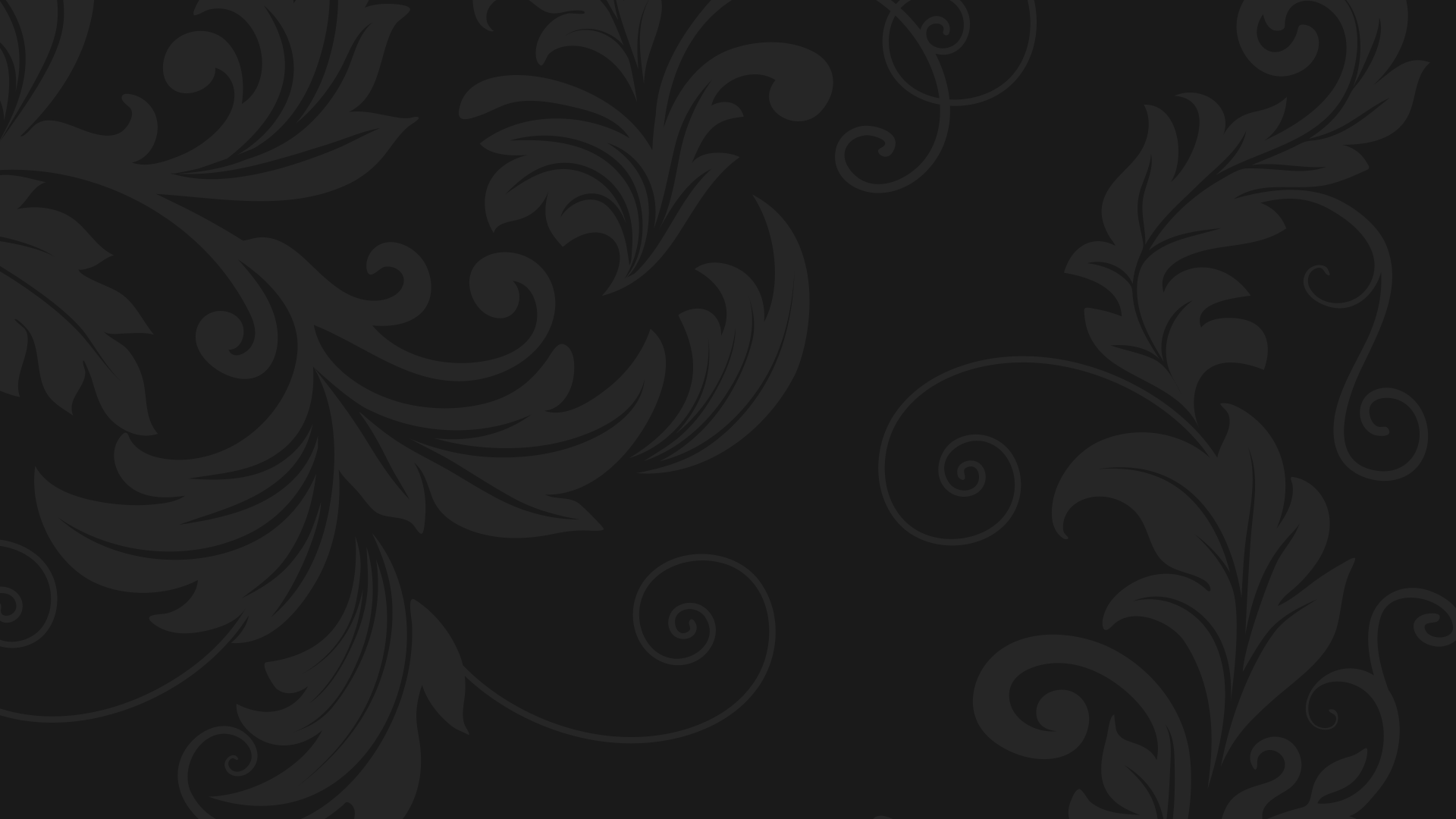 Кяхтинский договор 1727 года
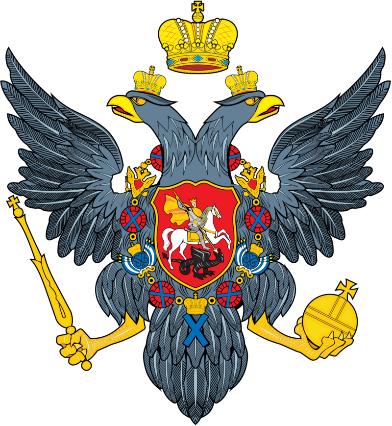 Проведение демаркации русско-китайской границы на протяжении 2500 км.
1
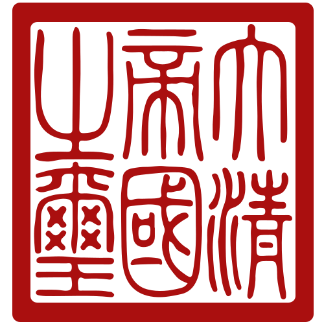 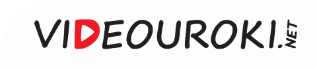 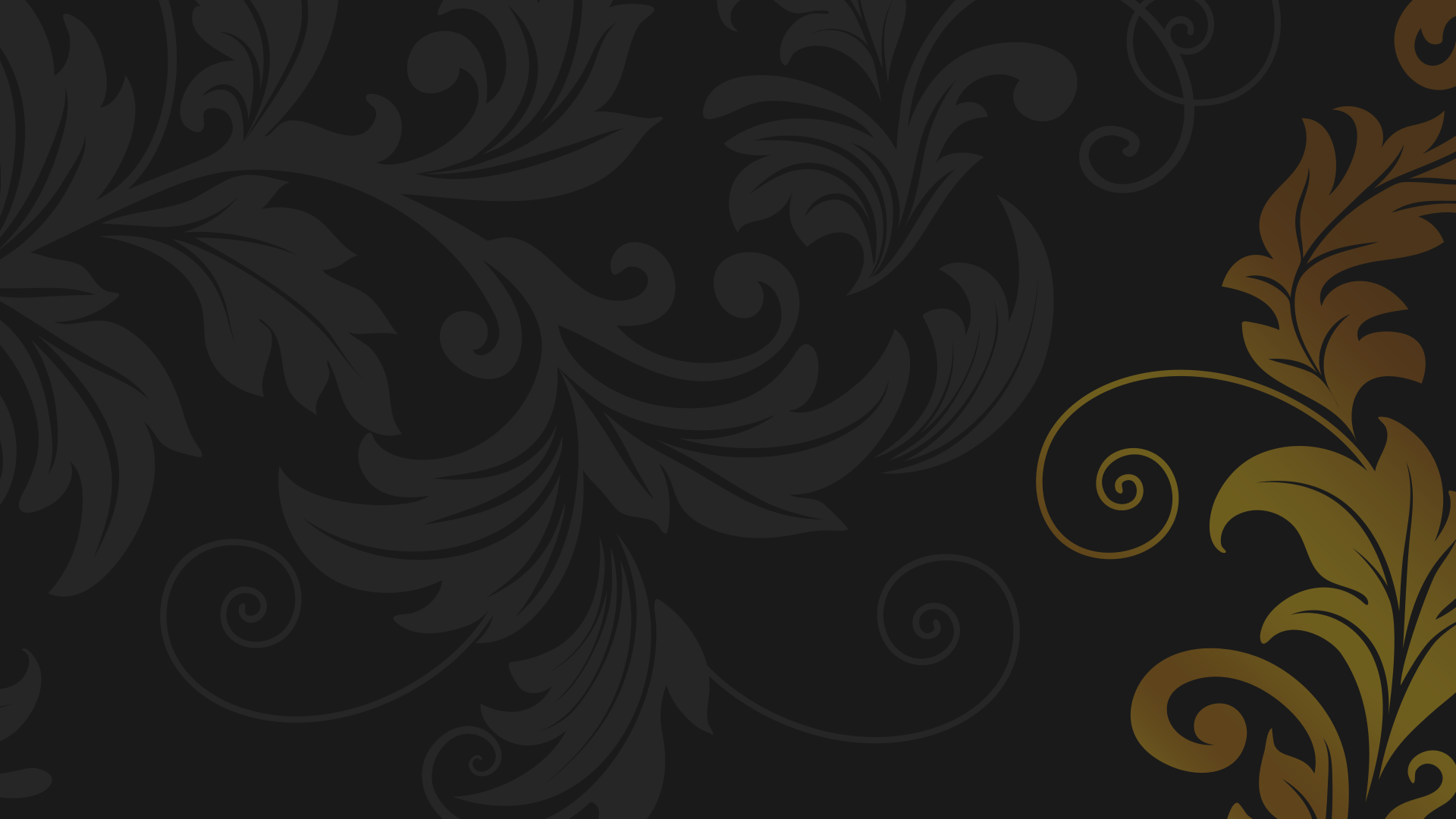 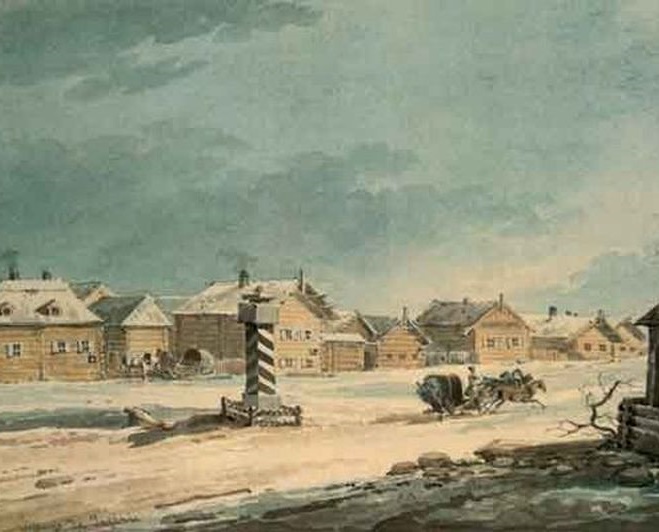 Демаркация —
это проведение какой-либо разделяющей черты, определение границы.
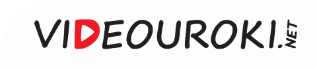 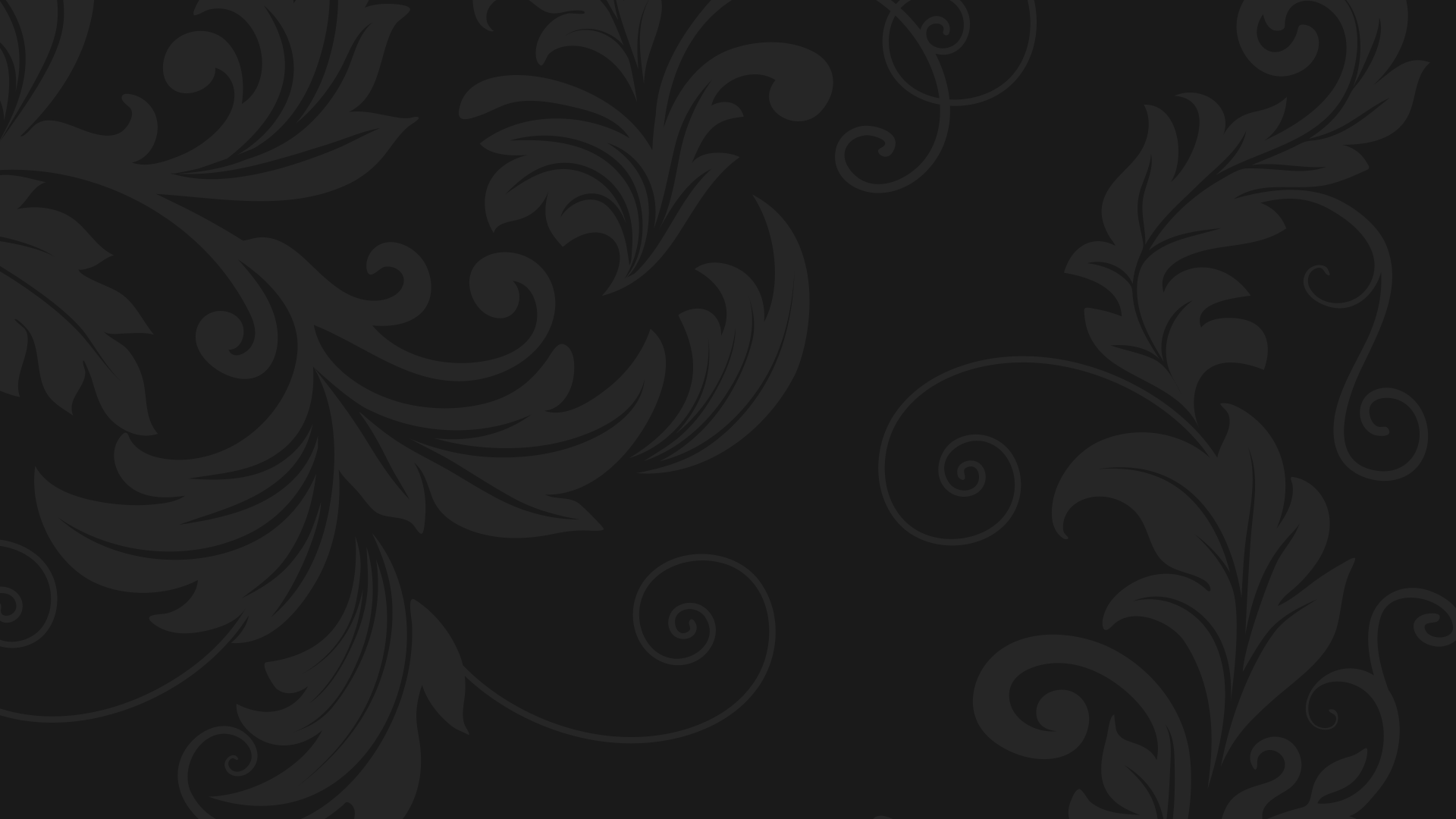 Кяхтинский договор 1727 года
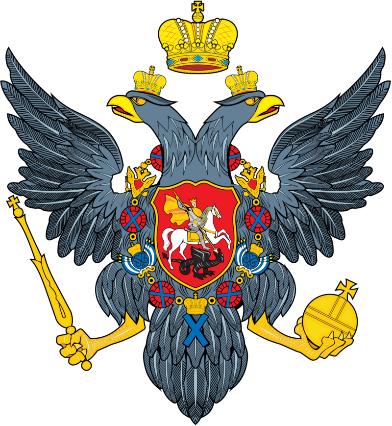 Проведение демаркации русско-китайской границы на протяжении 2500 км.
1
Открытие подворья для торговых караванов и русской духовной миссии в Пекине.
2
3
Открытие беспошлинной торговли для российских купцов в Кяхте.
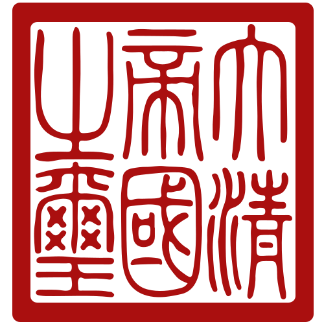 4
Доступ в Пекин для российских купцов в составе казённого каравана.
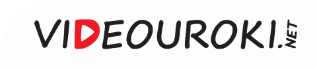 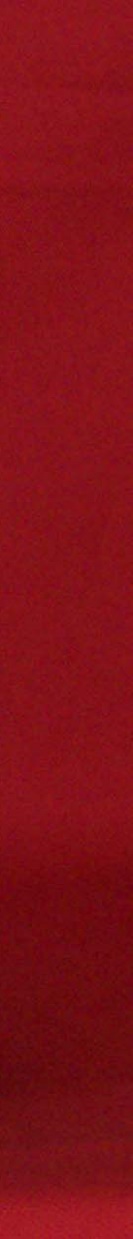 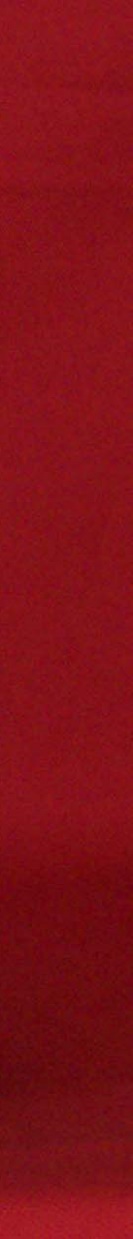 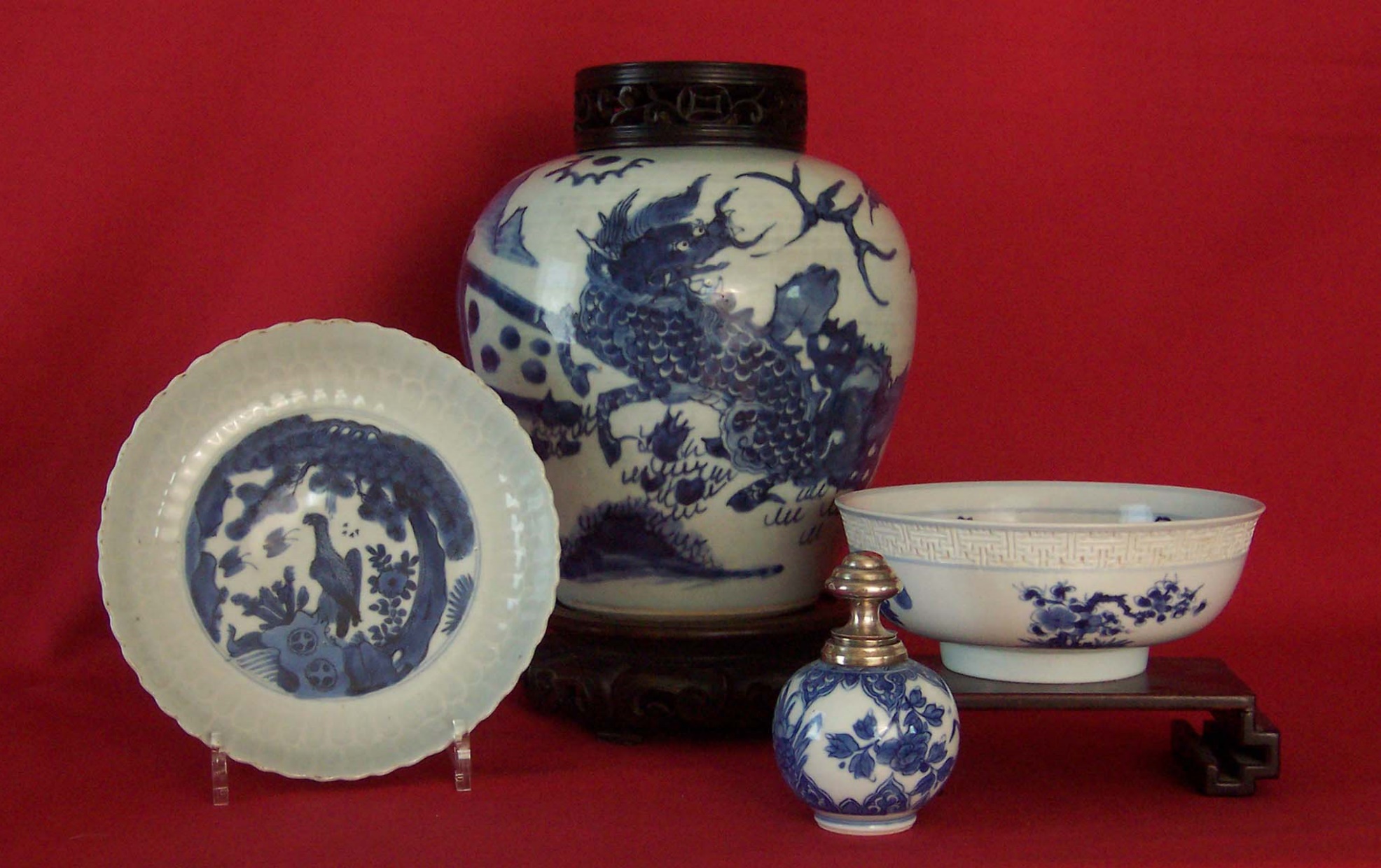 В Китае закупали чай, драгоценные металлы, фарфоровую посуду.
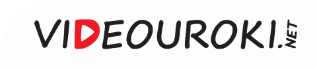 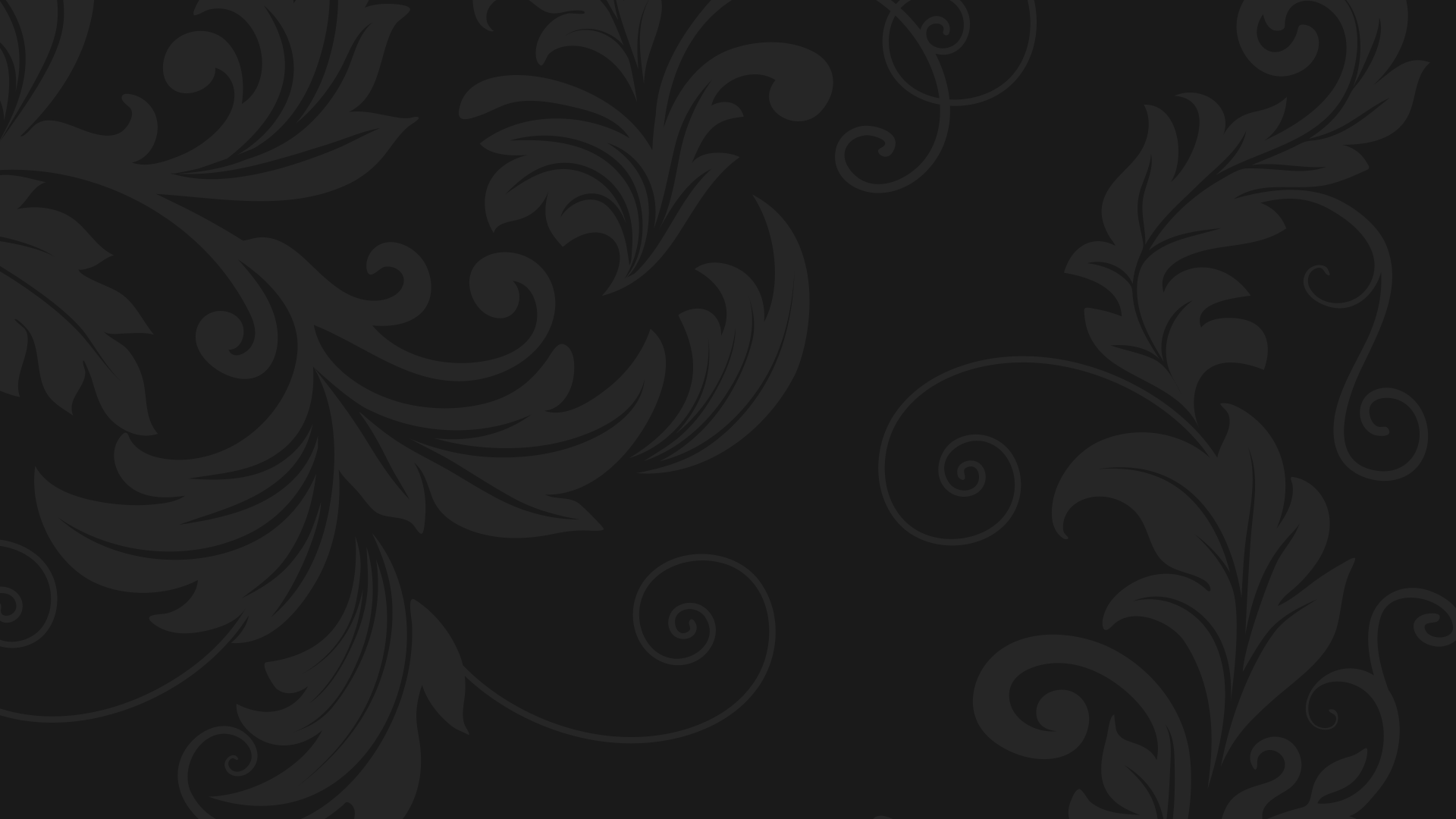 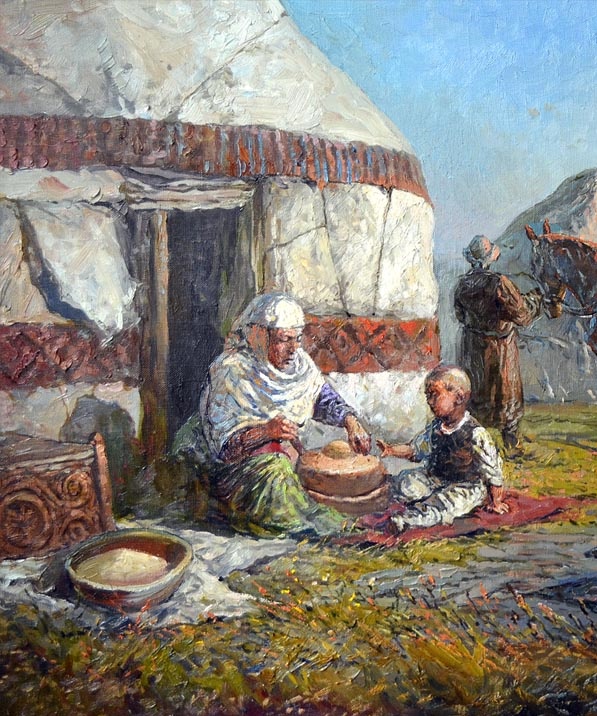 При Анне Иоанновне Россия распространила своё влияние на кочевников Западного Казахстана.
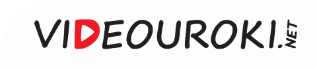 Восточная политика России
1
2
3
Жалованная грамота Анны Иоанновны хану Младшего жуза Абульхаиру
Принятие Абульхаира в российское подданство в феврале 1731 года
Обязательства хана верно служить императрице и выплачивать ясак
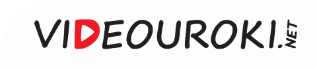 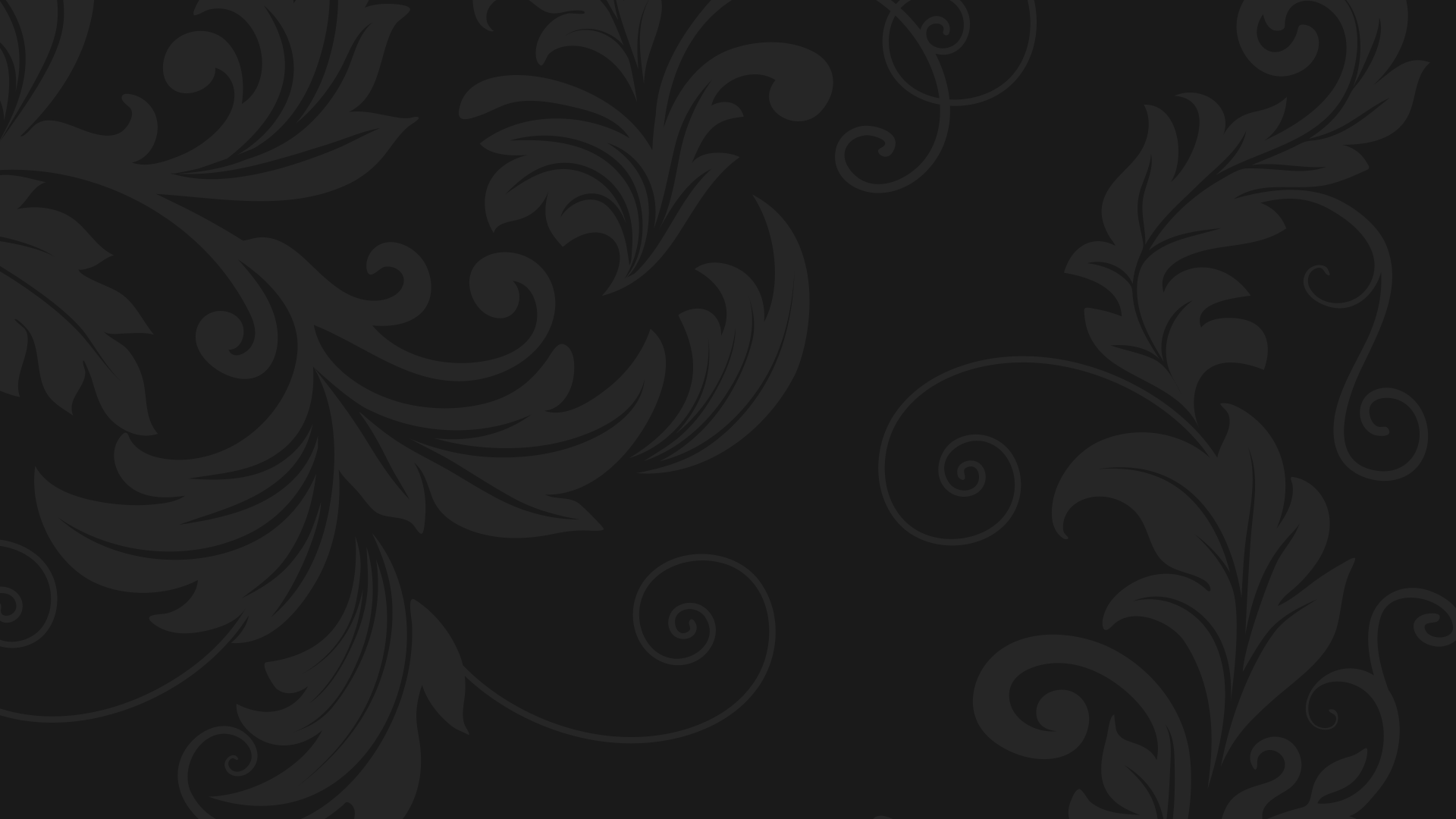 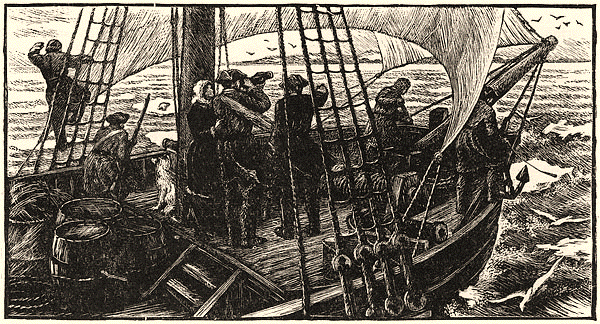 В июне 1739 года участники Второй Камчатской экспедиции совершили первый визит в Японию.
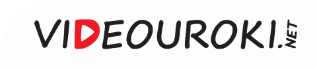 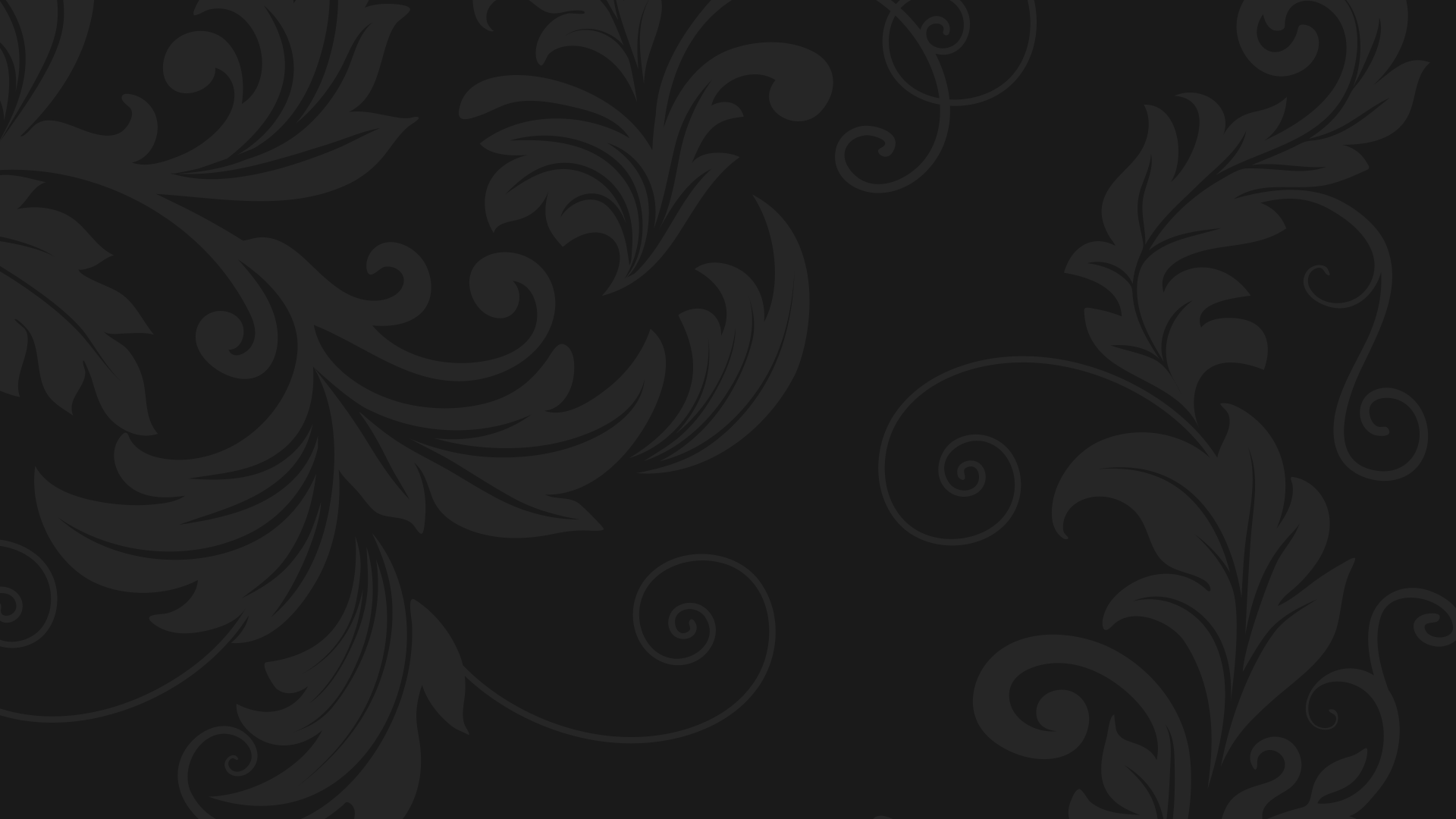 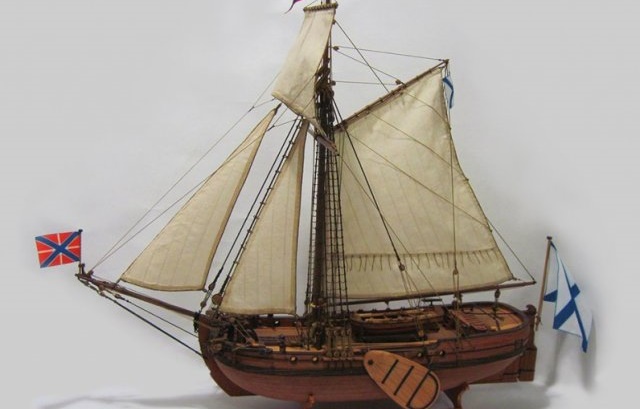 Первый визит в Японию
Отправившийся с Камчатки Вилим Вальтон на боте «Святой Гавриил» подошёл к японскому острову Хонсю.
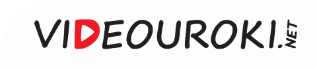 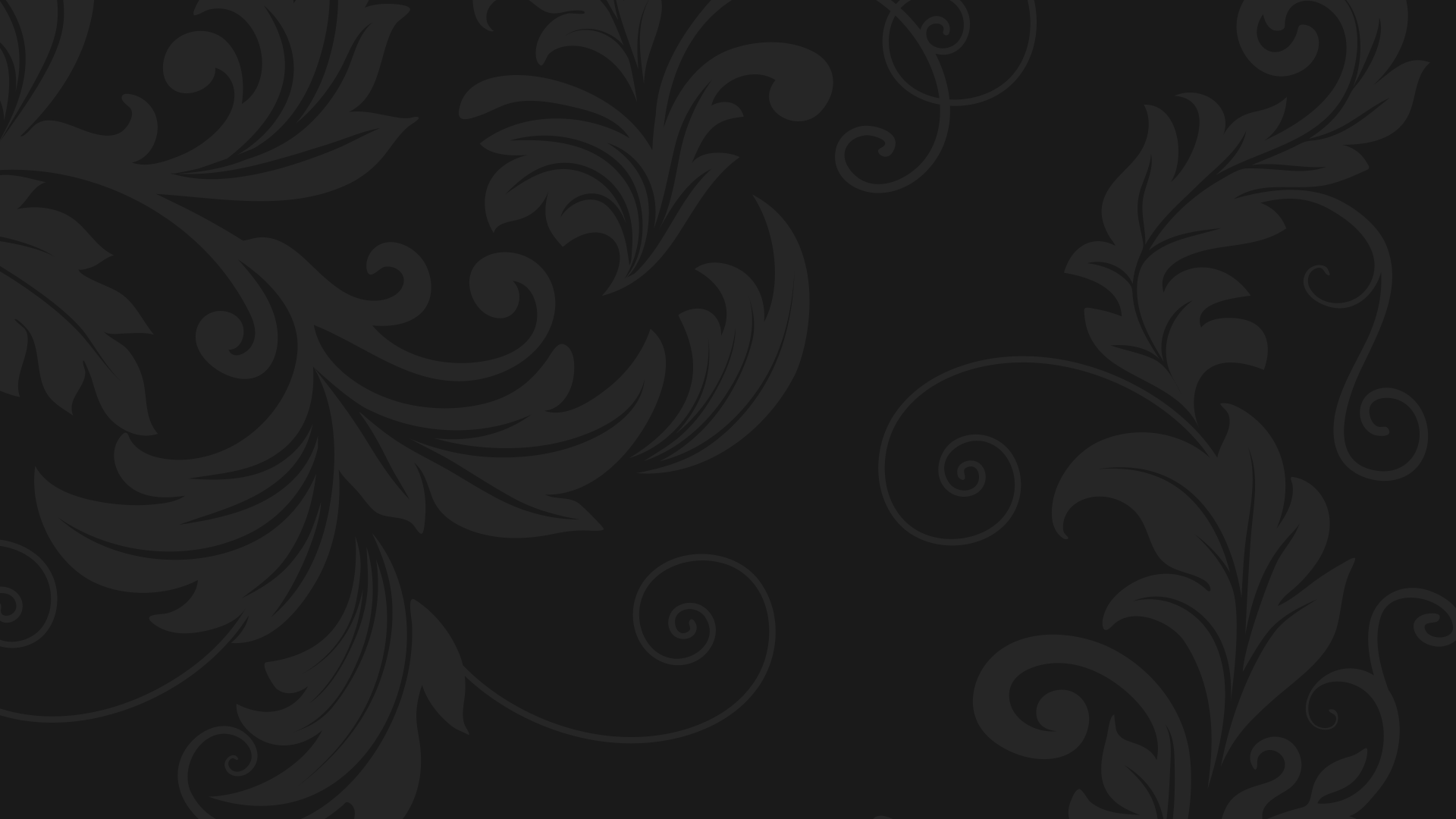 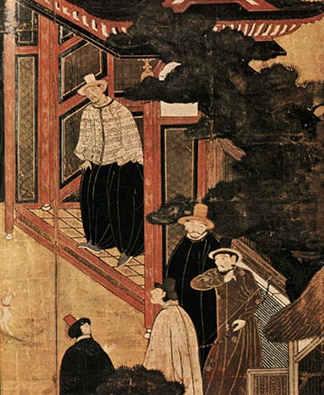 Русские моряки высадились на берег, но из-за отсутствия переводчика не вступали в контакт с японскими властями.
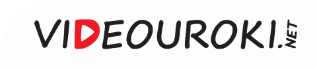 Восточная политика России
1
2
3
Разгром Джунгарского ханства войсками Китая в 1754 году
Решение Коллегии иностранных дел принять под защиту 
ойратов и алтайцев в 1756 году
Присоединение к России территории Горного Алтая
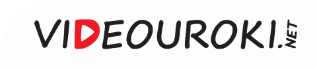 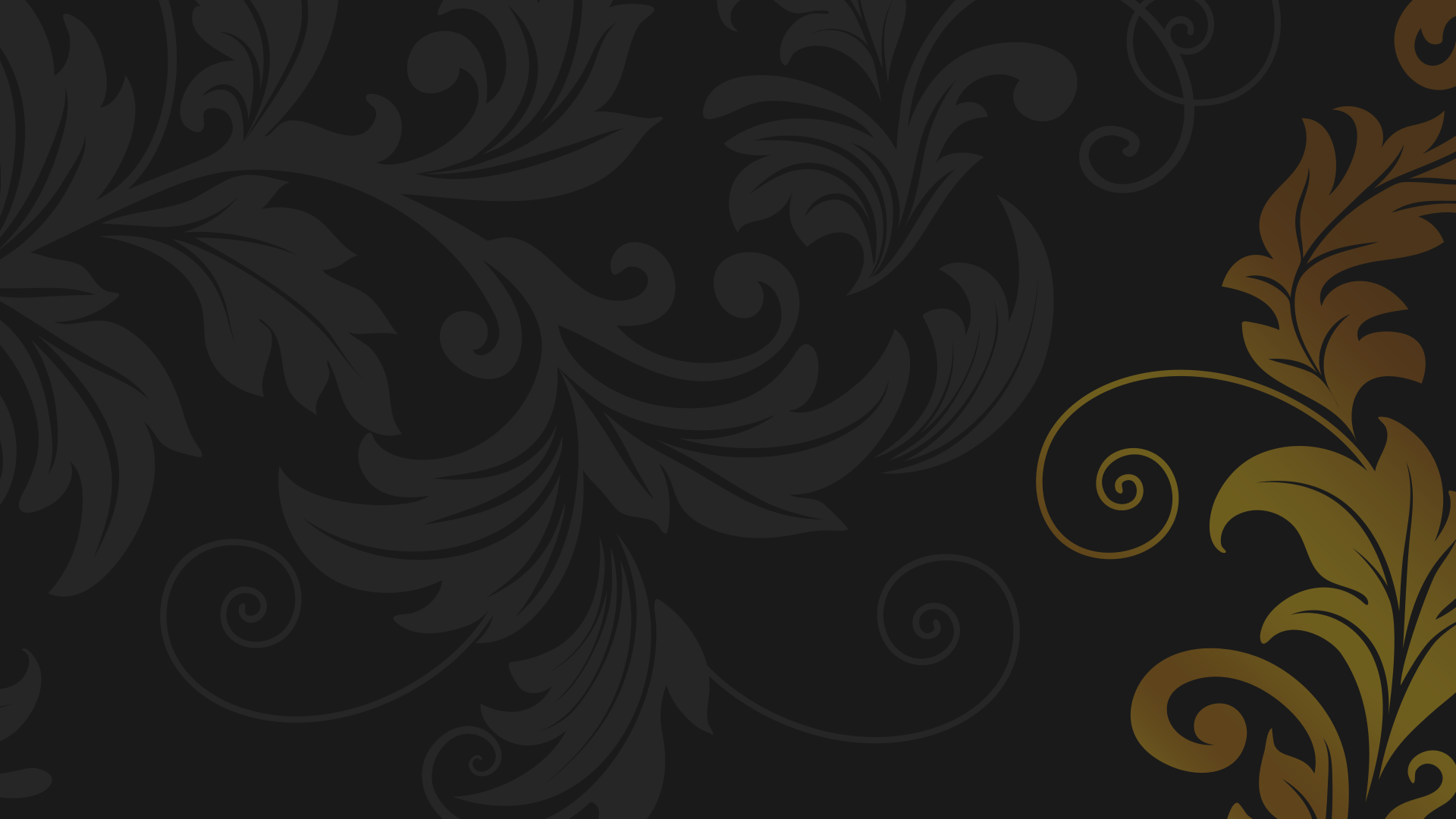 Внешняя политика России в 1725–1762 годах
Государство проводило активную внешнюю политику в европейском направлении.
1
Россия теряла выход к Чёрному и Азовскому морям.
2
Все территории, приобретённые в ходе Семилетней войны, были возвращены.
3
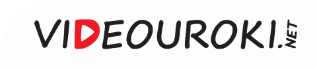 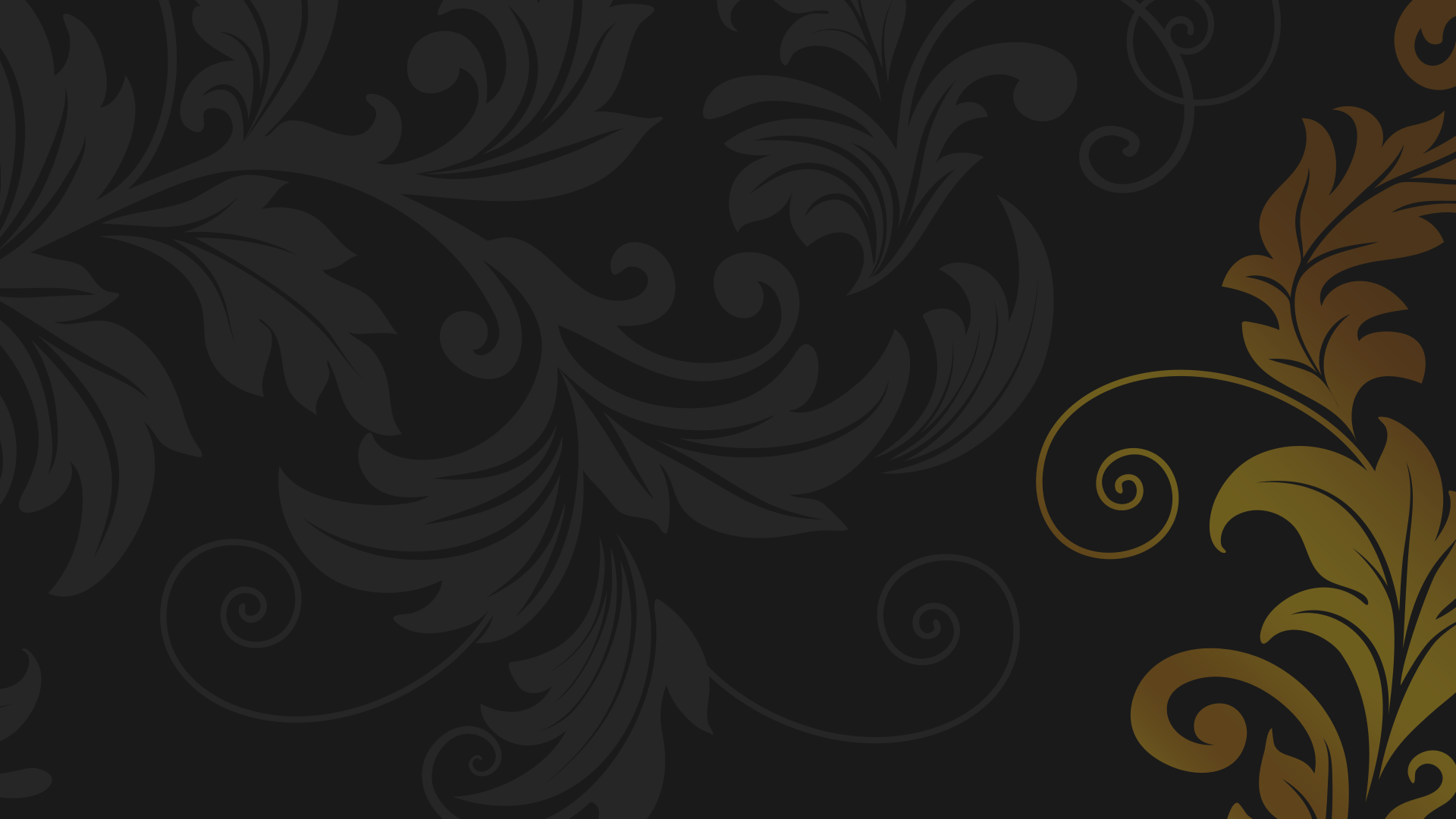 Внешняя политика России в 1725–1762 годах
Были укреплены торговые связи с Китаем.
4
Присоединены земли Горного Алтая и Младшего Казахского жуза.
5
Внешняя политика отражала статус великой европейской державы.
6
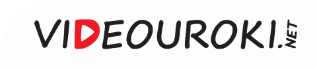